ДИДАКТИЧЕСКАЯ  ИГРА  «УГАДАЙ  СКАЗКУ»
Для  детей  старшей  и  подготовительной  к  школе  группе.
 
Цель: 
Развитие интереса к сказкам, создание условий для активного использования сказок в деятельности детей, вовлечение детей в активную речевую работу, комплексное развитие речевой деятельности детей, развитие фонематического слуха.
 
Задачи: 
развивать умение говорить и слушать;
развивать интерес и внимание к слову, к собственной речи и речи окружающих;
обогащать активный и пассивный словарь;
развивать звуковую культуру речи детей;
развивать умение анализировать звуковую сторону устной речи.
совершенствовать интонационную выразительность  речи;
воспитывать доброжелательные отношения между детьми.
способствовать формированию интереса к произведениям устного народного творчества – сказкам.
развивать речевую активность детей, обогащать словарный запас.
развивать у детей эмоциональную отзывчивость, внимание, любознательность.
учить играть дружно, вместе, не ссориться.
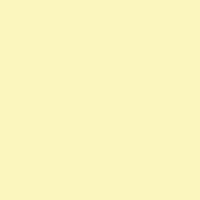 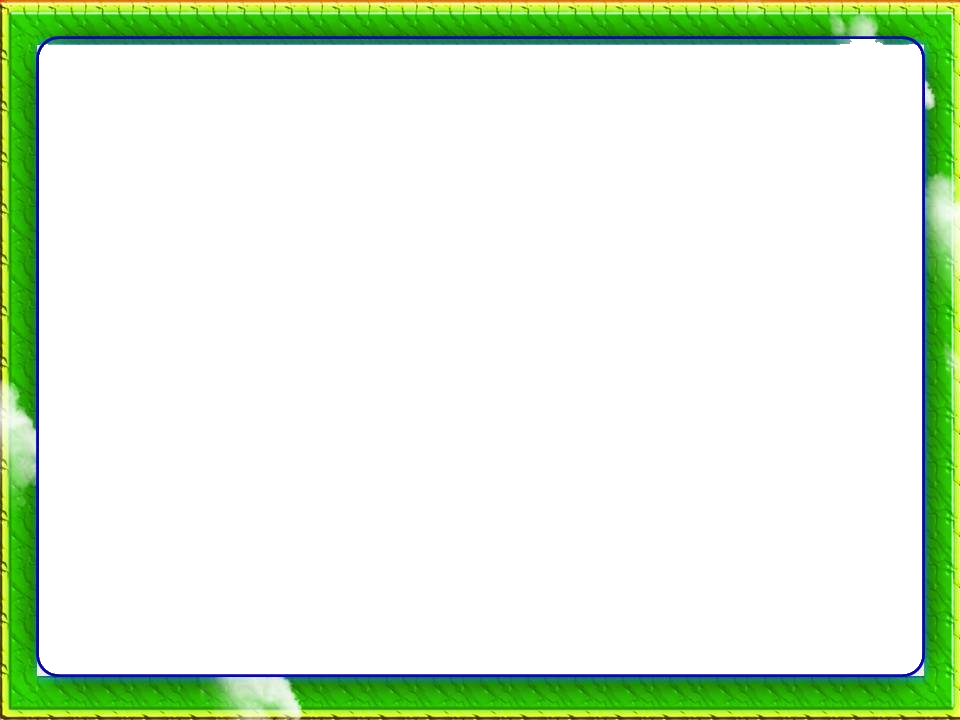 Помоги Маше выполнить задание. Рассмотри внимательно картинку 
и скажи, герои из какой сказки здесь изображены.  Кто  здесь  лишний?
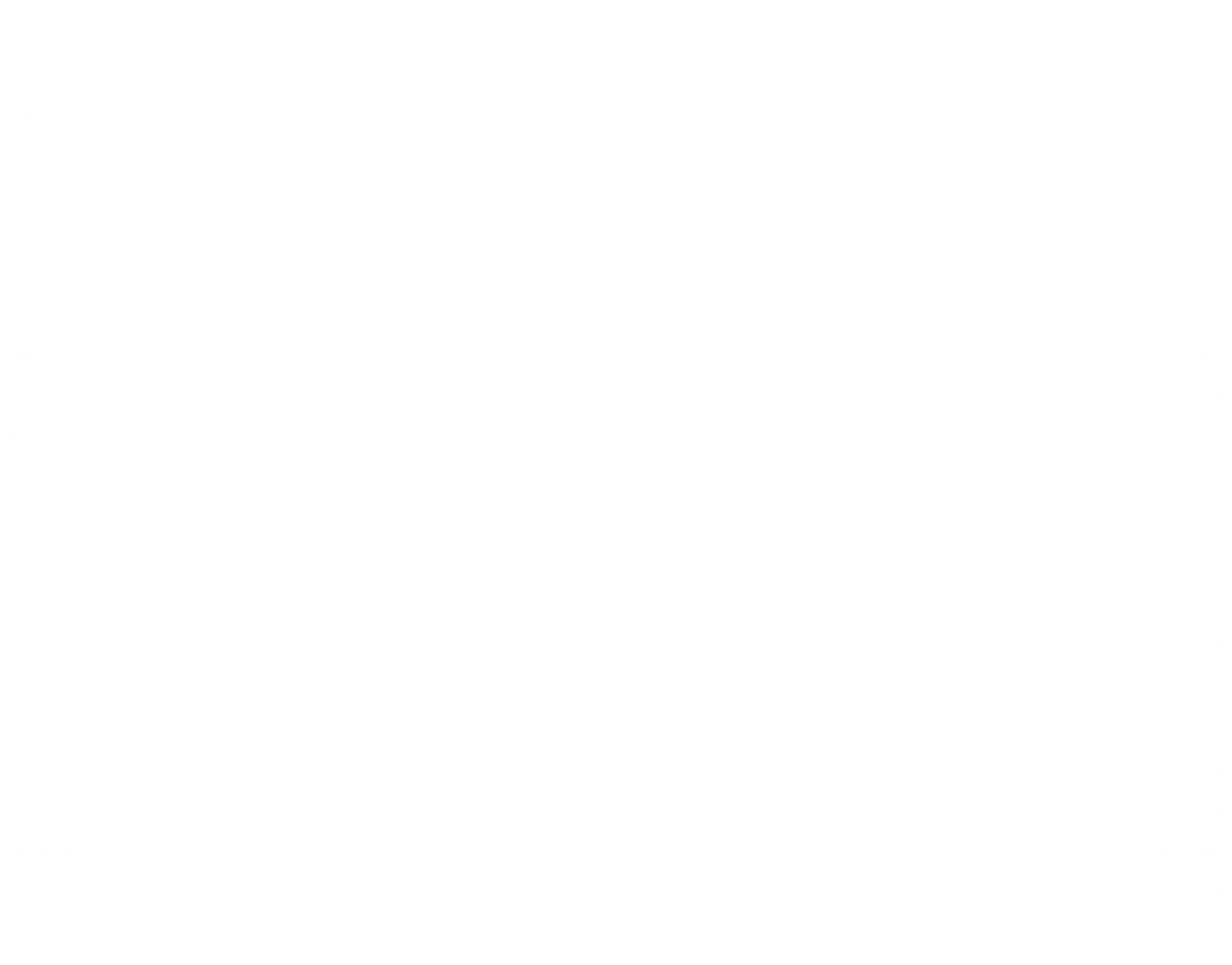 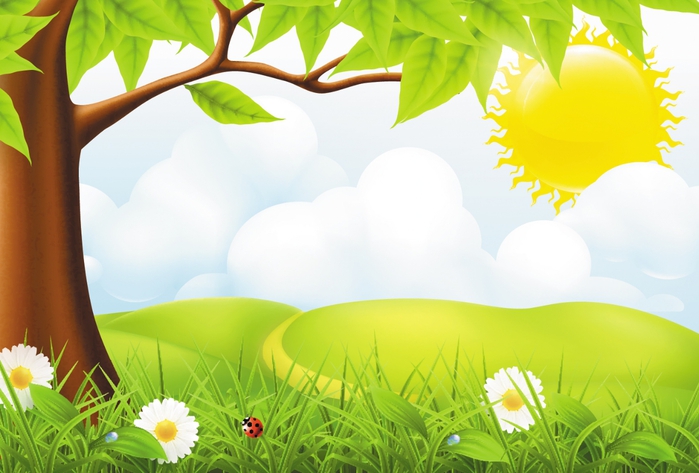 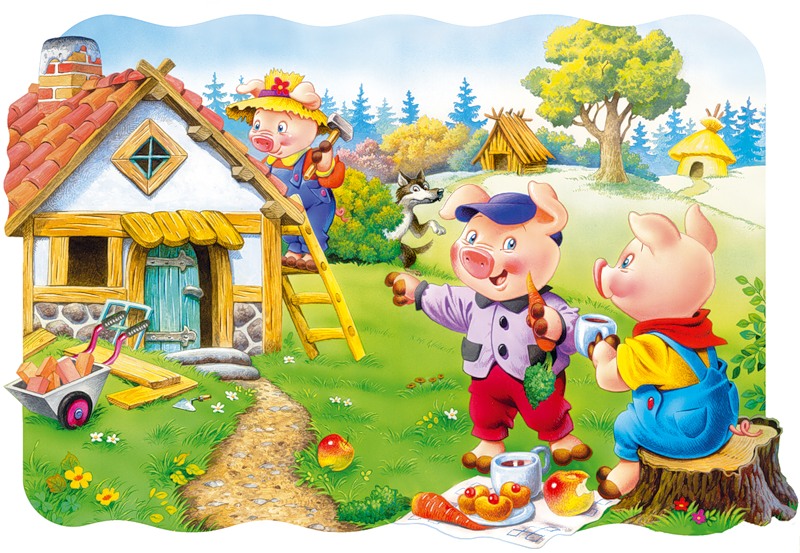 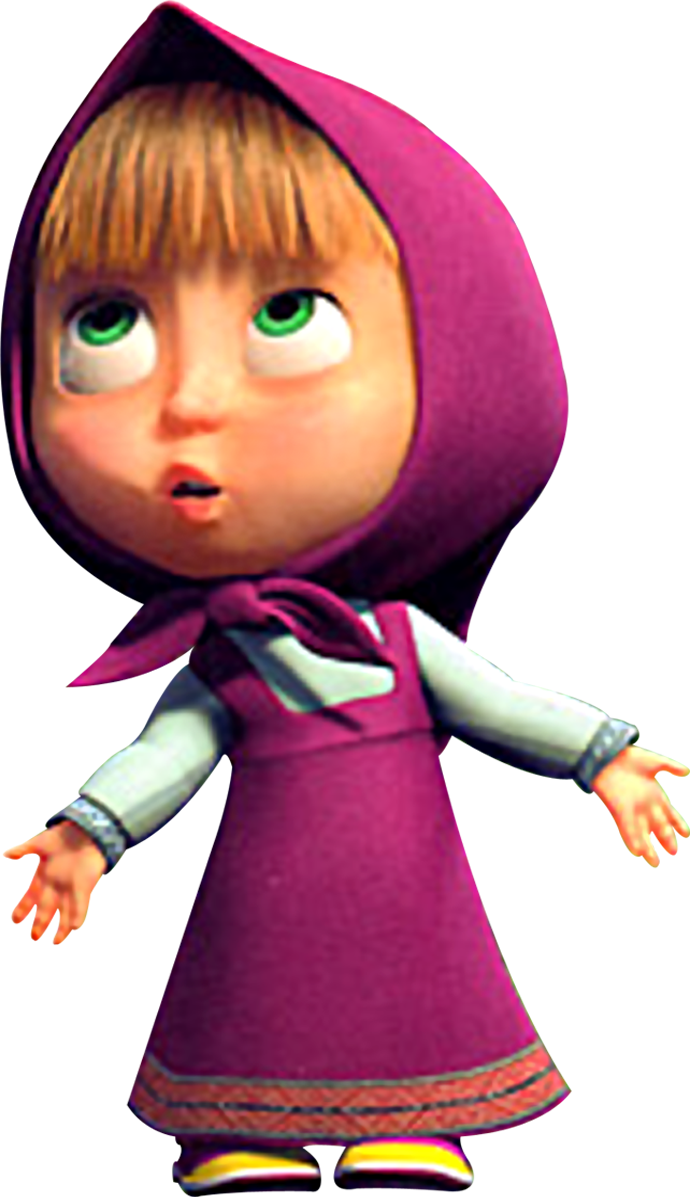 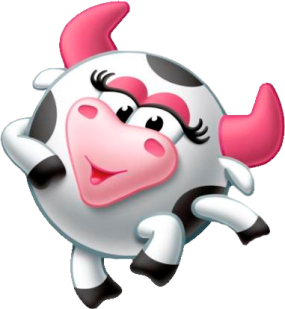 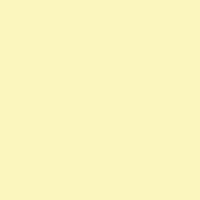 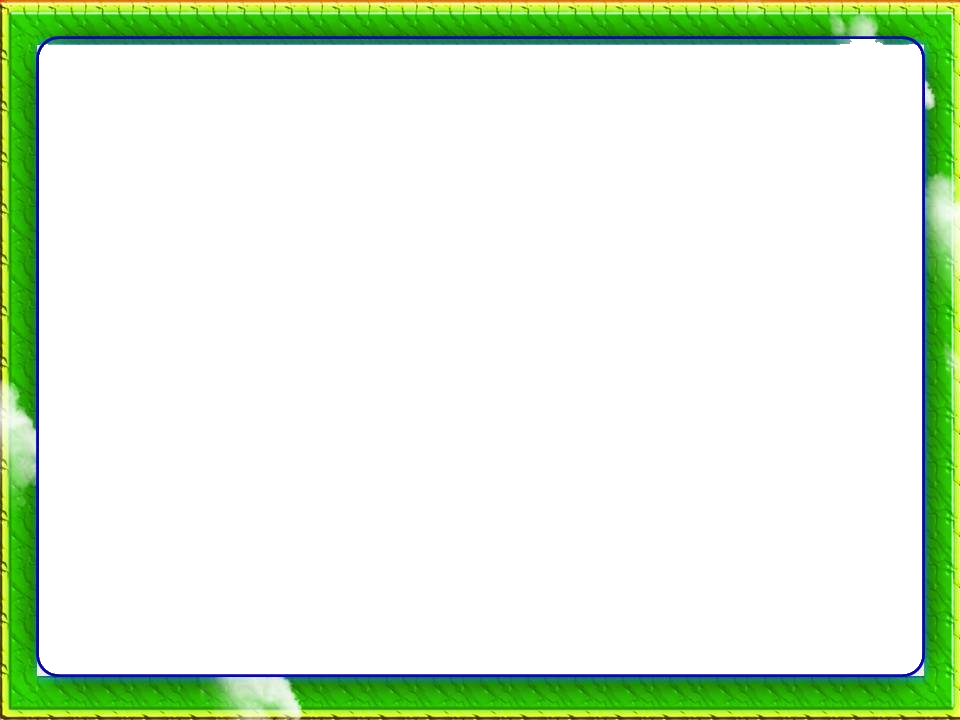 Помоги Маше выполнить задание. Рассмотри внимательно картинку 
и скажи, герои из какой сказки здесь изображены.  Кто  здесь  лишний?
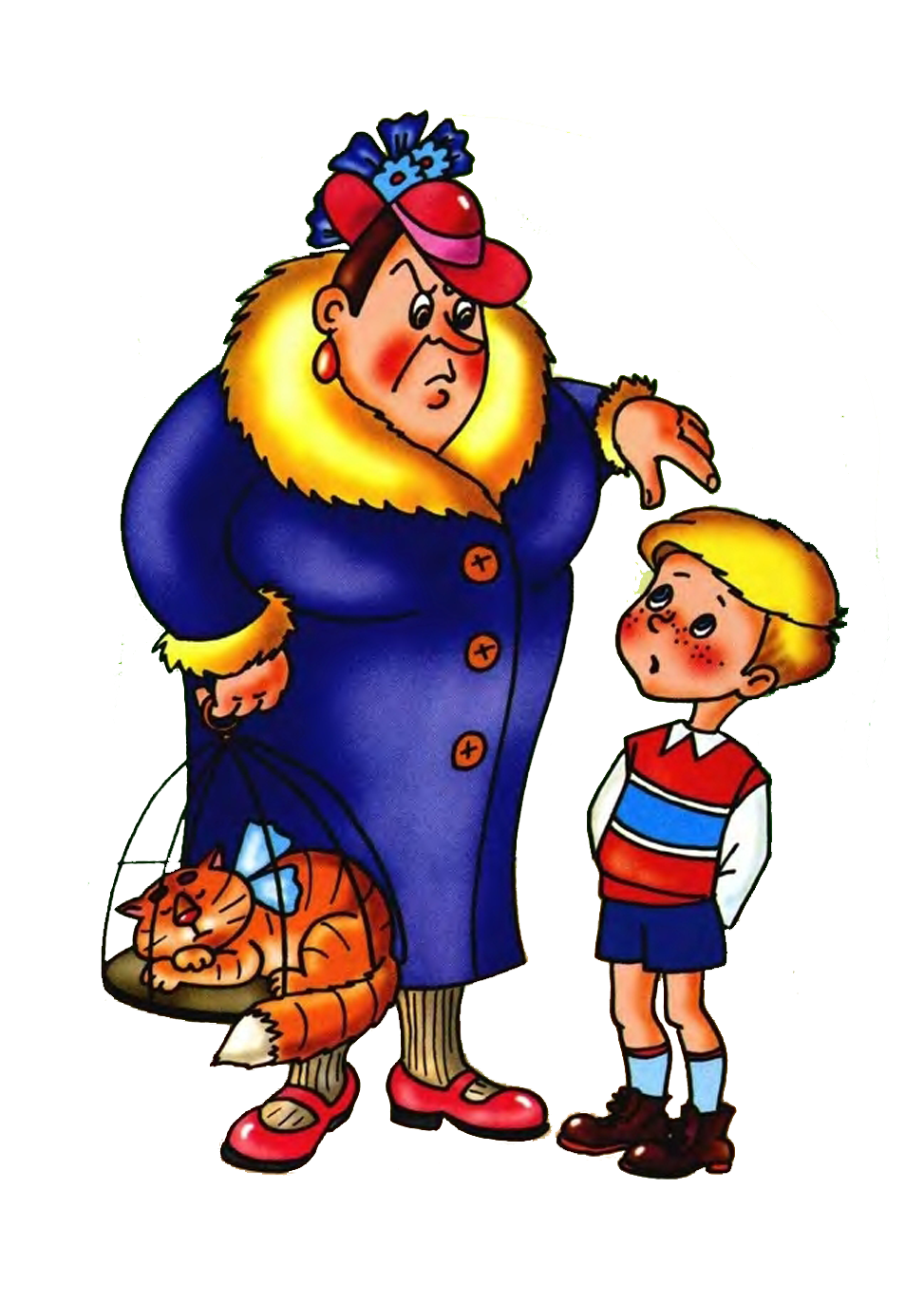 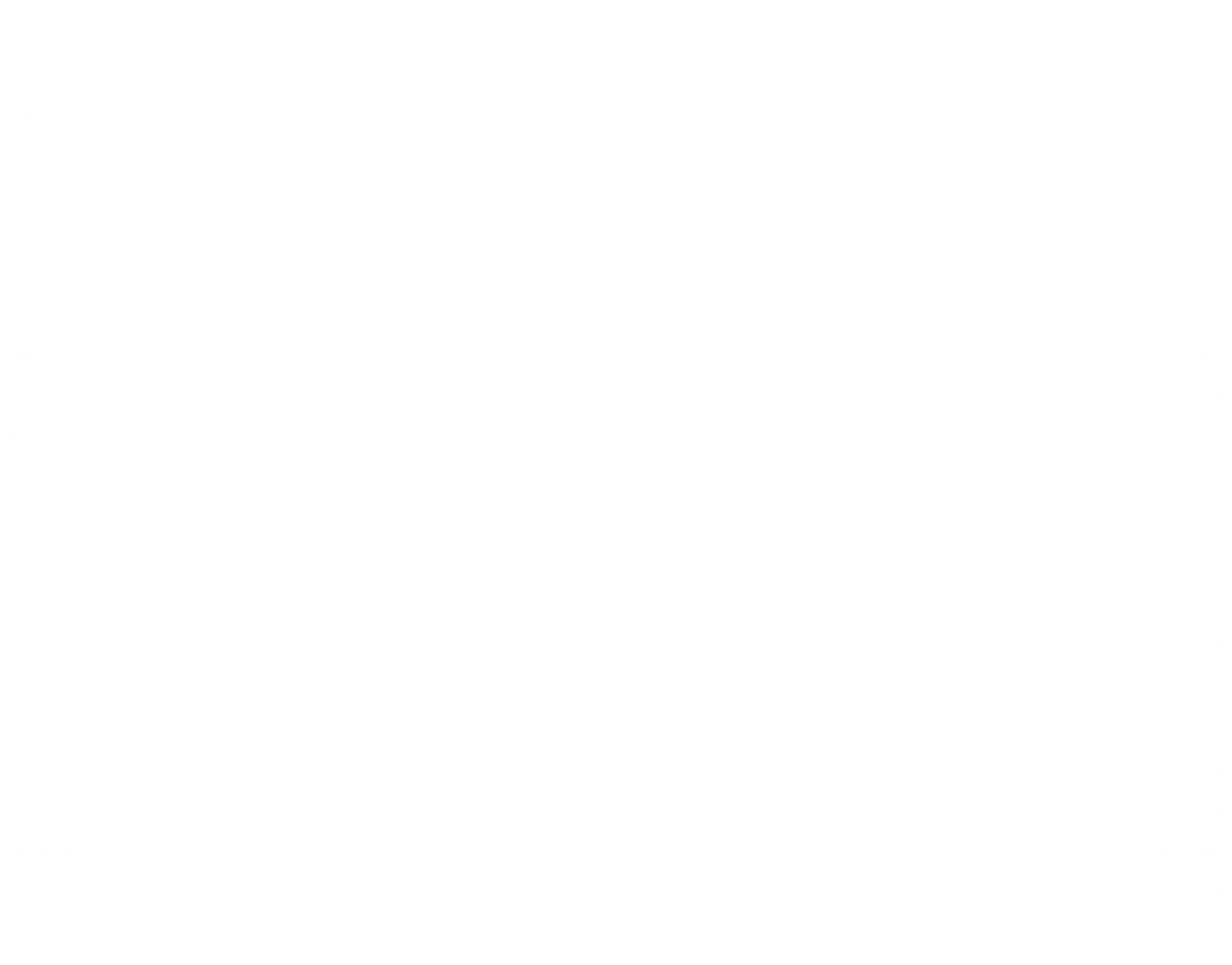 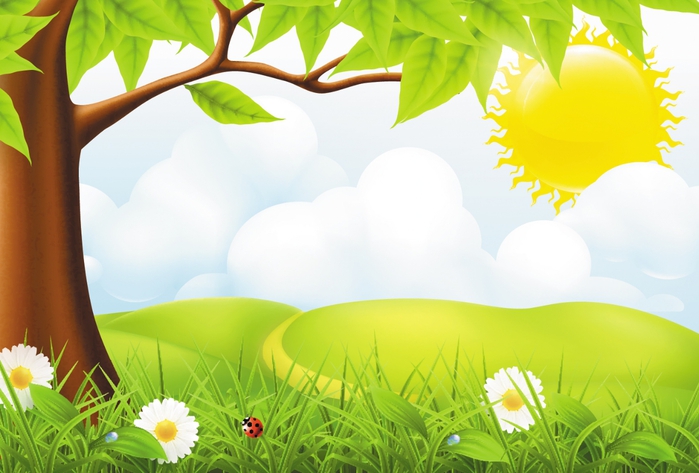 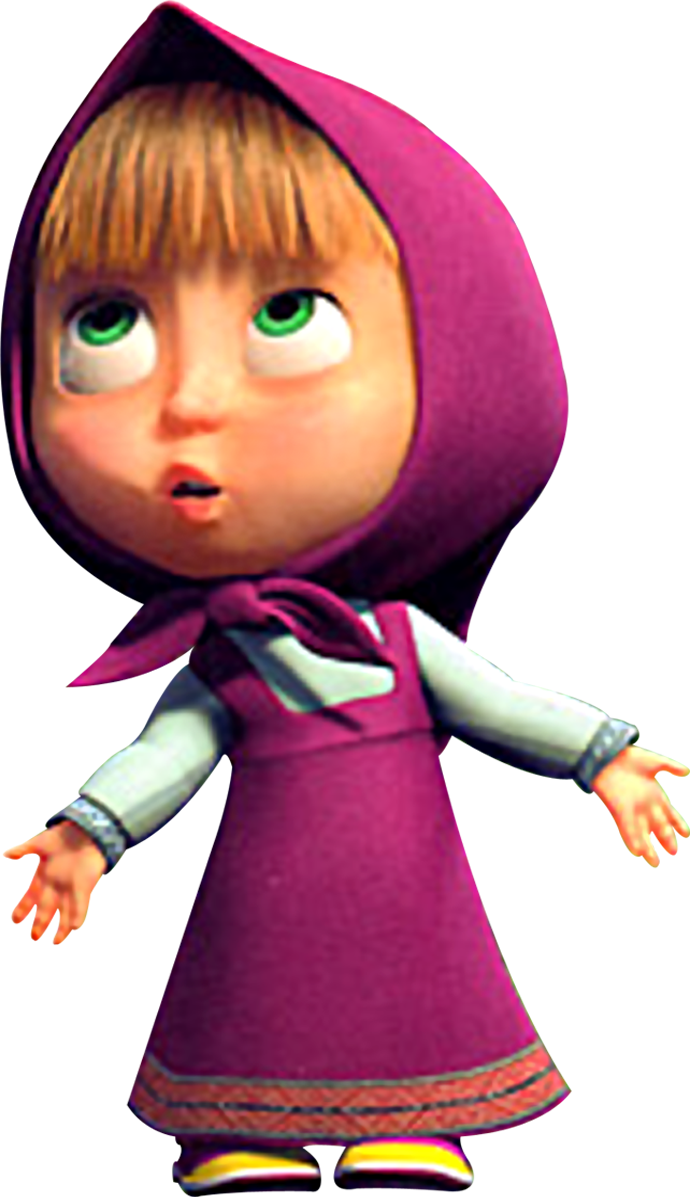 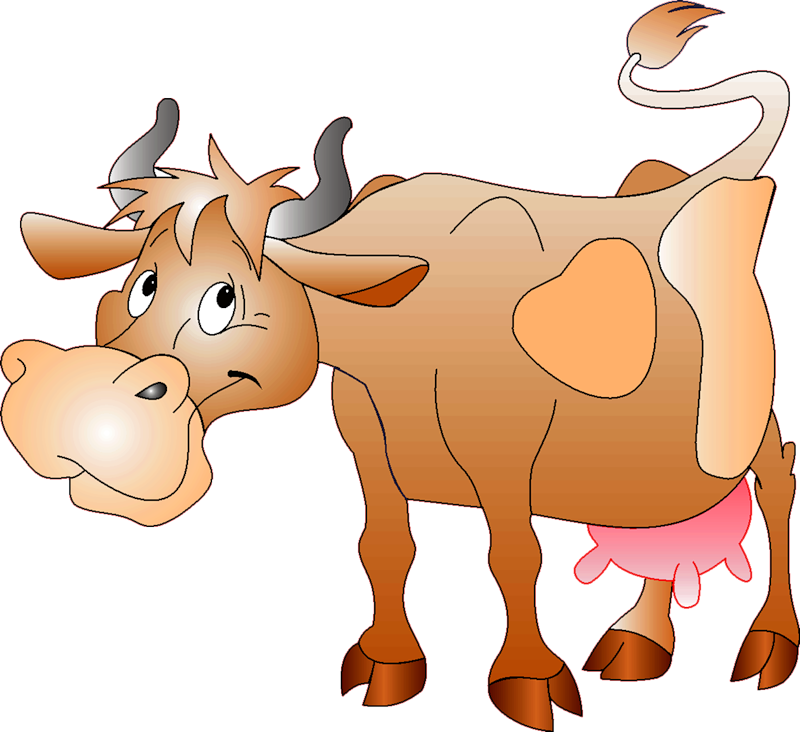 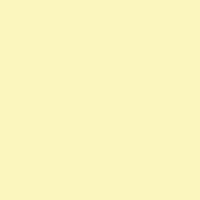 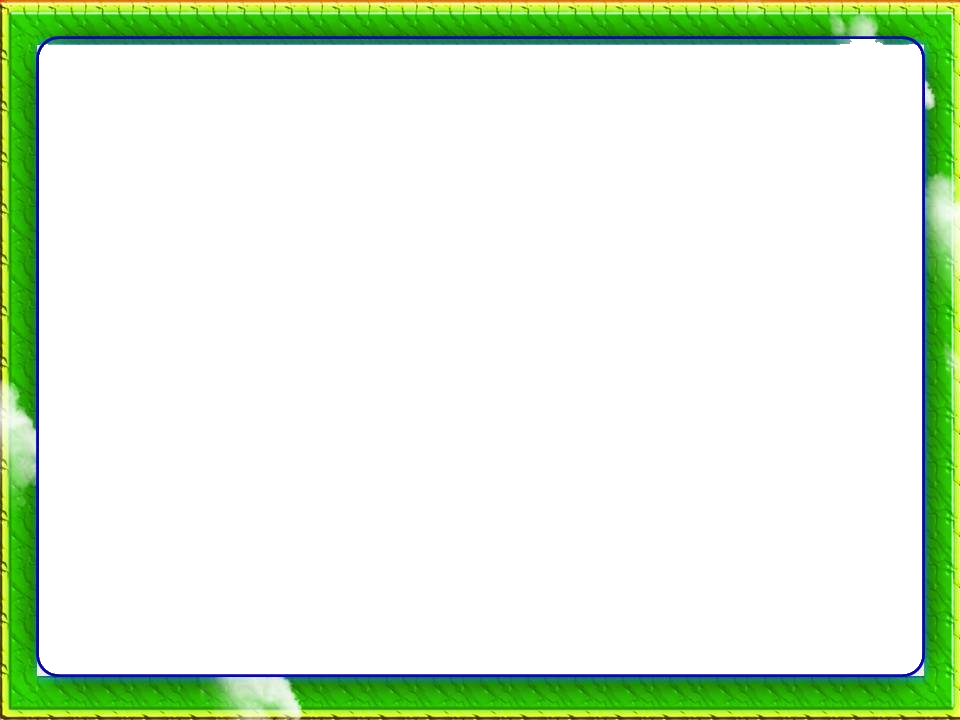 Помоги Маше выполнить задание. Рассмотри внимательно картинку 
и скажи, герои из какой сказки здесь изображены.  Кто  здесь  лишний?
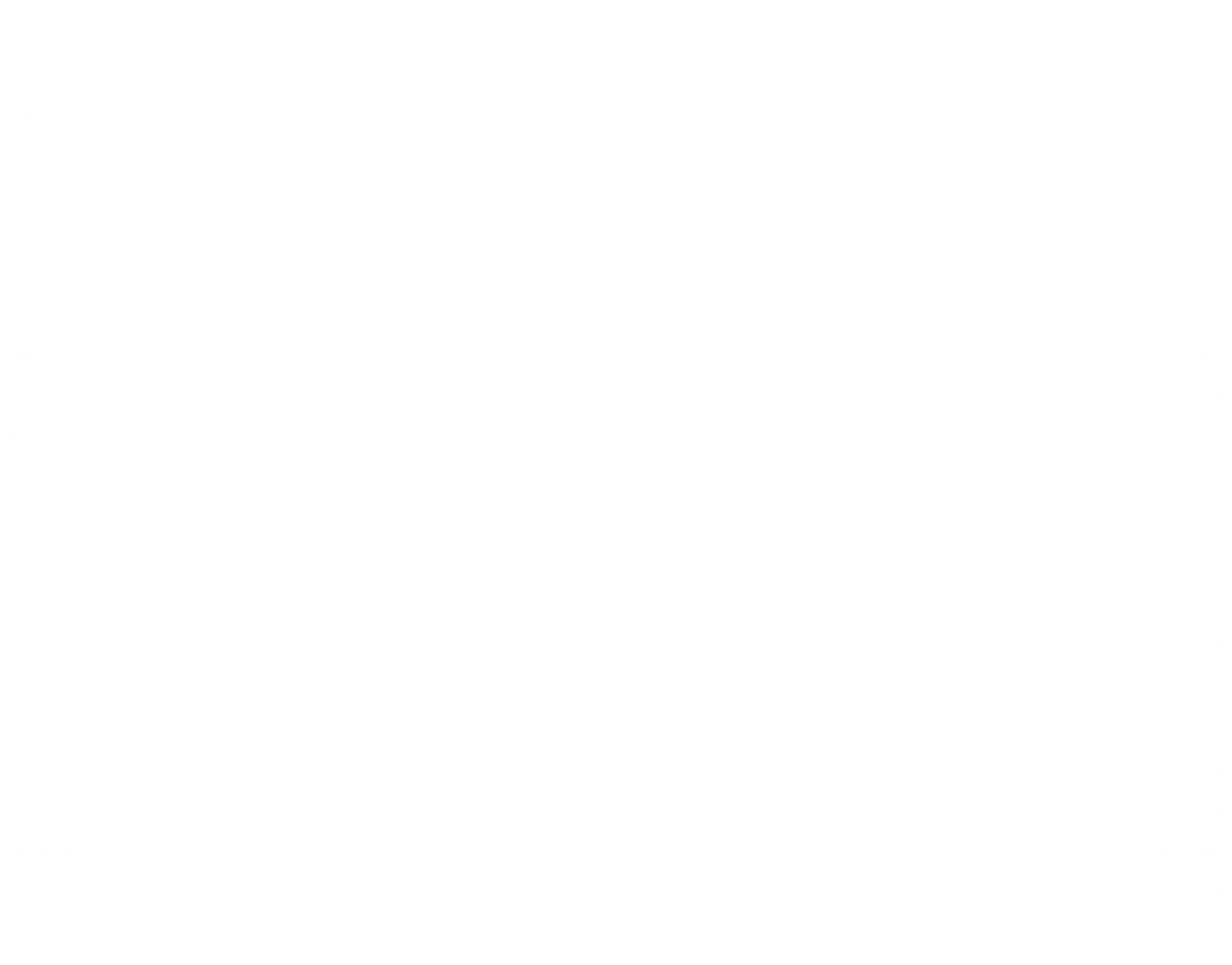 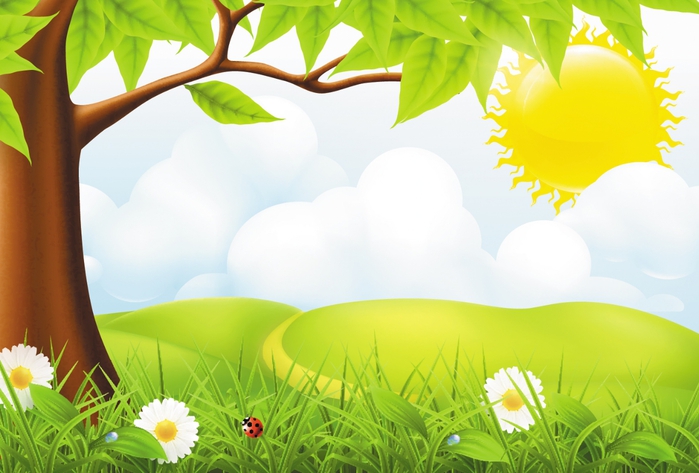 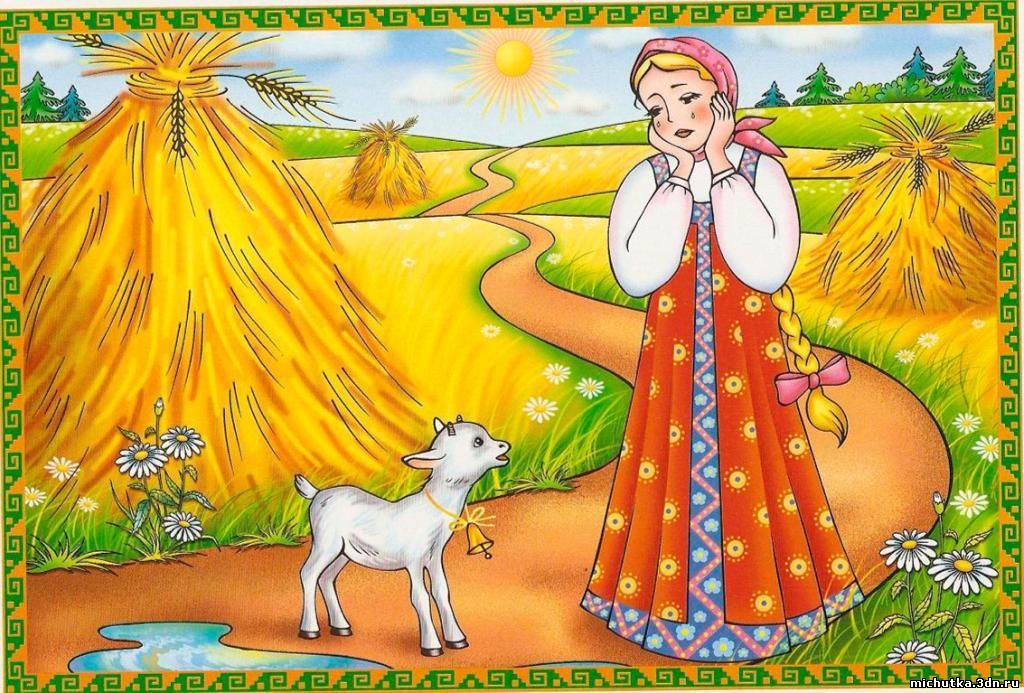 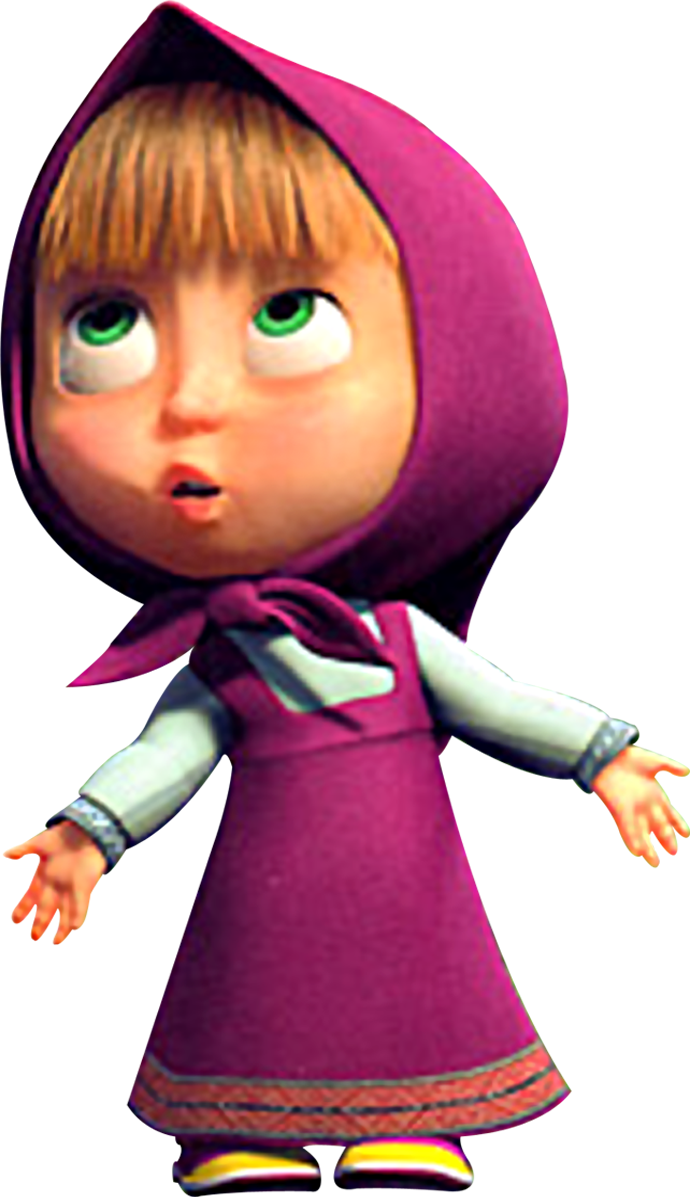 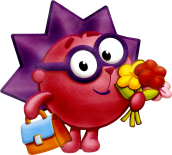 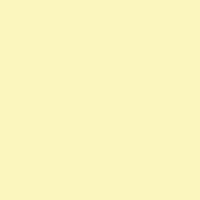 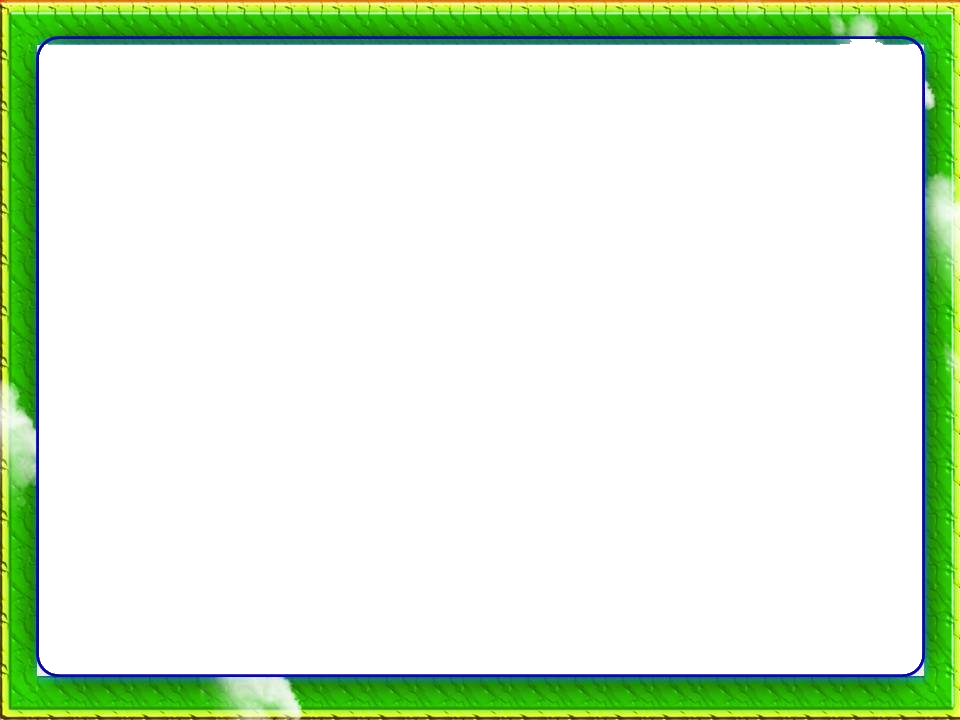 Помоги Маше выполнить задание. Рассмотри внимательно картинку 
и скажи, герои из какой сказки здесь изображены.  Кто  здесь  лишний?
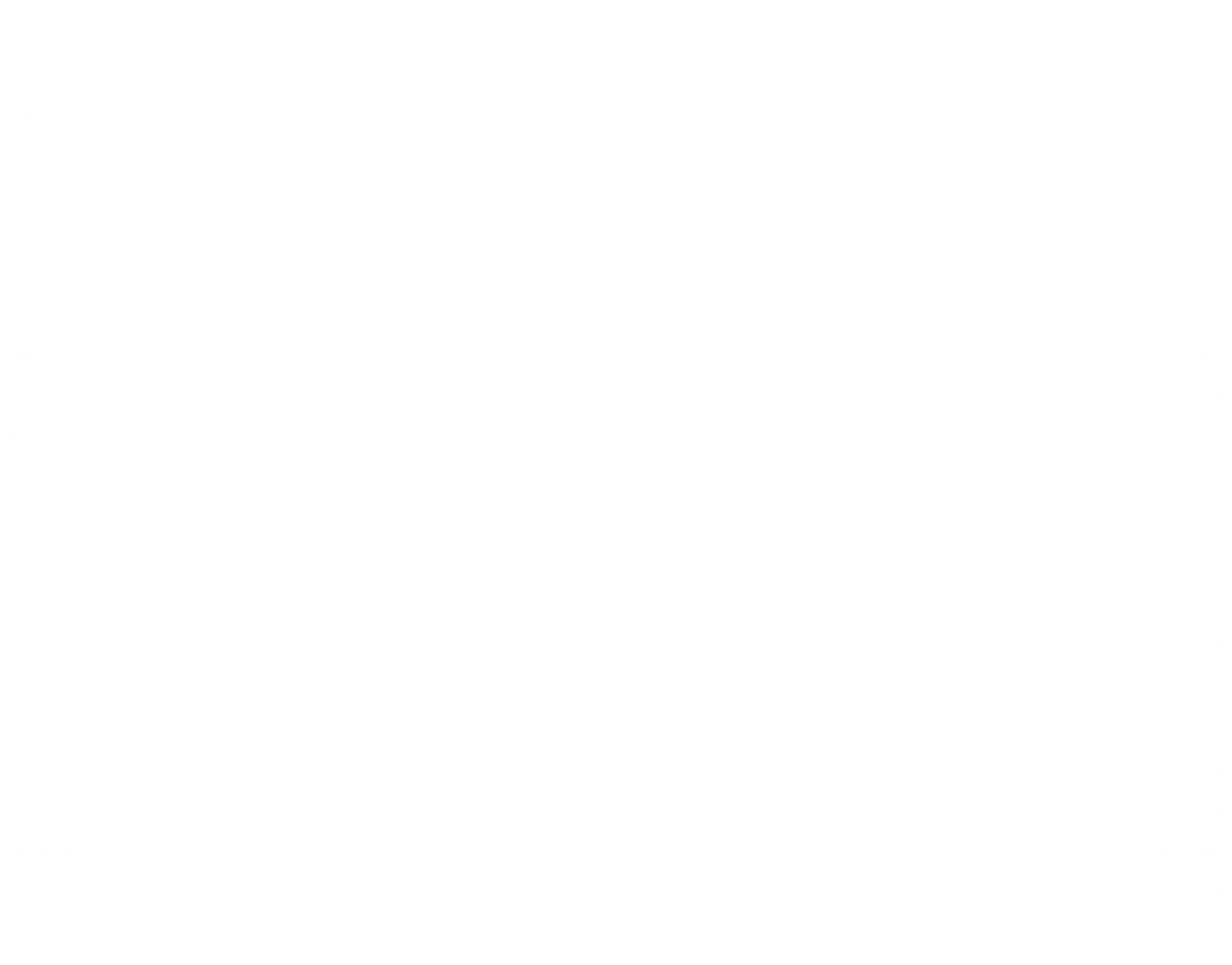 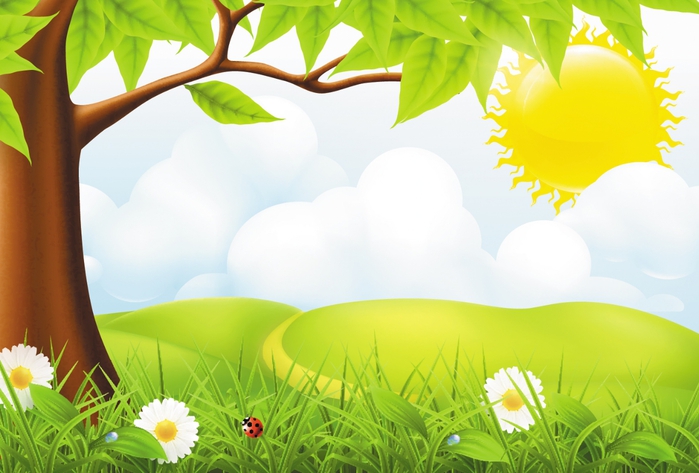 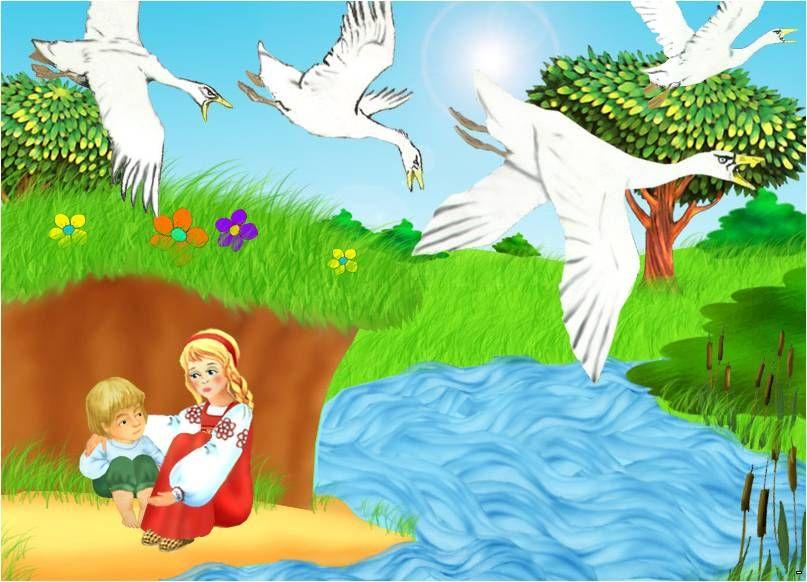 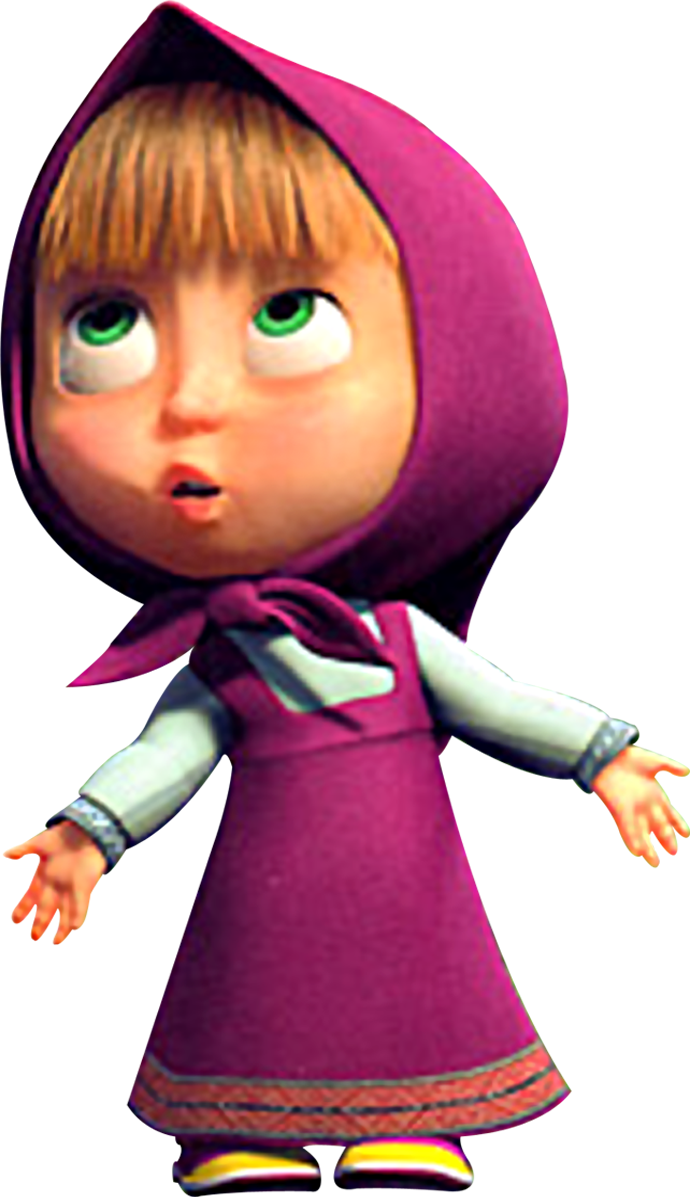 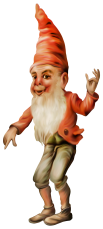 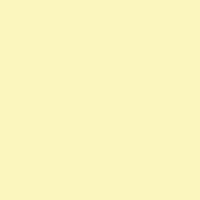 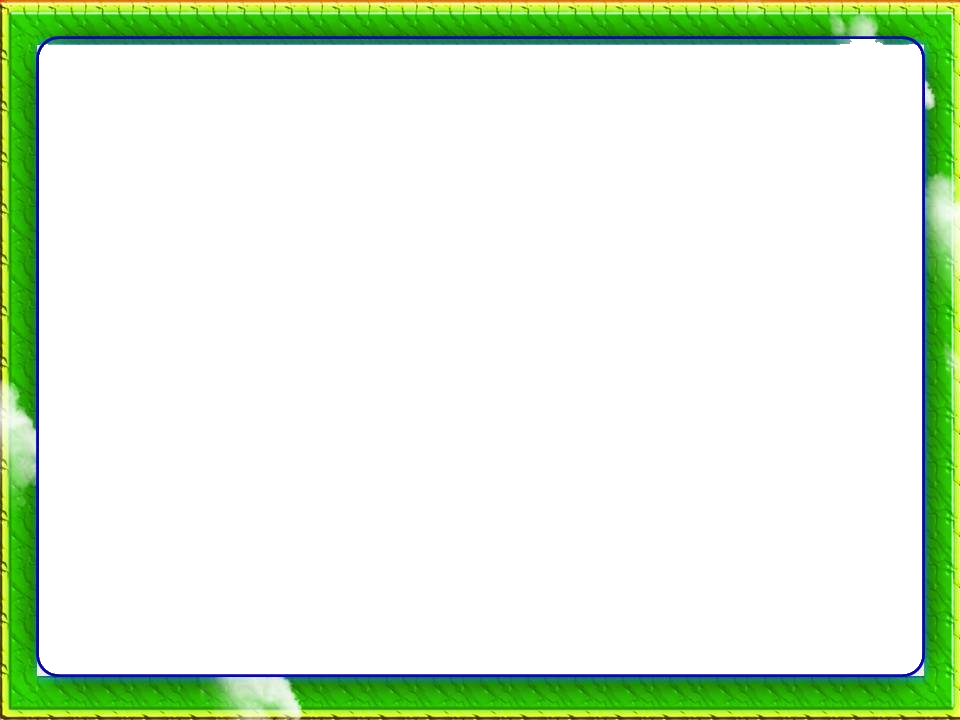 Помоги Маше выполнить задание. Рассмотри внимательно картинку 
и скажи, герои из какой сказки здесь изображены.  Кто  здесь  лишний?
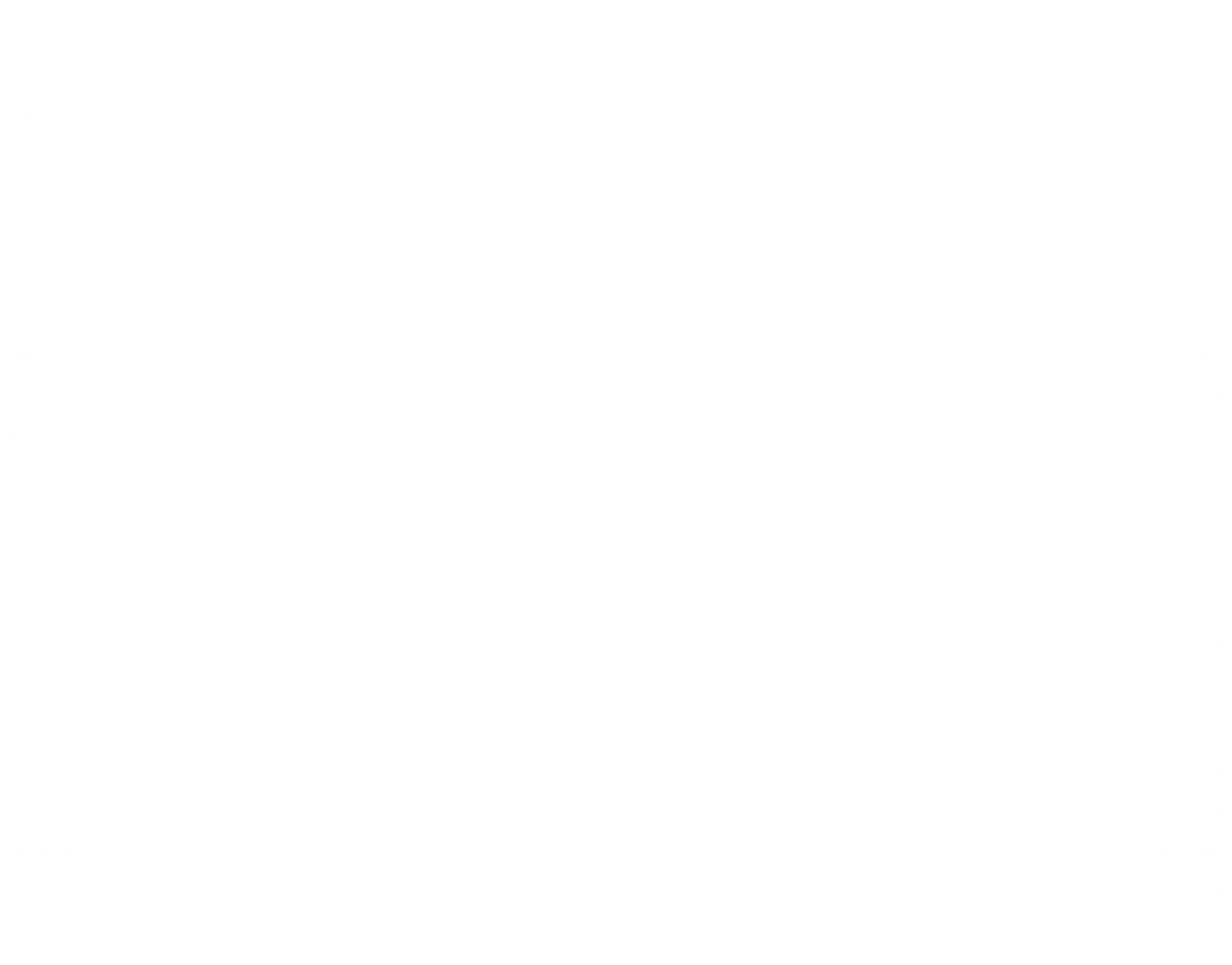 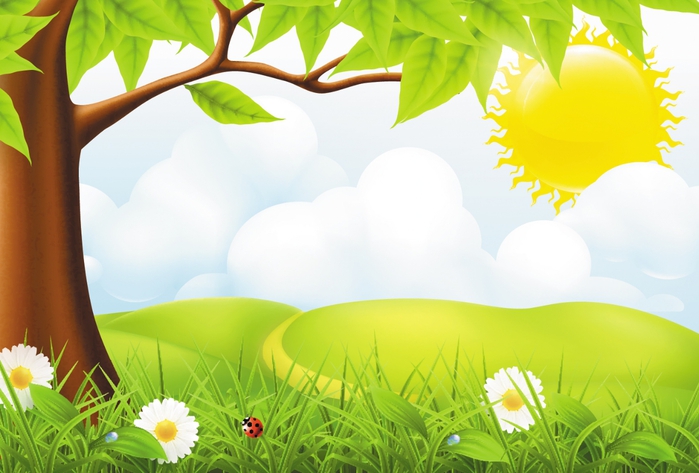 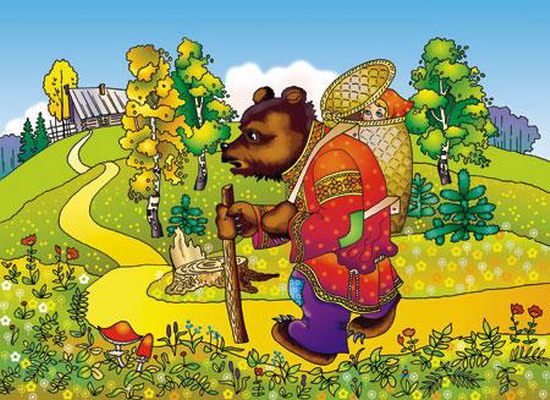 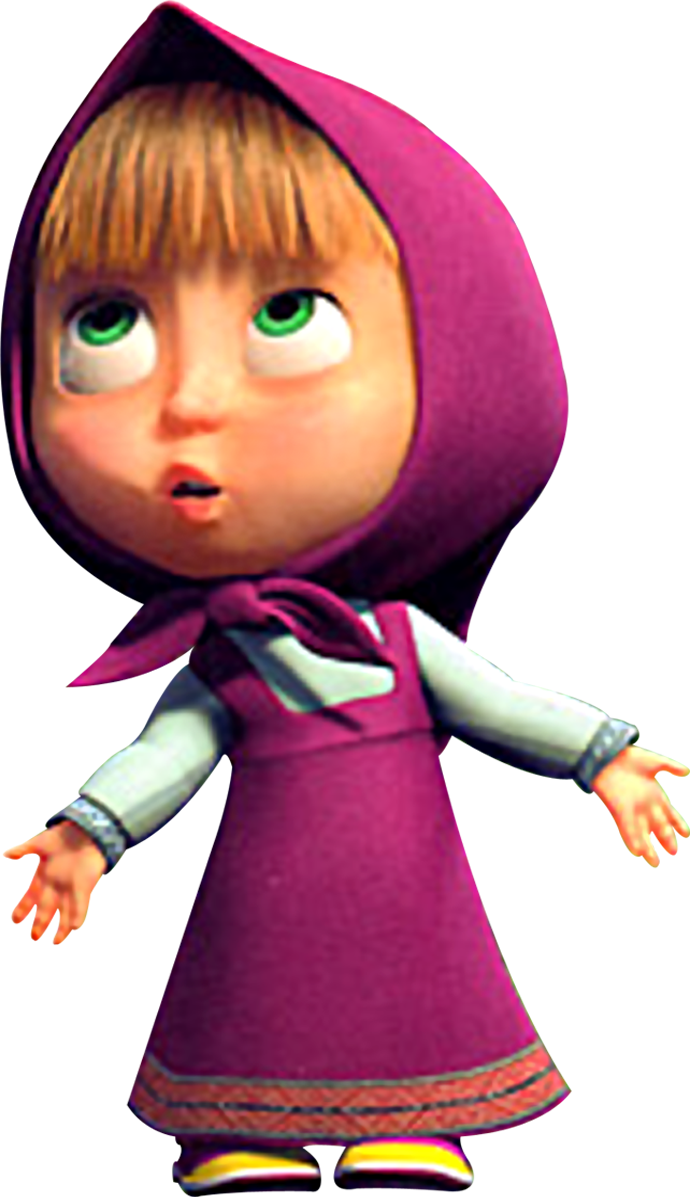 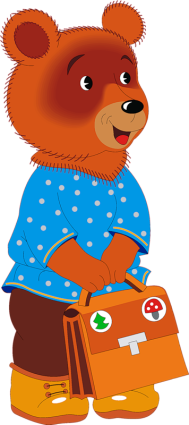 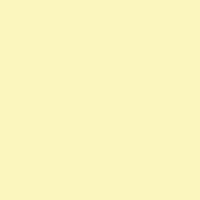 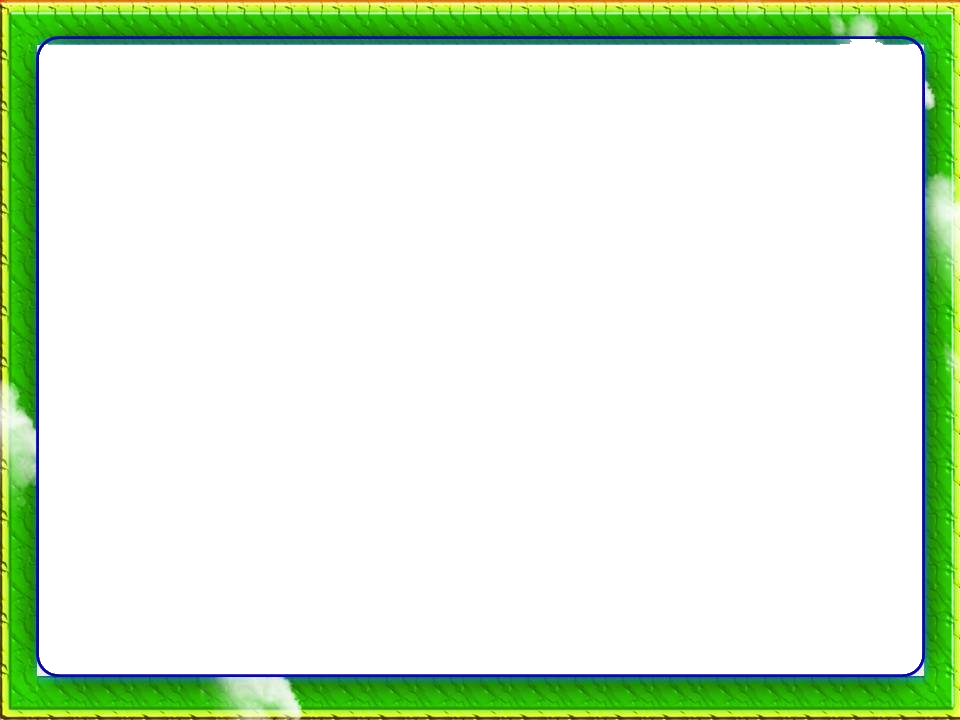 Помоги Маше выполнить задание. Рассмотри внимательно картинку 
и скажи, герои из какой сказки здесь изображены.  Что  здесь  лишнее?
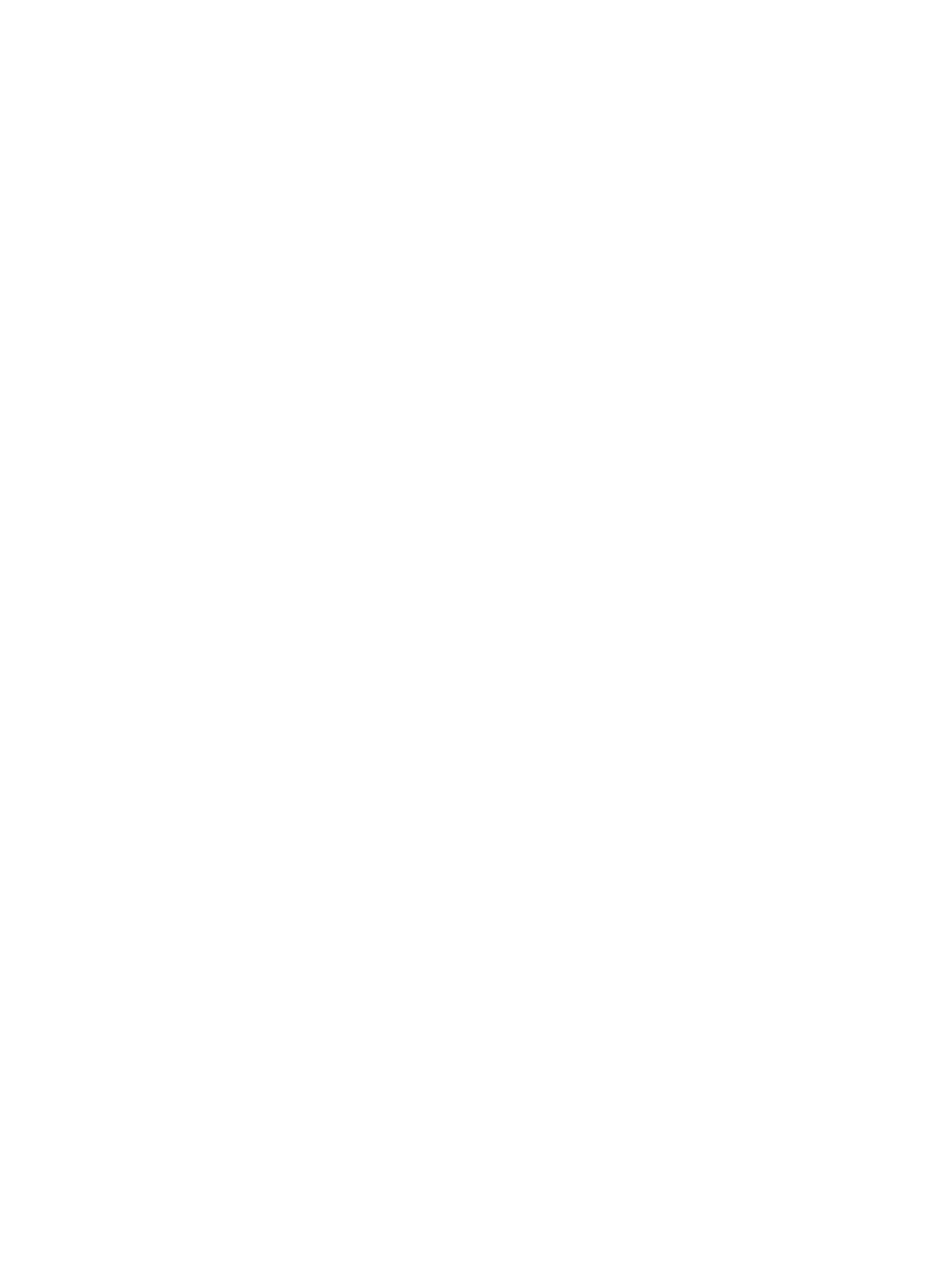 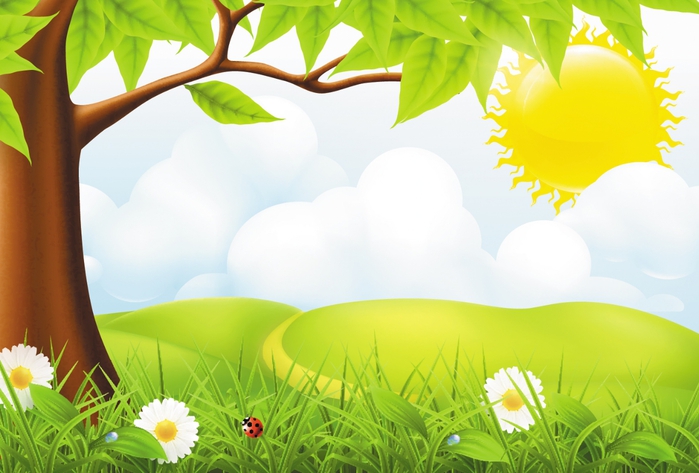 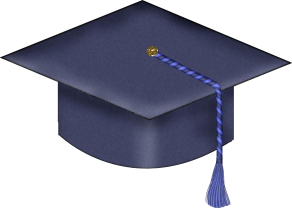 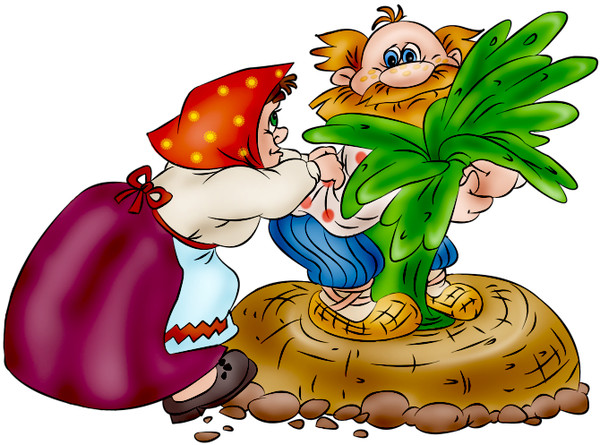 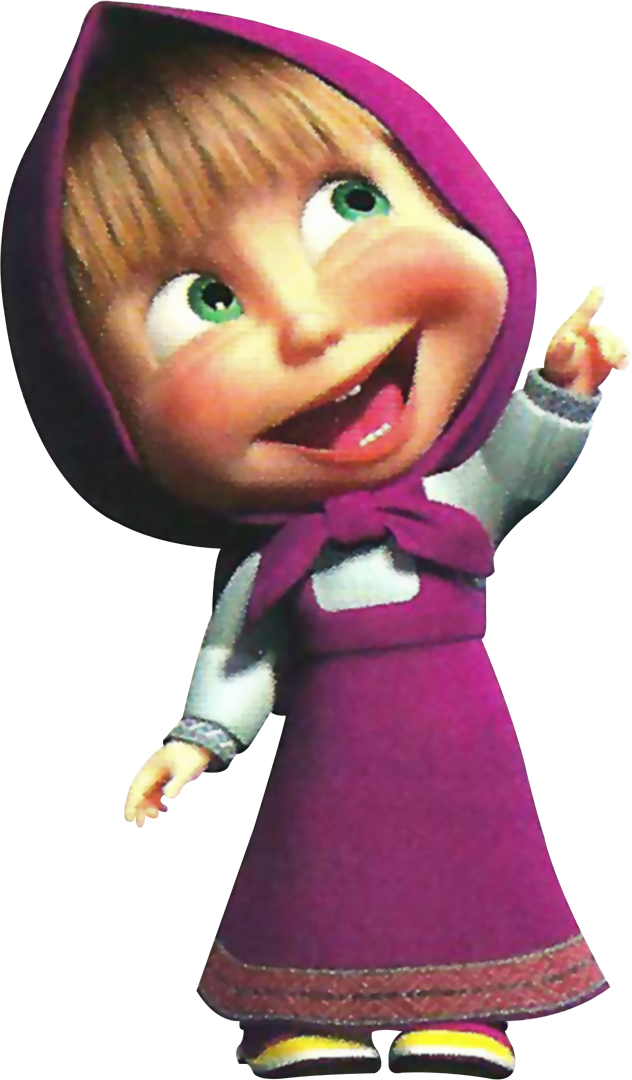 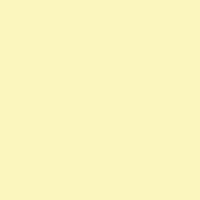 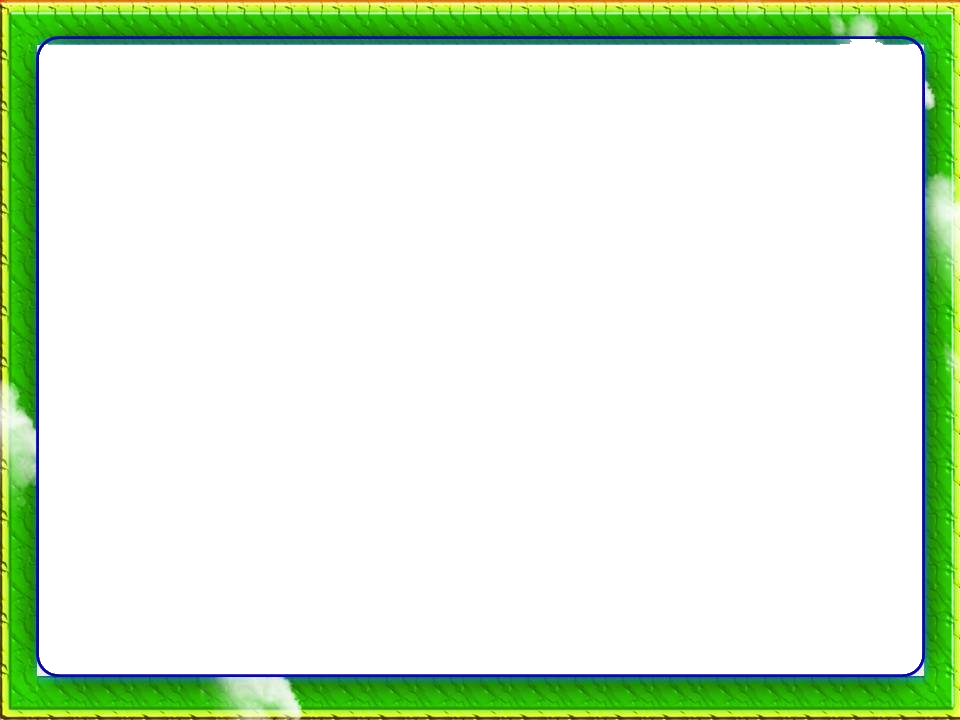 Помоги Маше выполнить задание. Рассмотри внимательно картинку 
и скажи, герои из какой сказки здесь изображены.  Что  здесь  лишнее?
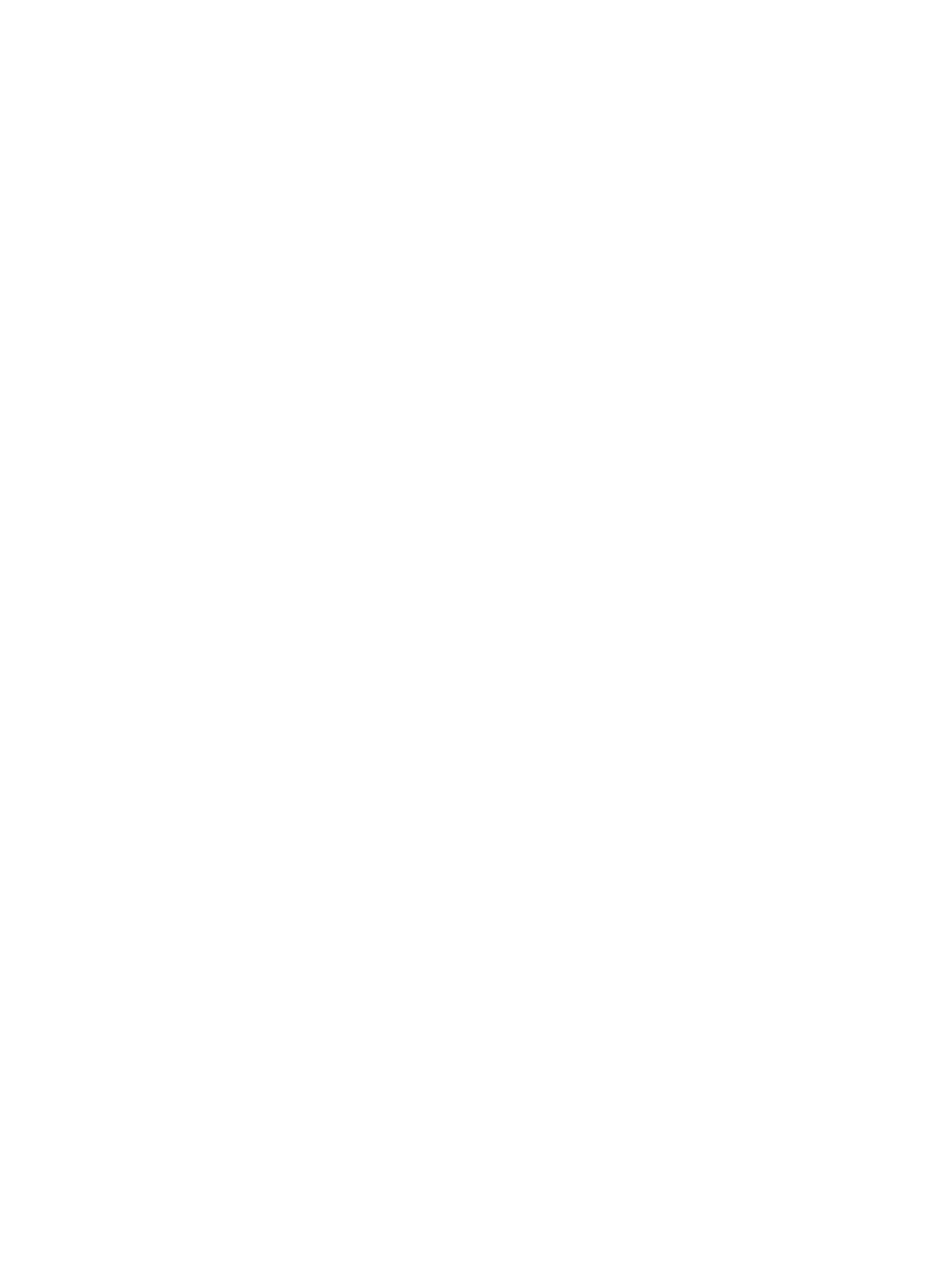 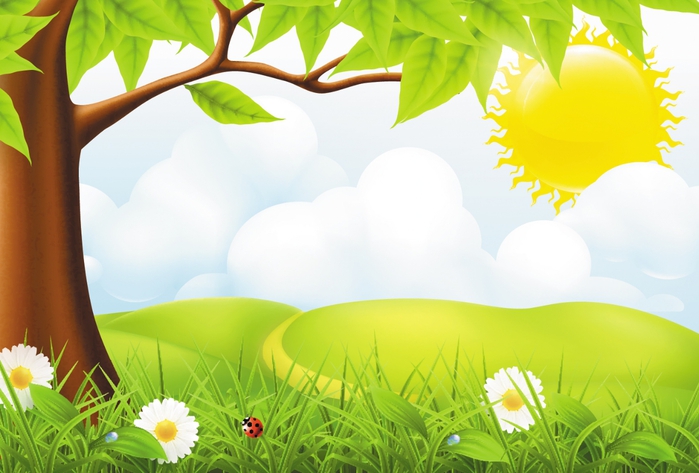 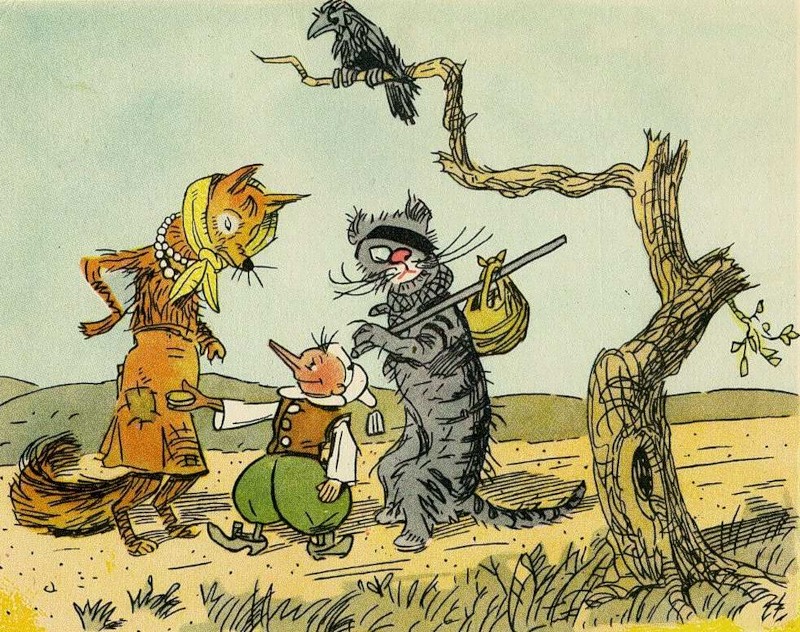 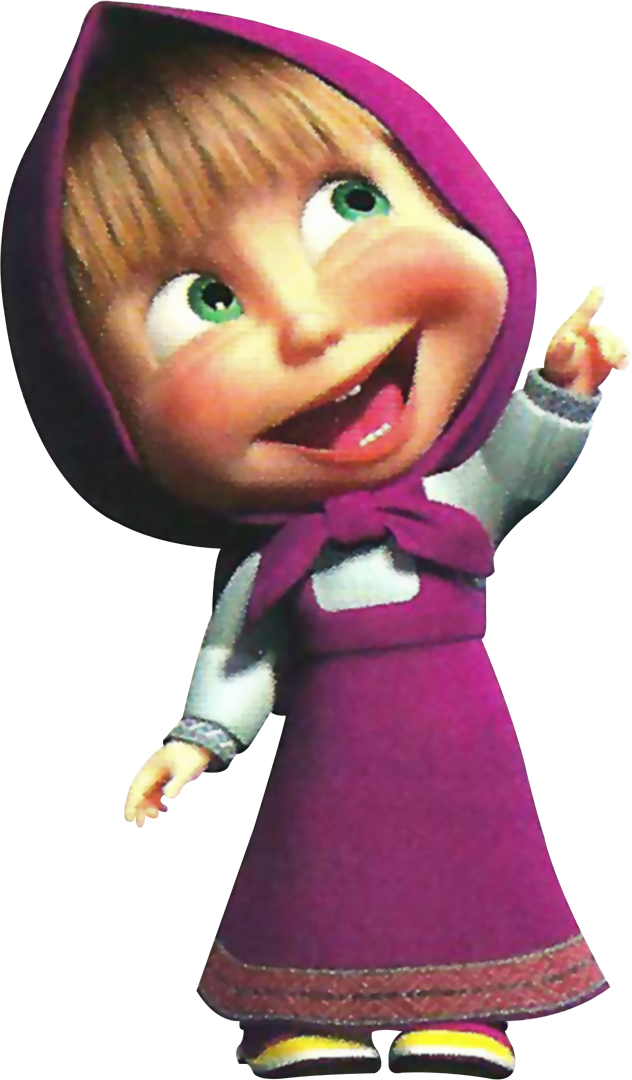 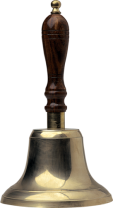 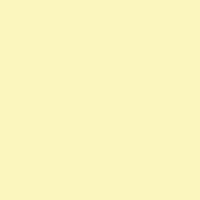 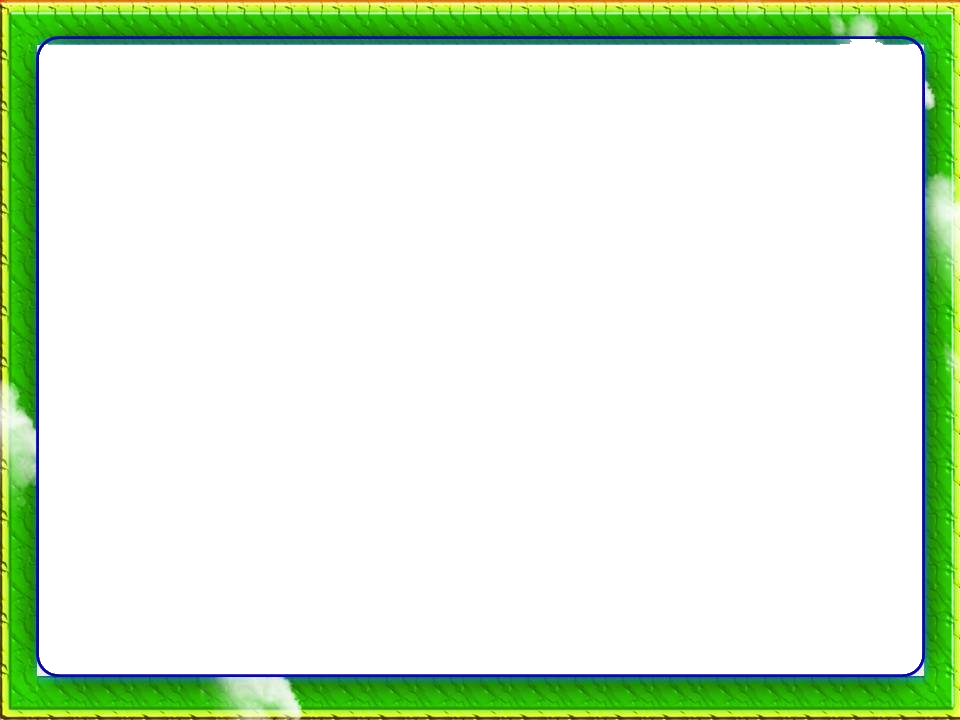 Помоги Маше выполнить задание. Рассмотри внимательно картинку 
и скажи, герои из какой сказки здесь изображены.  Что  здесь  лишнее?
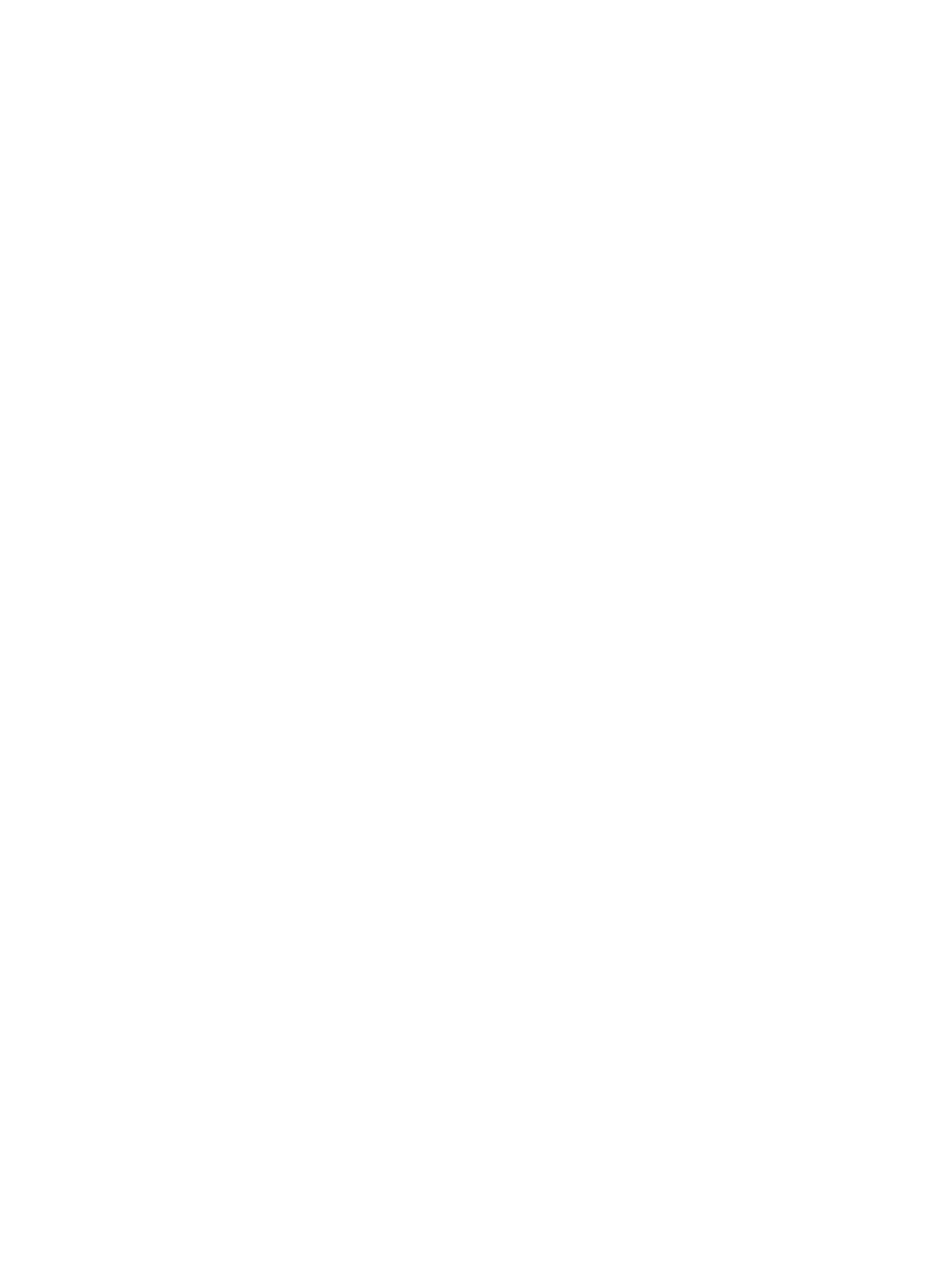 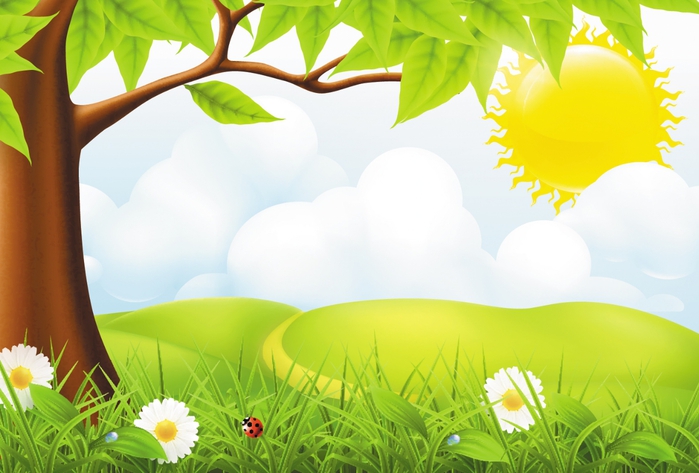 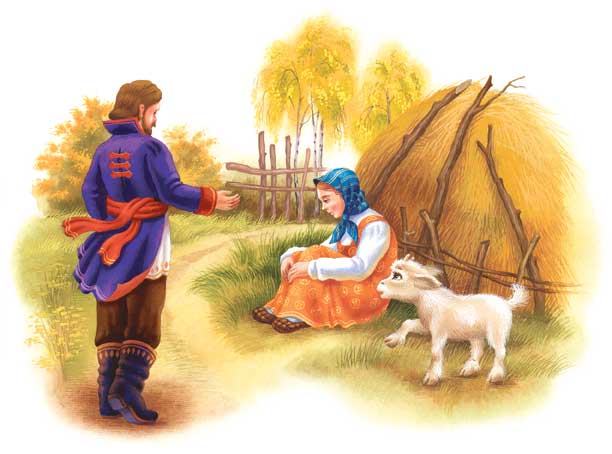 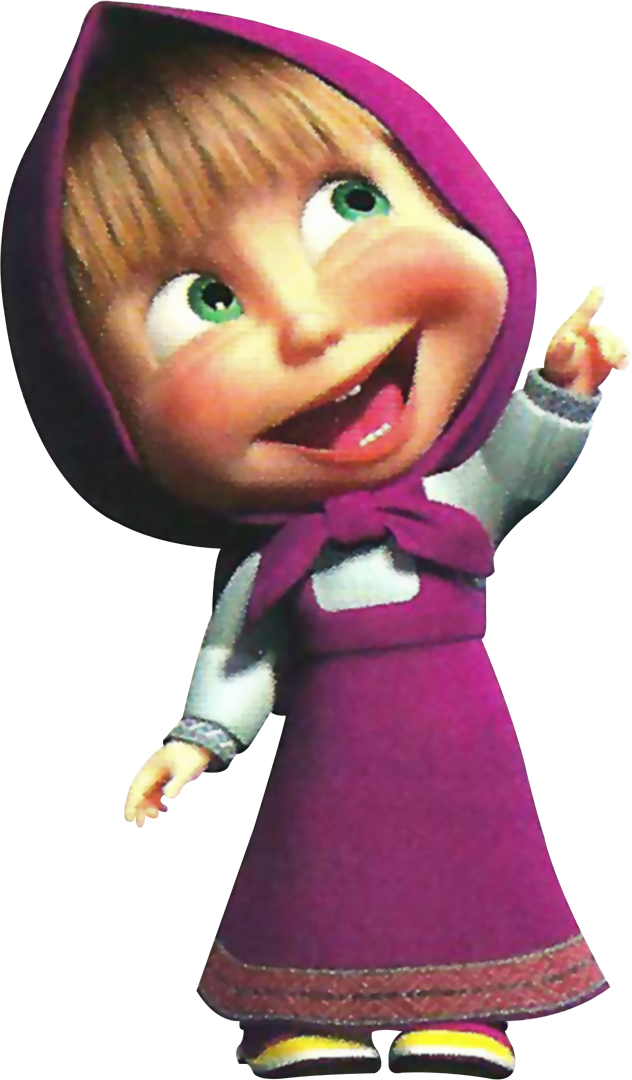 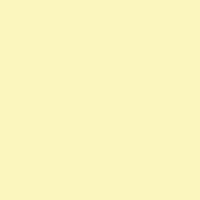 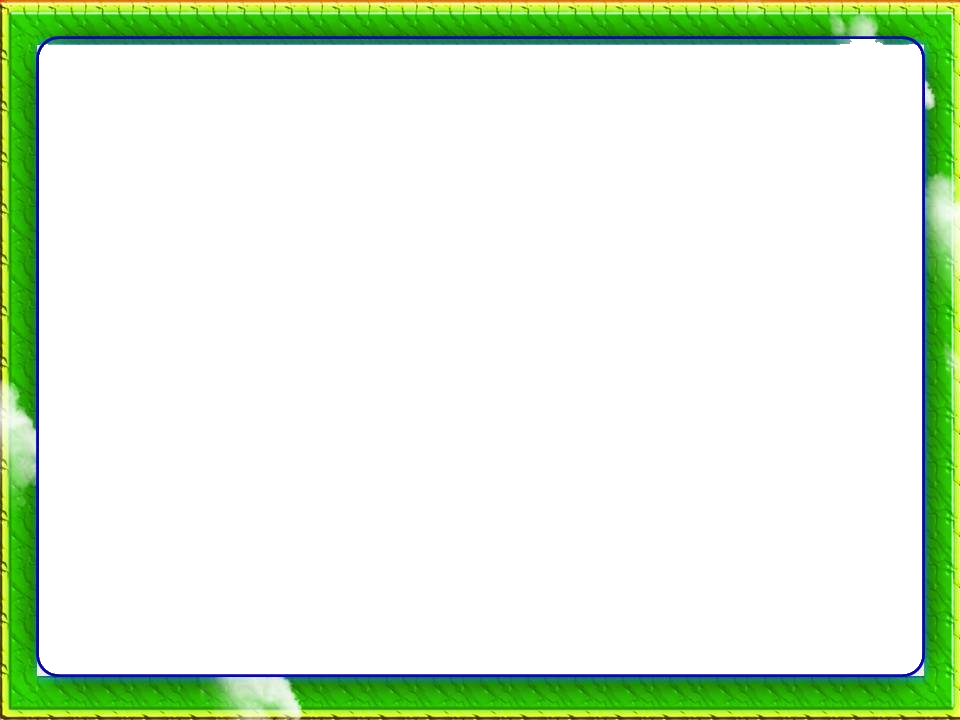 Помоги Маше выполнить задание. Рассмотри внимательно картинку 
и скажи, герои из какой сказки здесь изображены.  Что  здесь  лишнее?
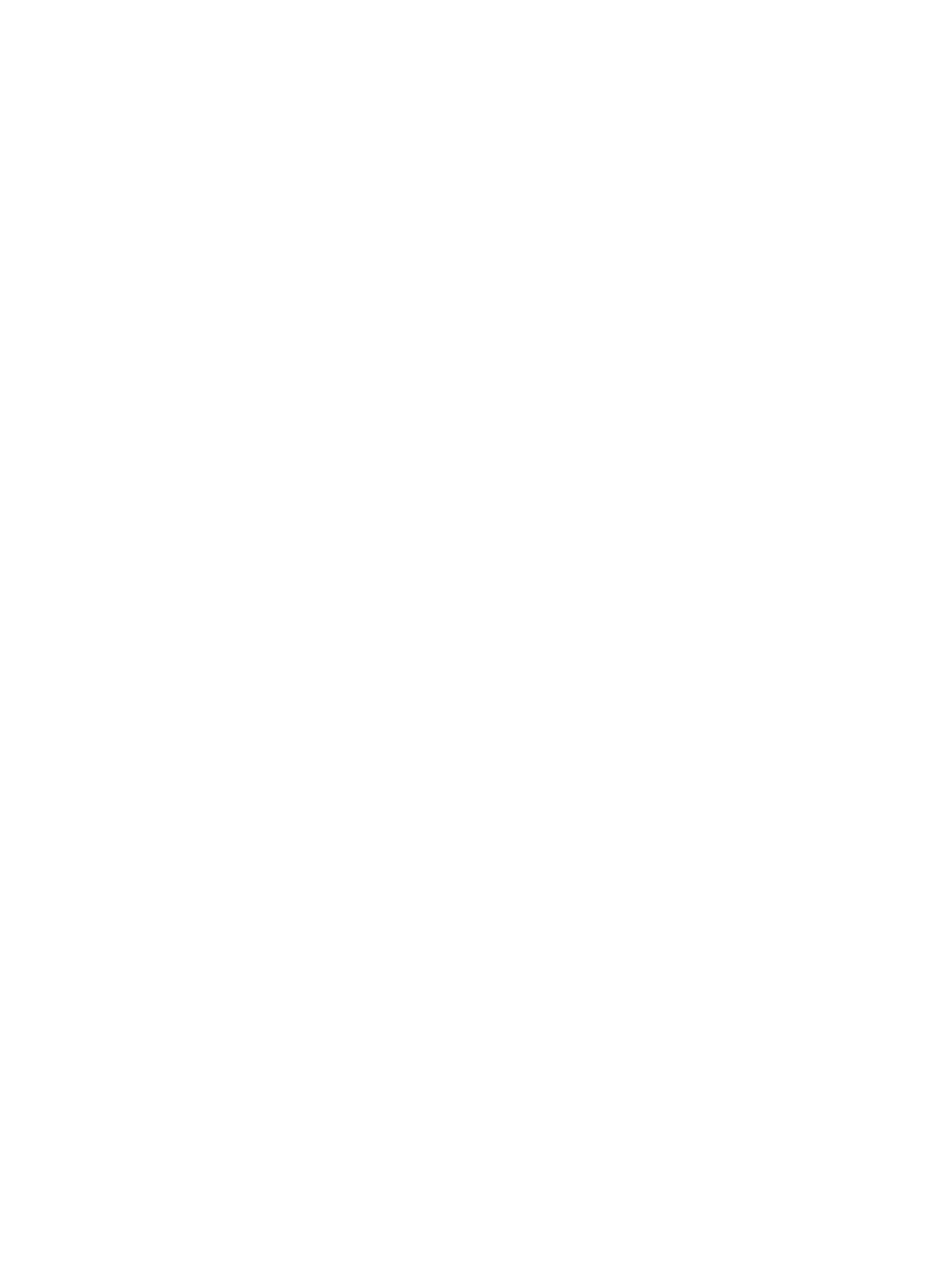 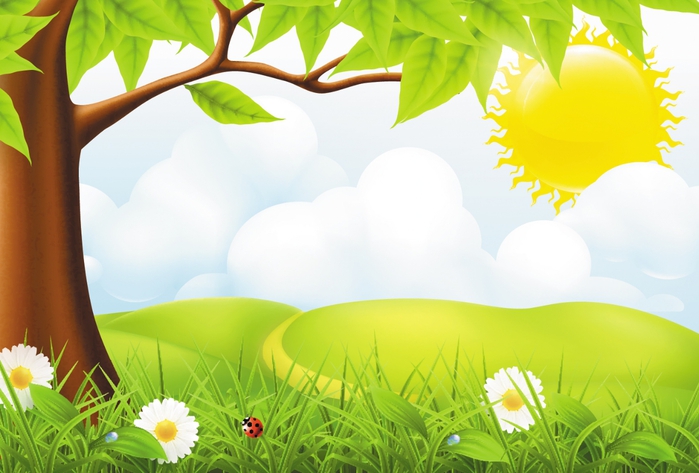 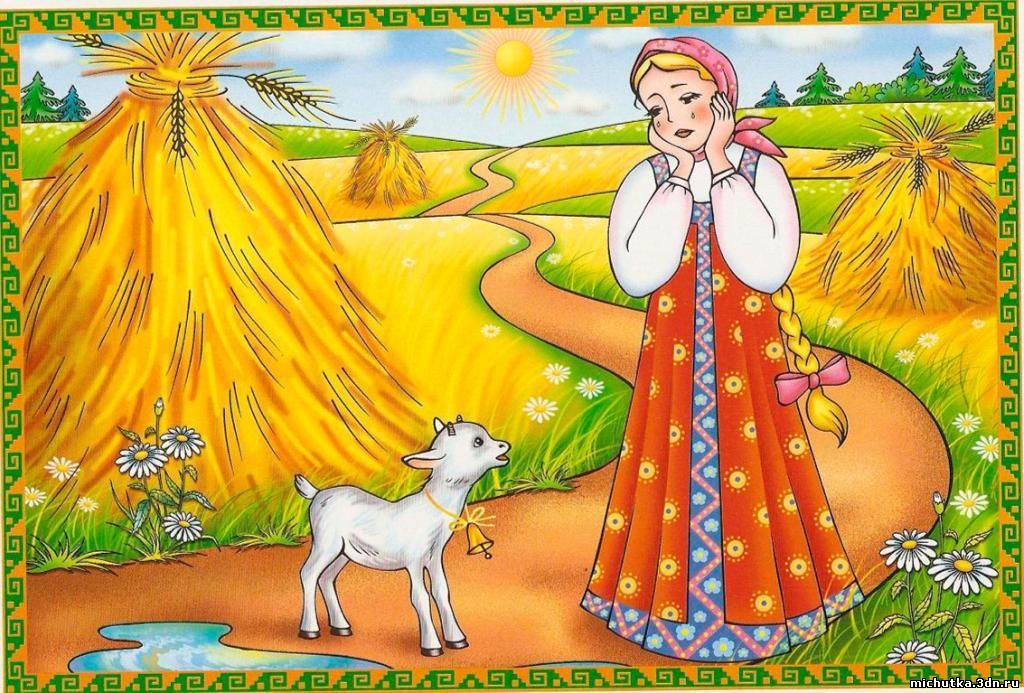 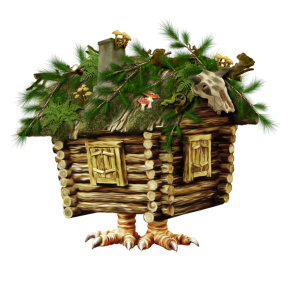 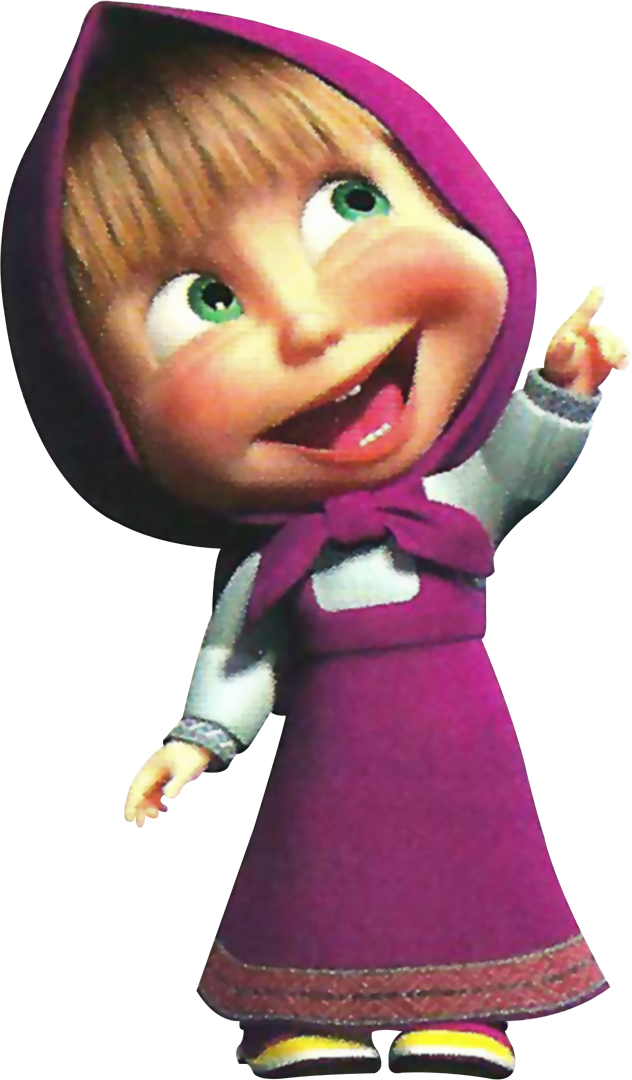 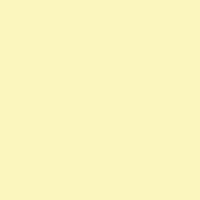 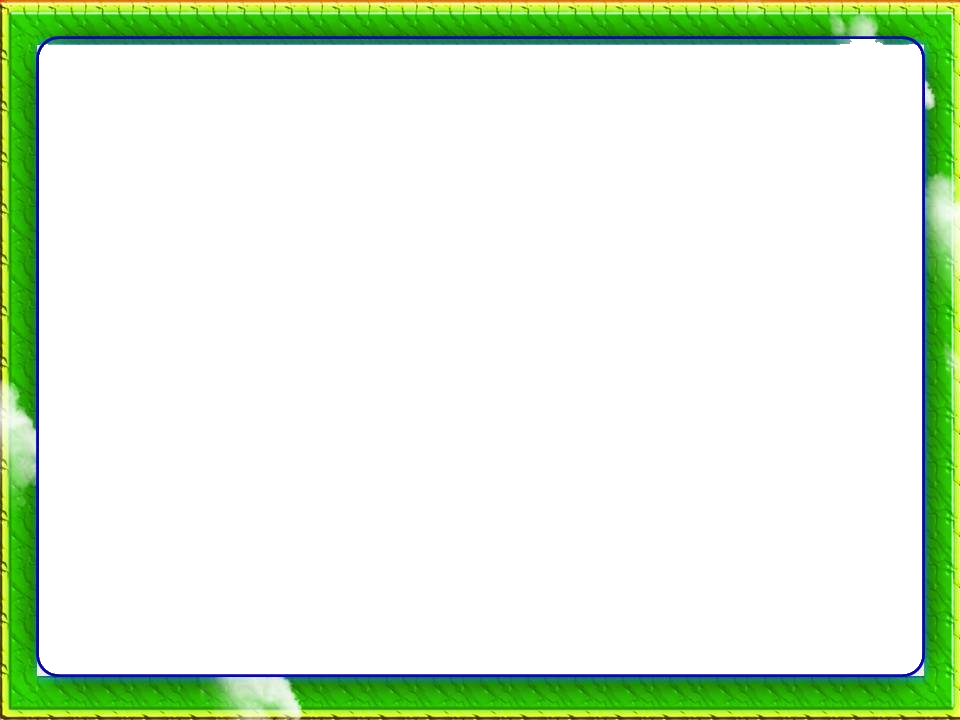 Помоги Маше выполнить задание. Рассмотри внимательно картинку 
и скажи, герои из какой сказки здесь изображены.  Что  здесь  лишнее?
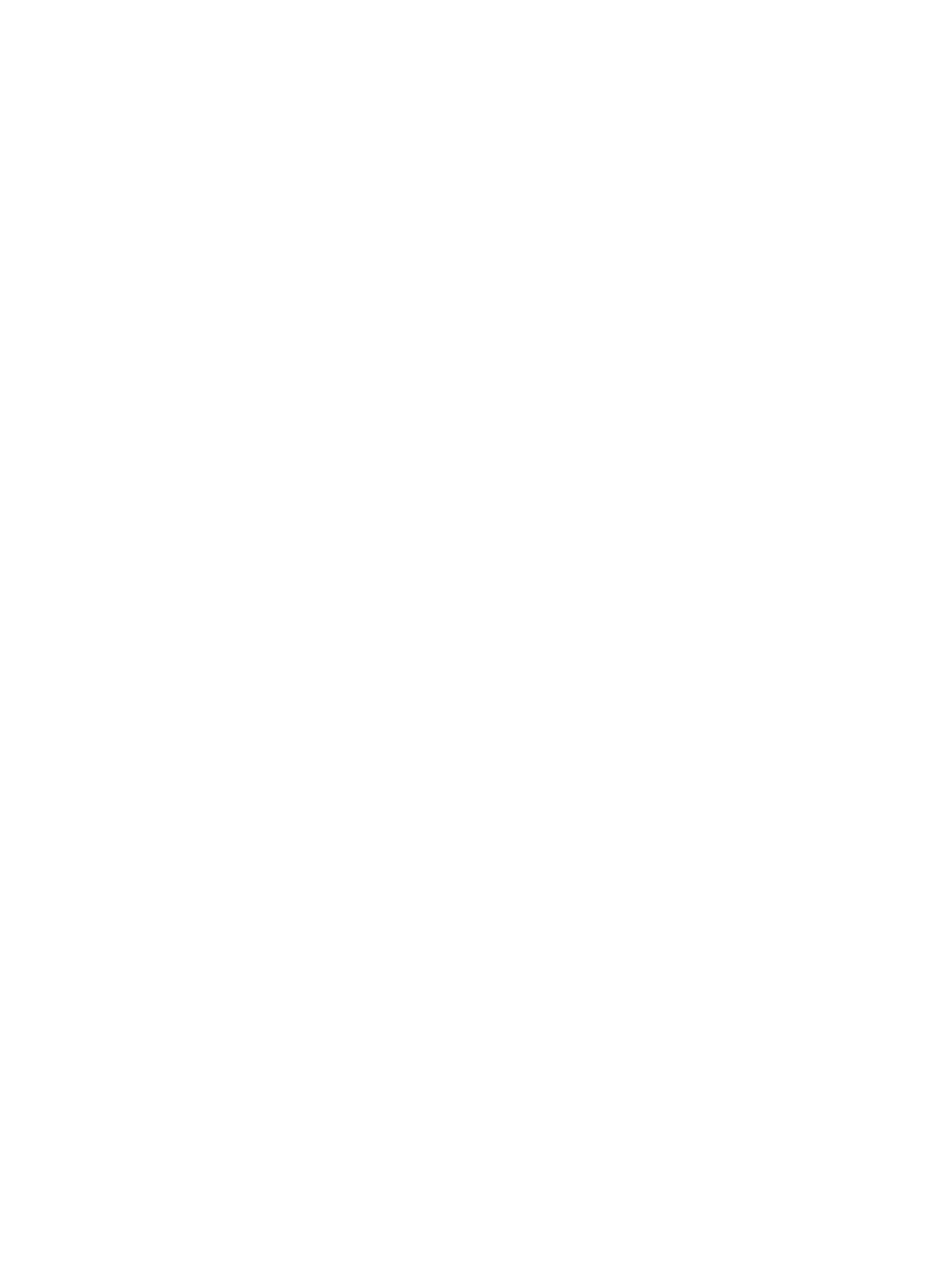 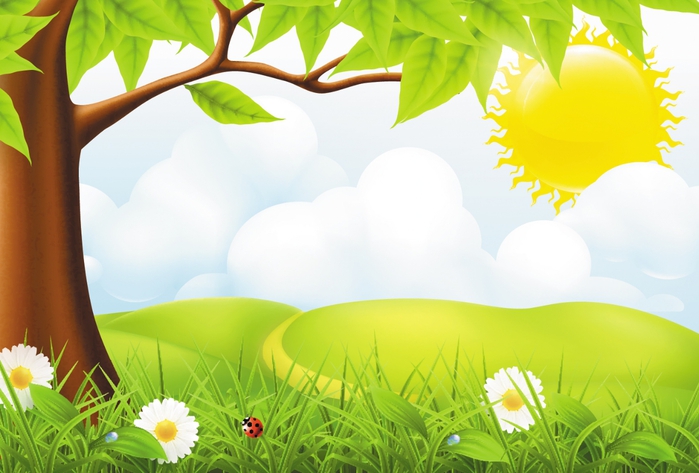 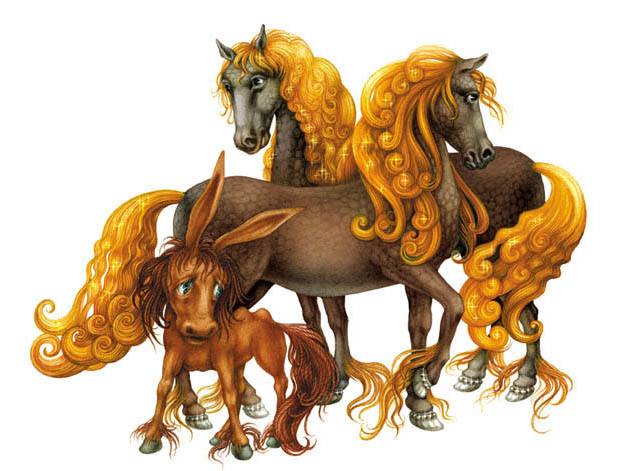 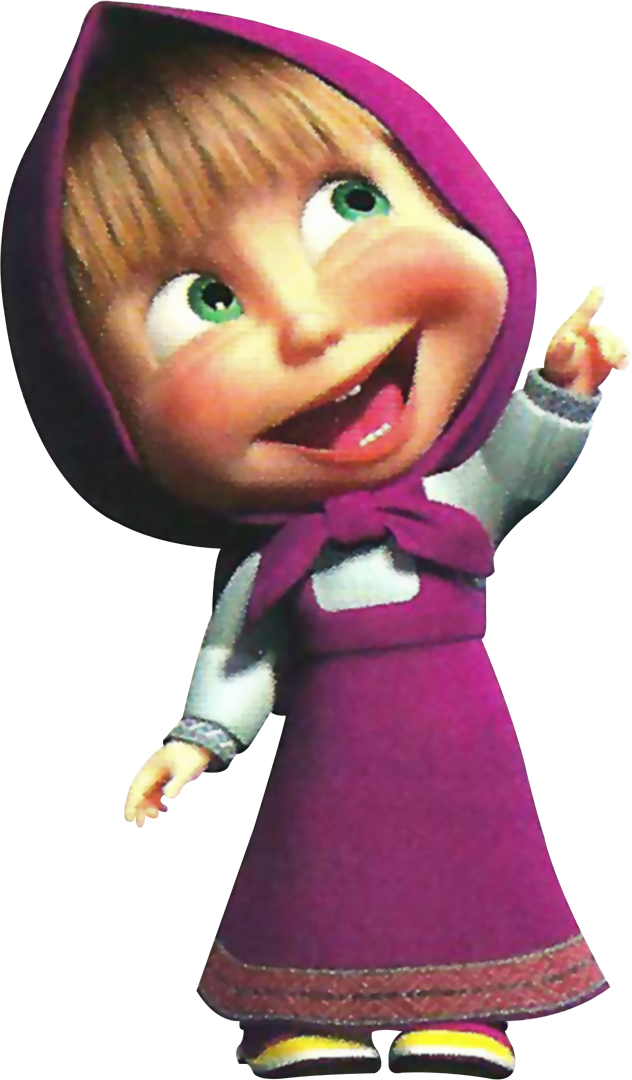 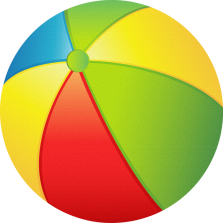 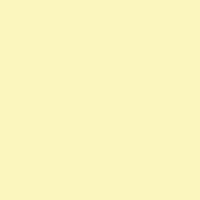 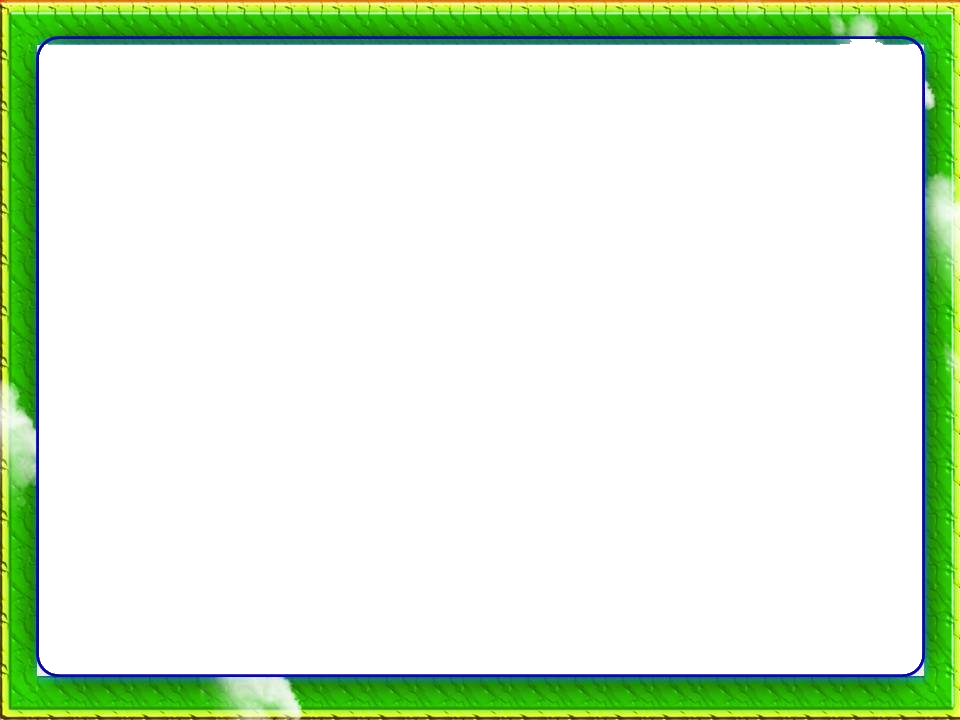 Помоги Маше выполнить задание. Рассмотри внимательно картинку 
и скажи, герои из какой сказки здесь изображены.  Что  здесь  лишнее?
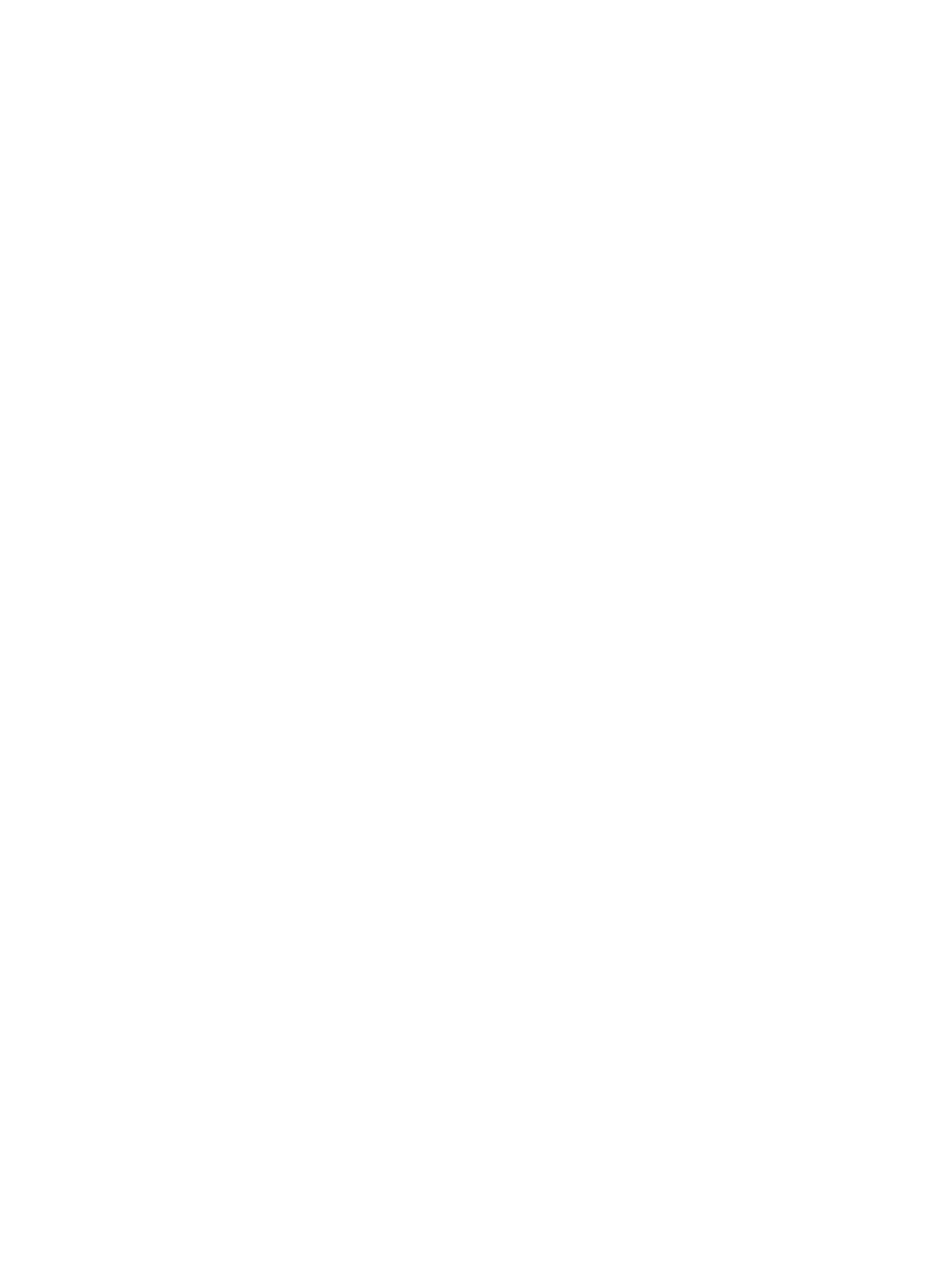 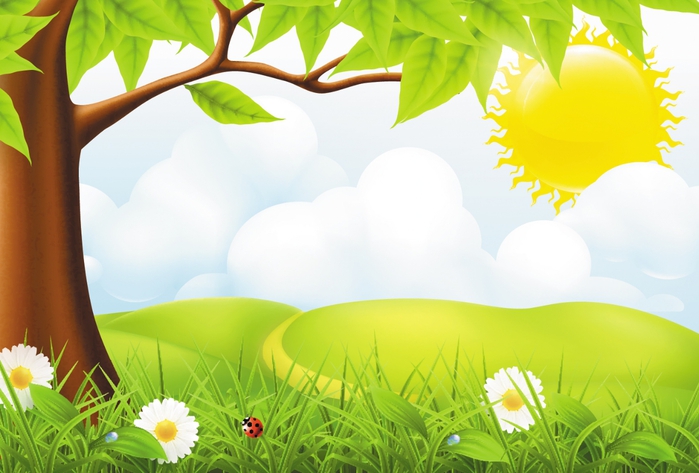 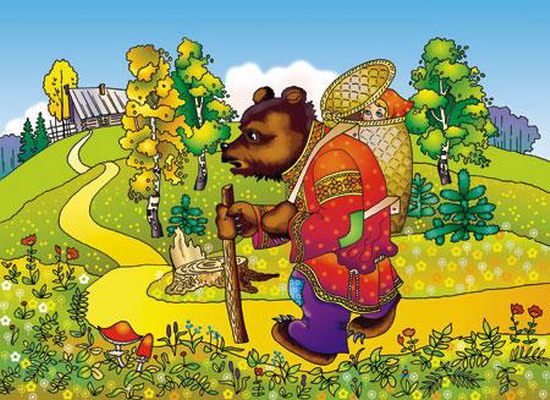 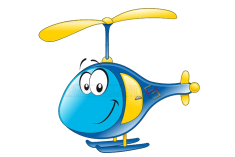 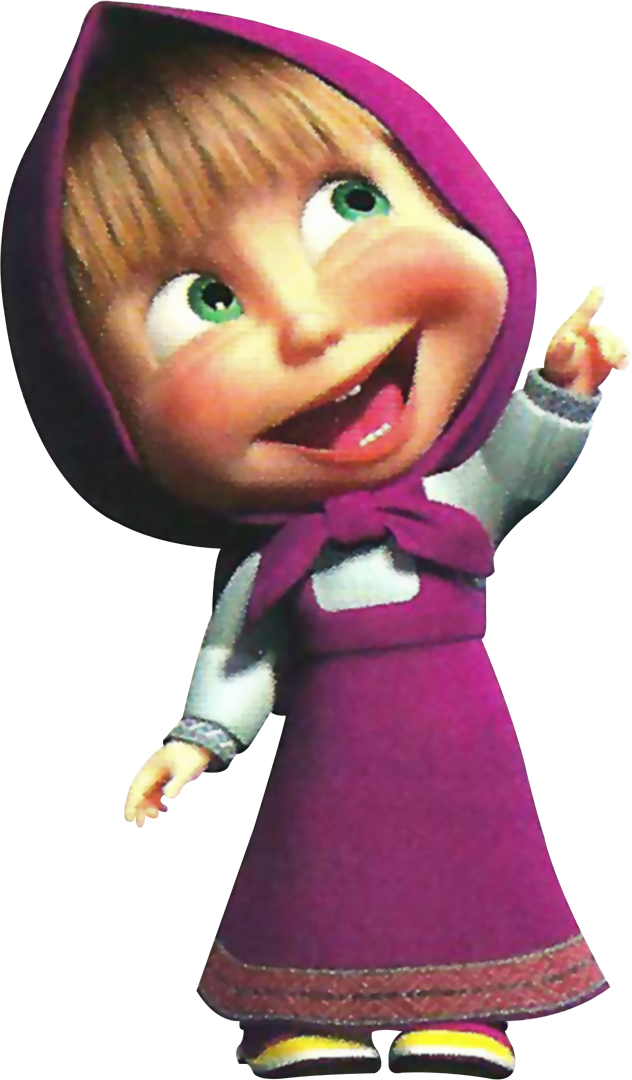 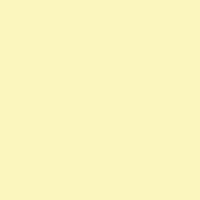 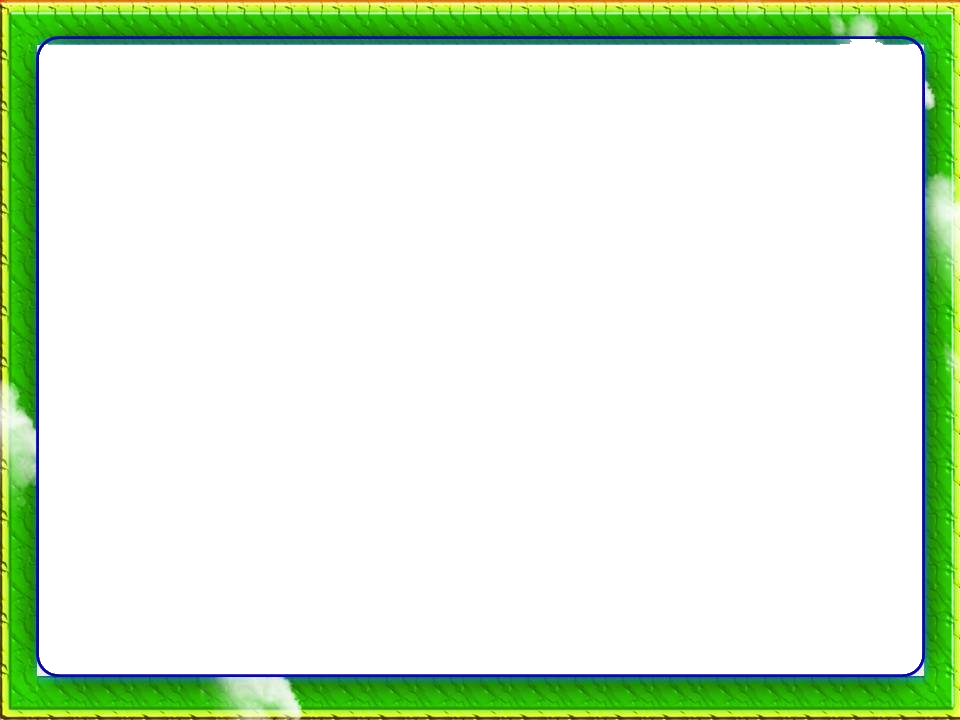 Помоги Маше выполнить задание. Рассмотри внимательно картинку 
и скажи, герои из какой сказки здесь изображены.  Что  здесь  лишнее?
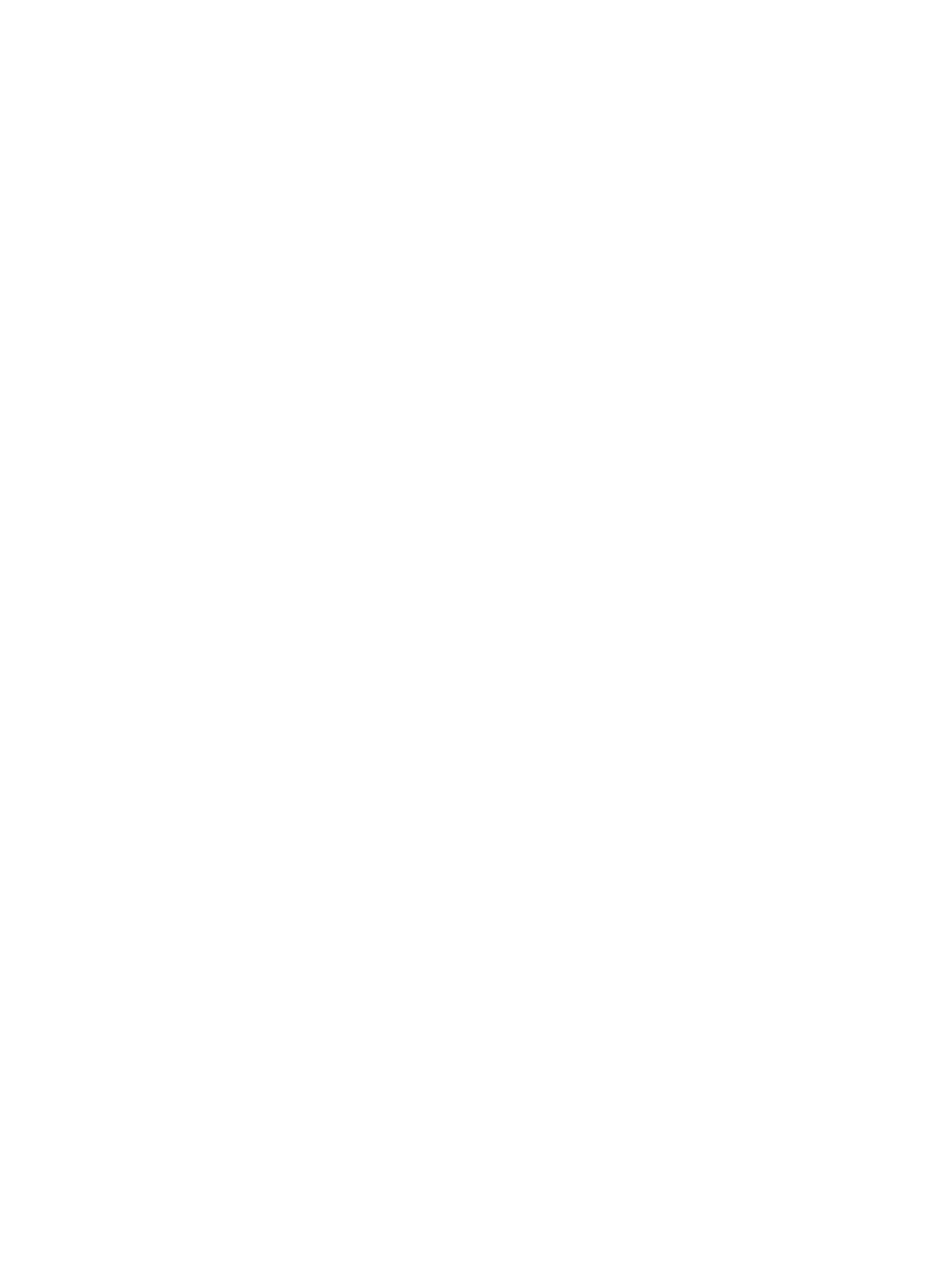 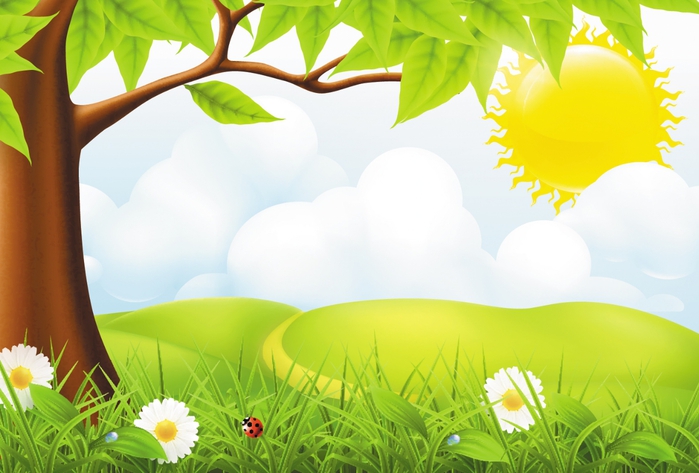 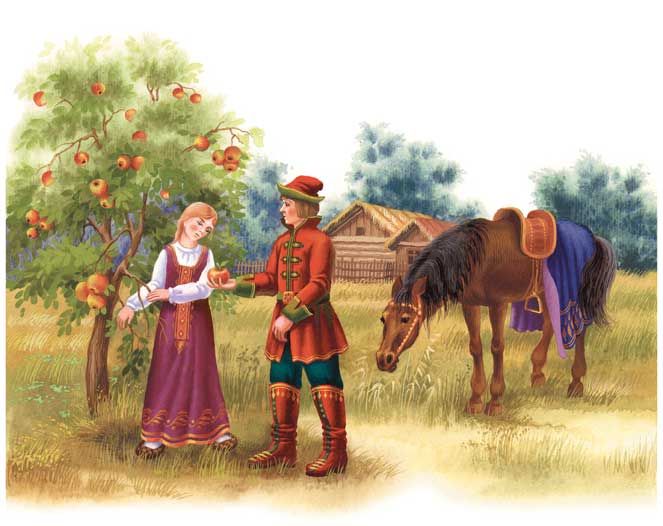 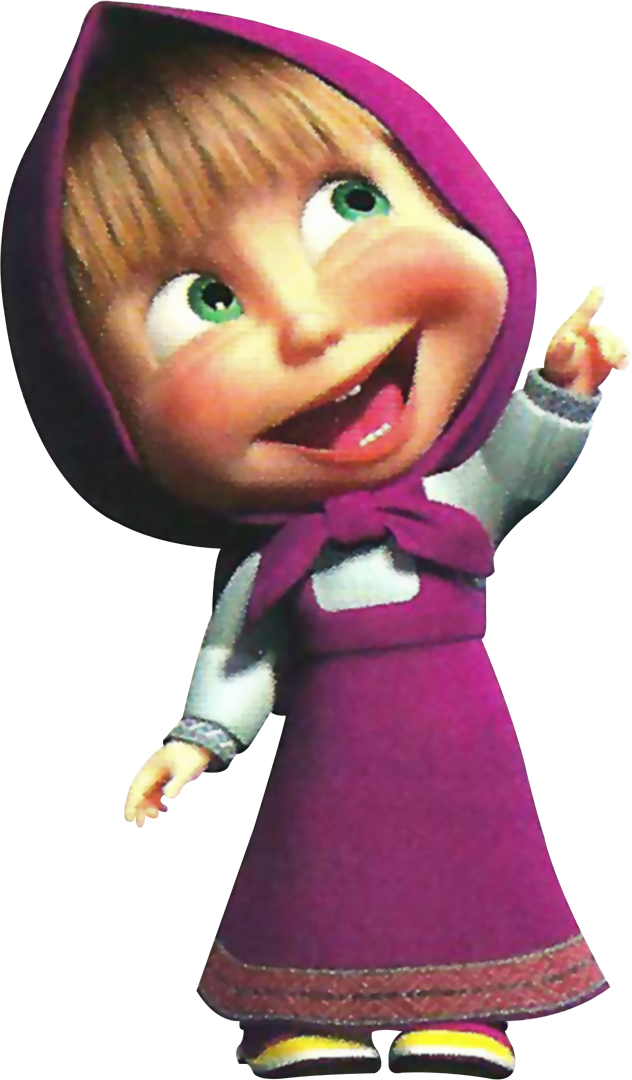 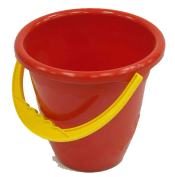 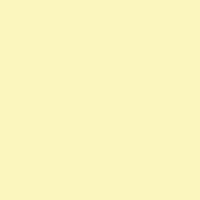 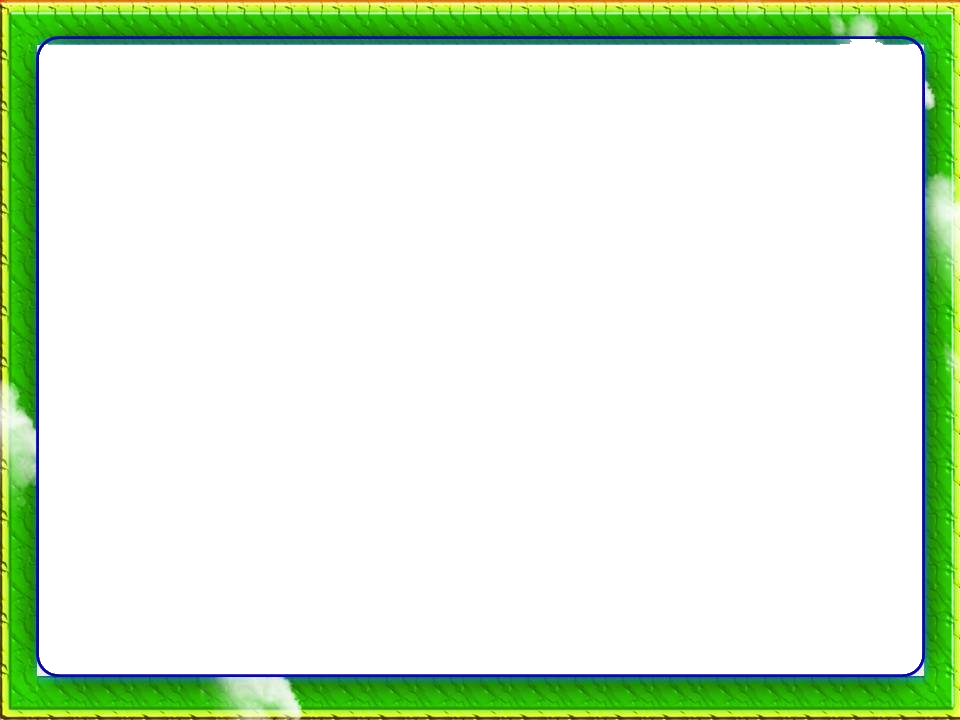 Помоги Вовке выполнить задание. Рассмотри внимательно картинку 
и скажи, герои из какой сказки здесь изображены.  Кто  здесь  лишний?
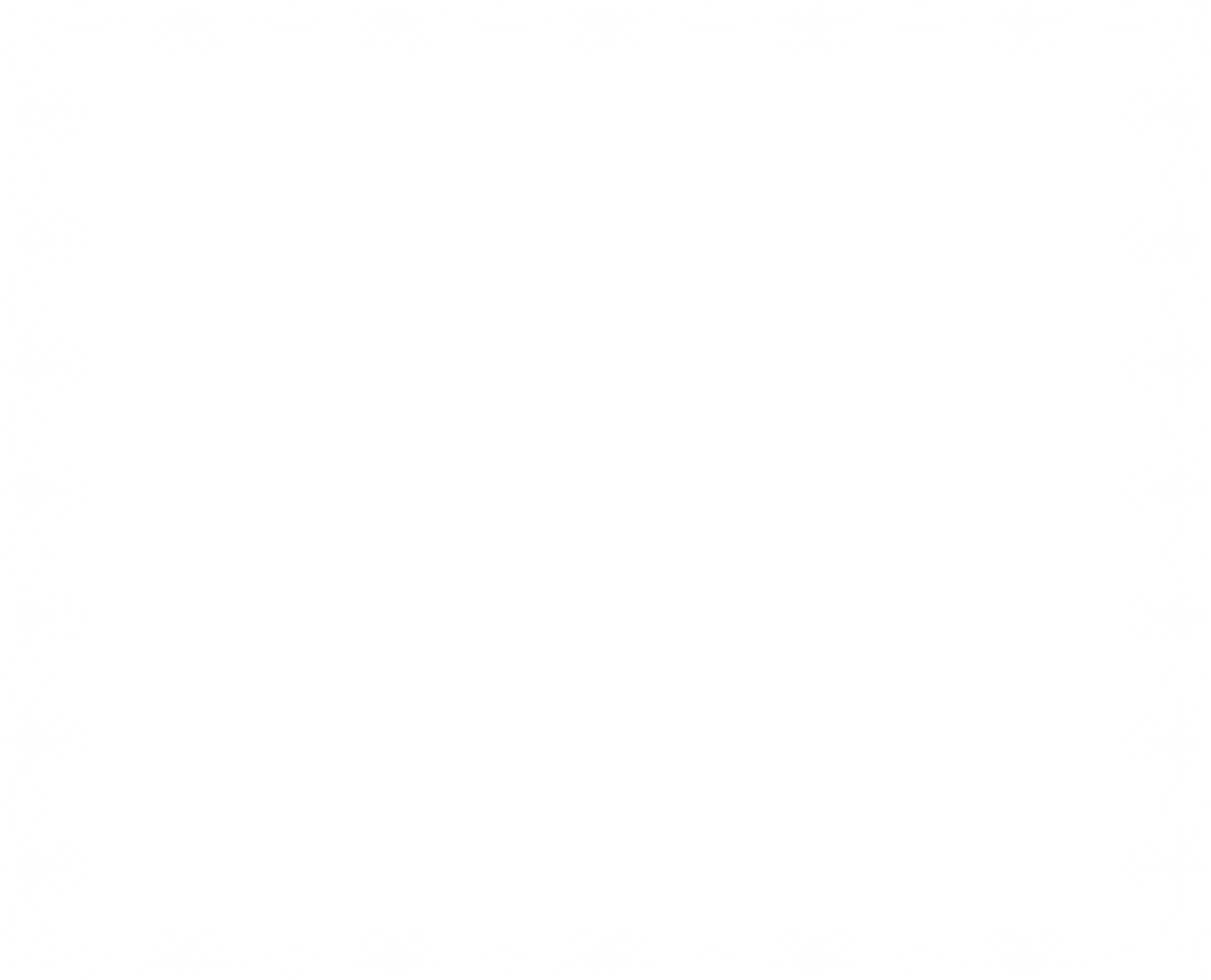 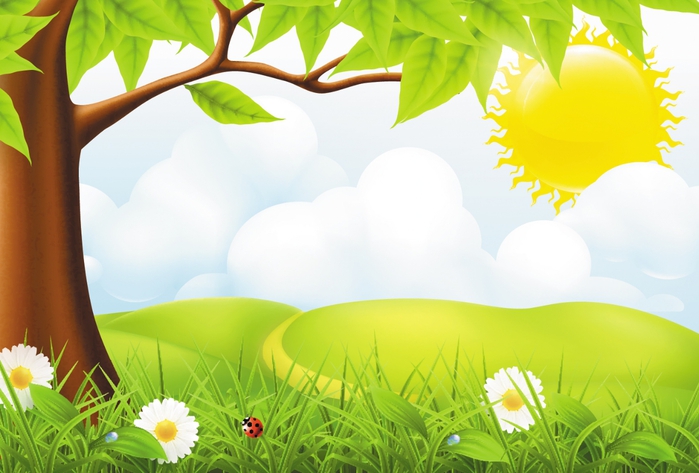 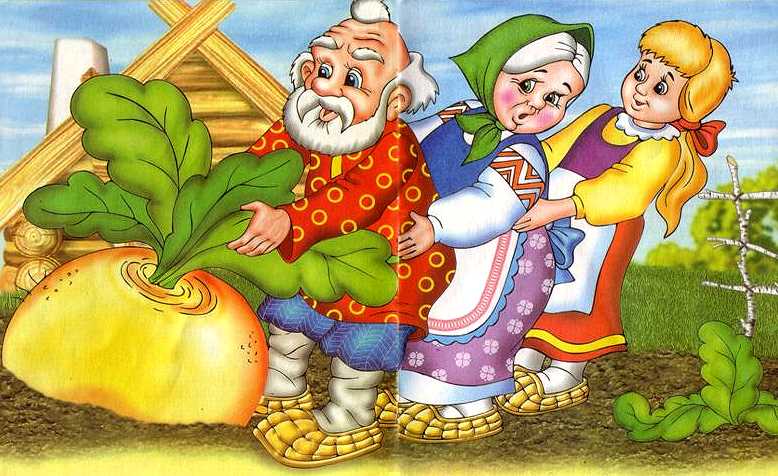 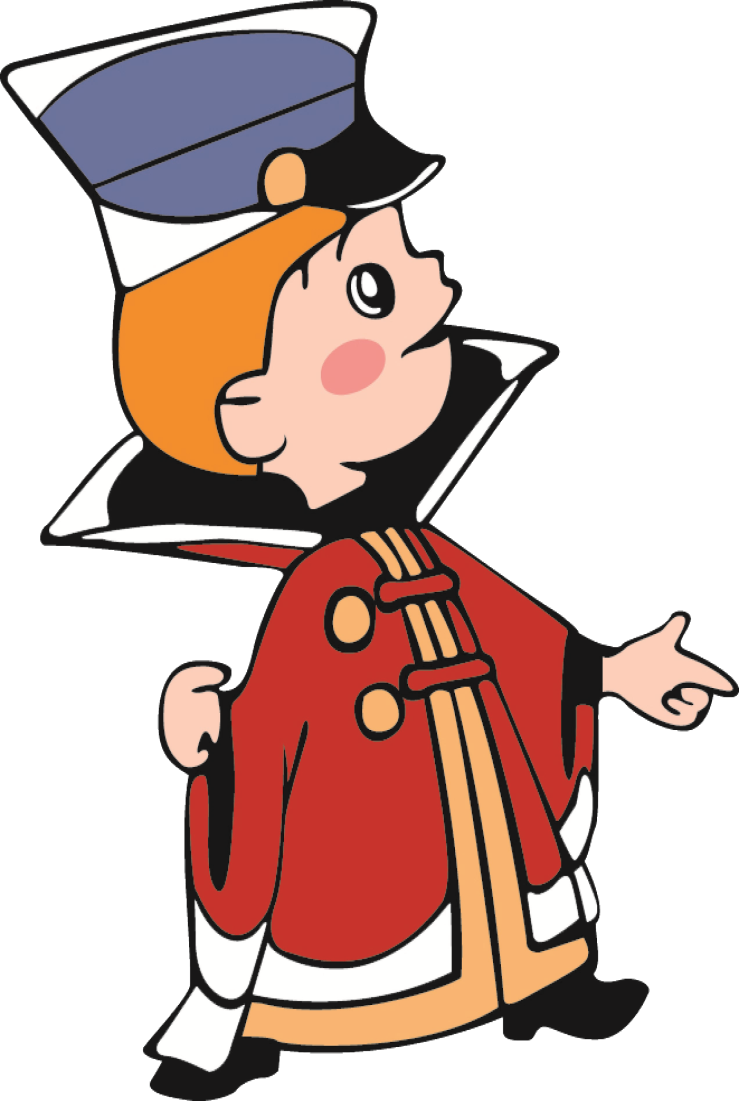 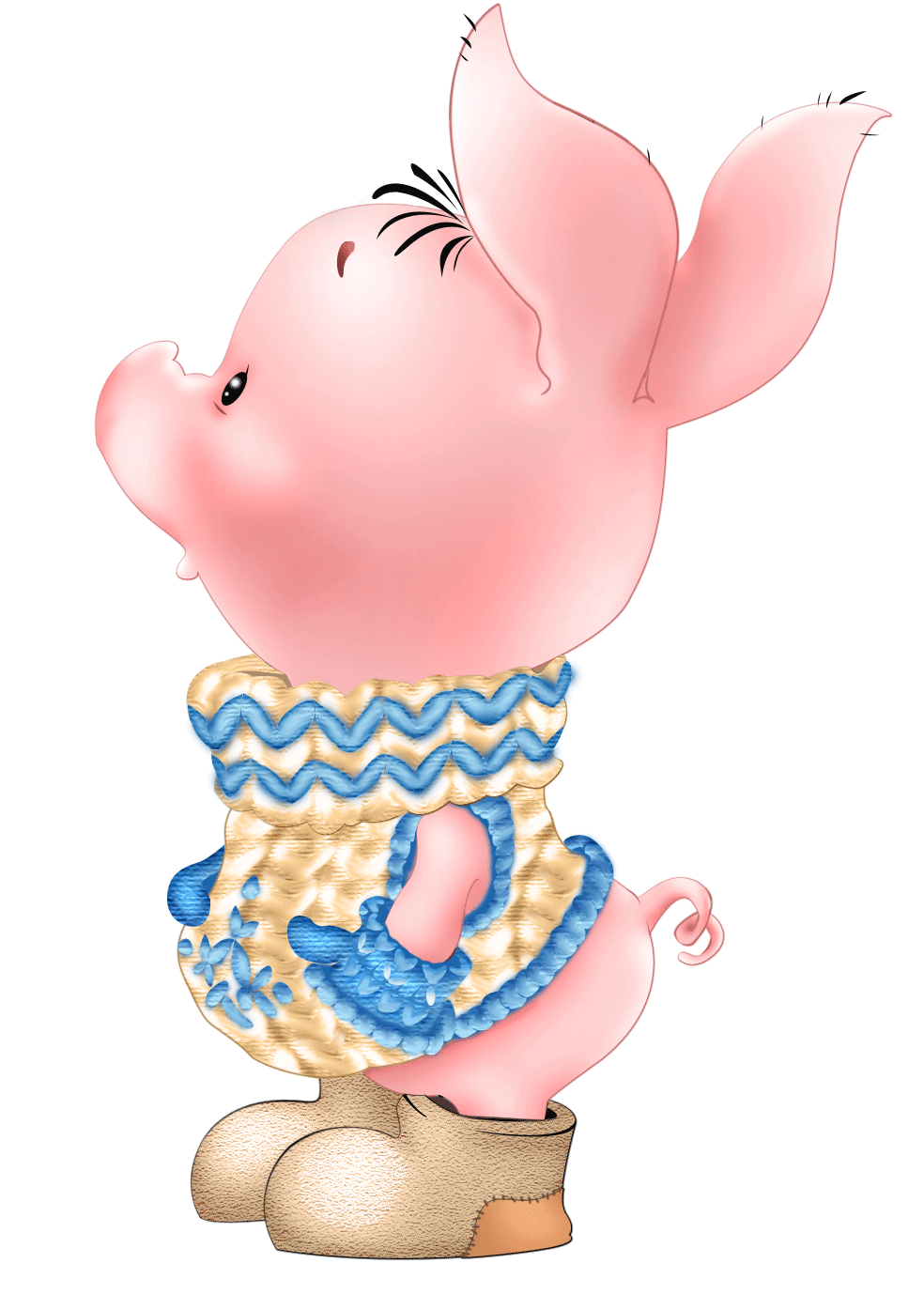 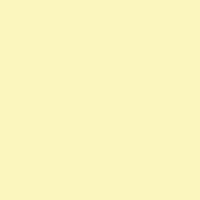 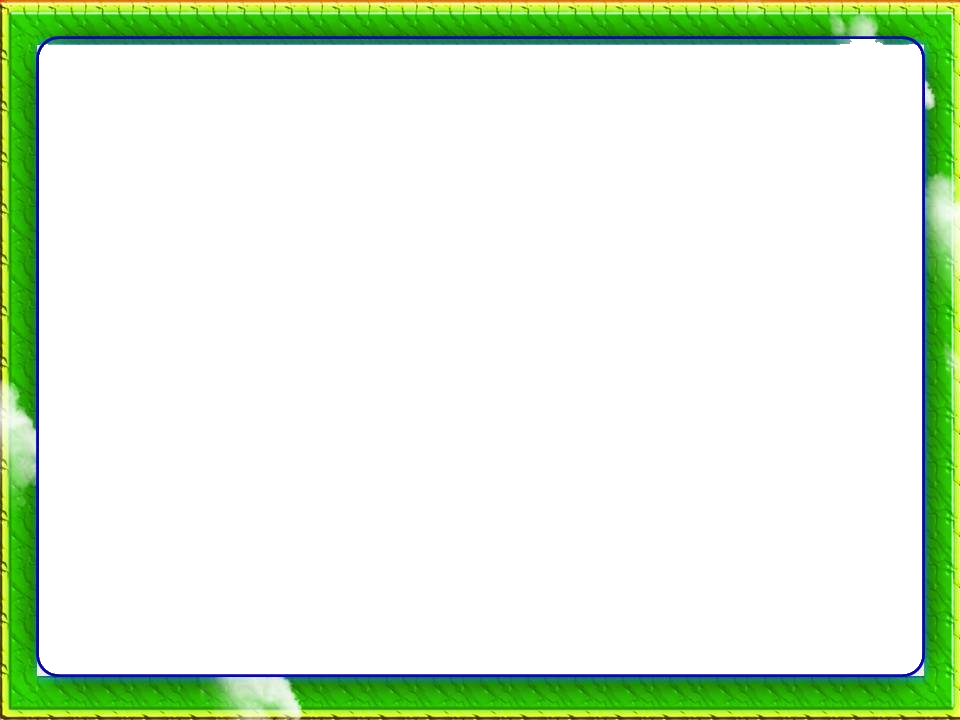 Помоги Вовке выполнить задание. Рассмотри внимательно картинку 
и скажи, герои из какой сказки здесь изображены.  Кто  здесь  лишний?
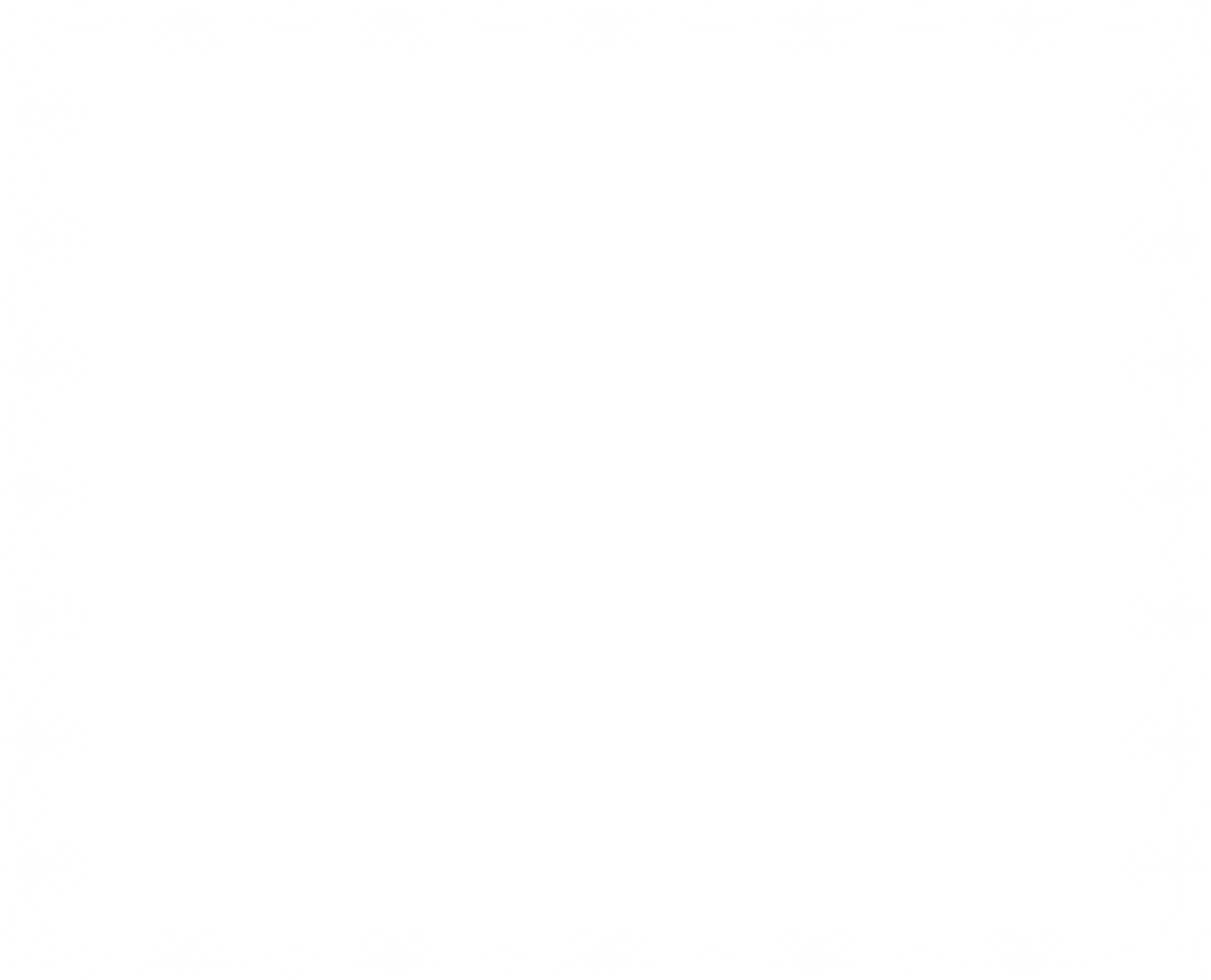 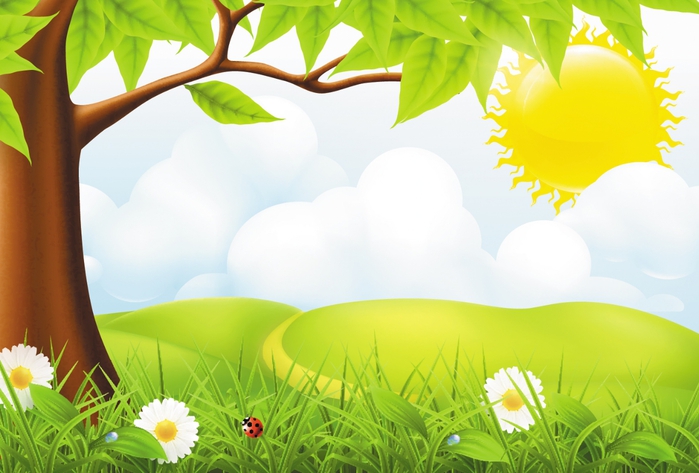 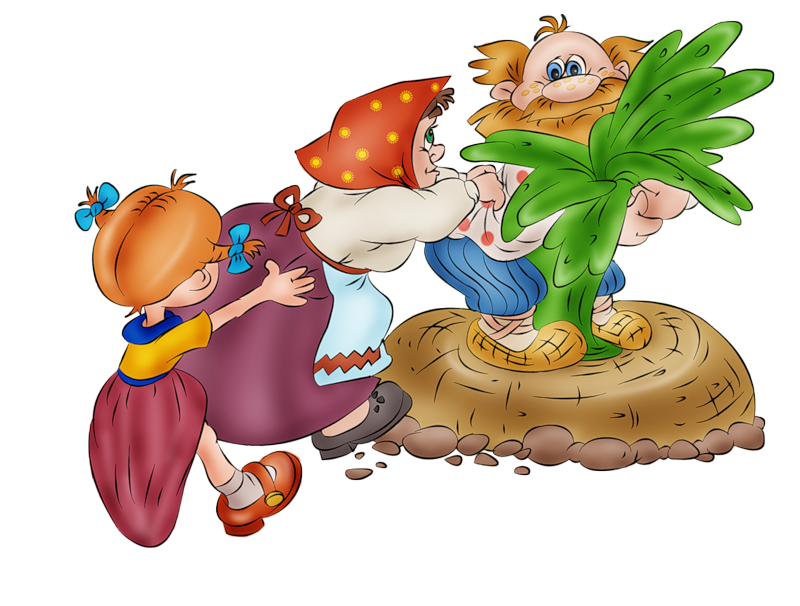 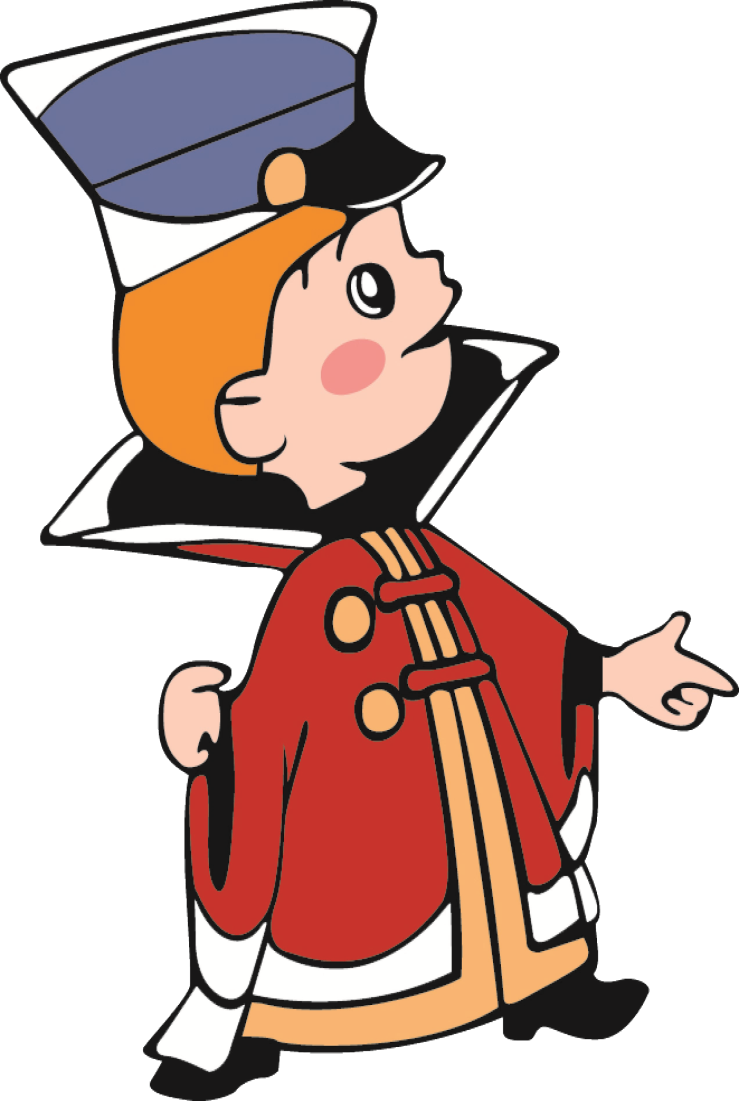 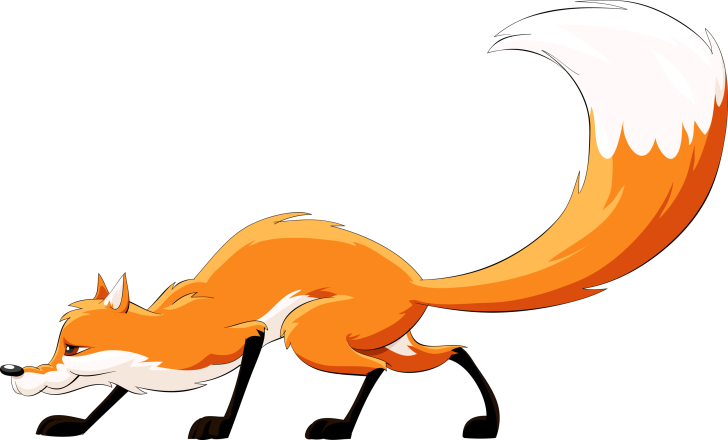 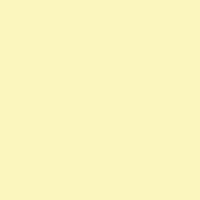 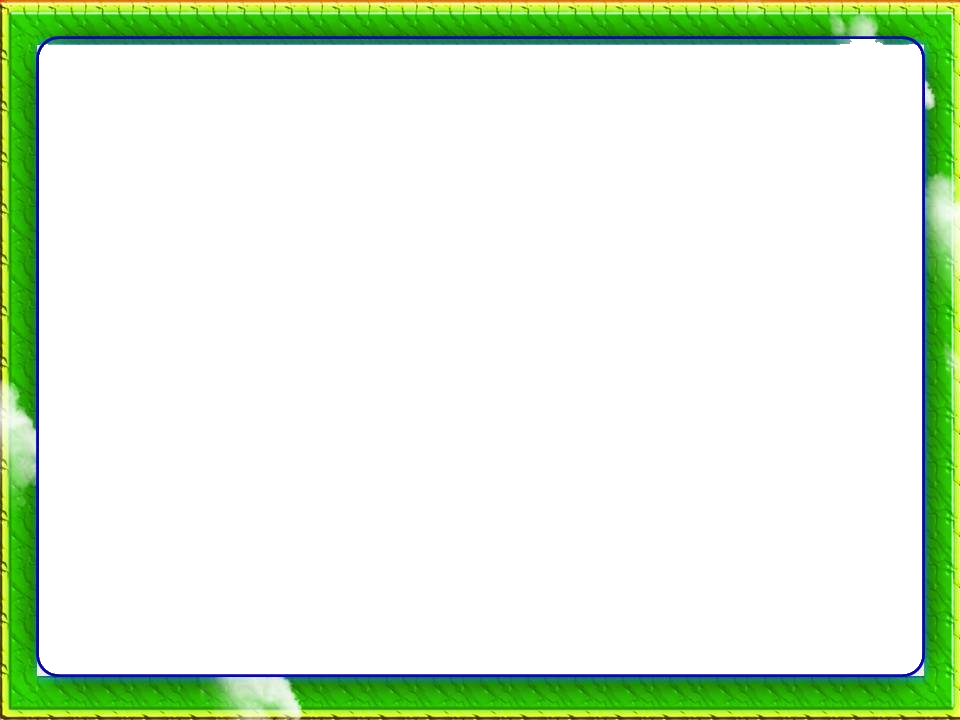 Помоги Вовке выполнить задание. Рассмотри внимательно картинку 
и скажи, герои из какой сказки здесь изображены.  Кто  здесь  лишний?
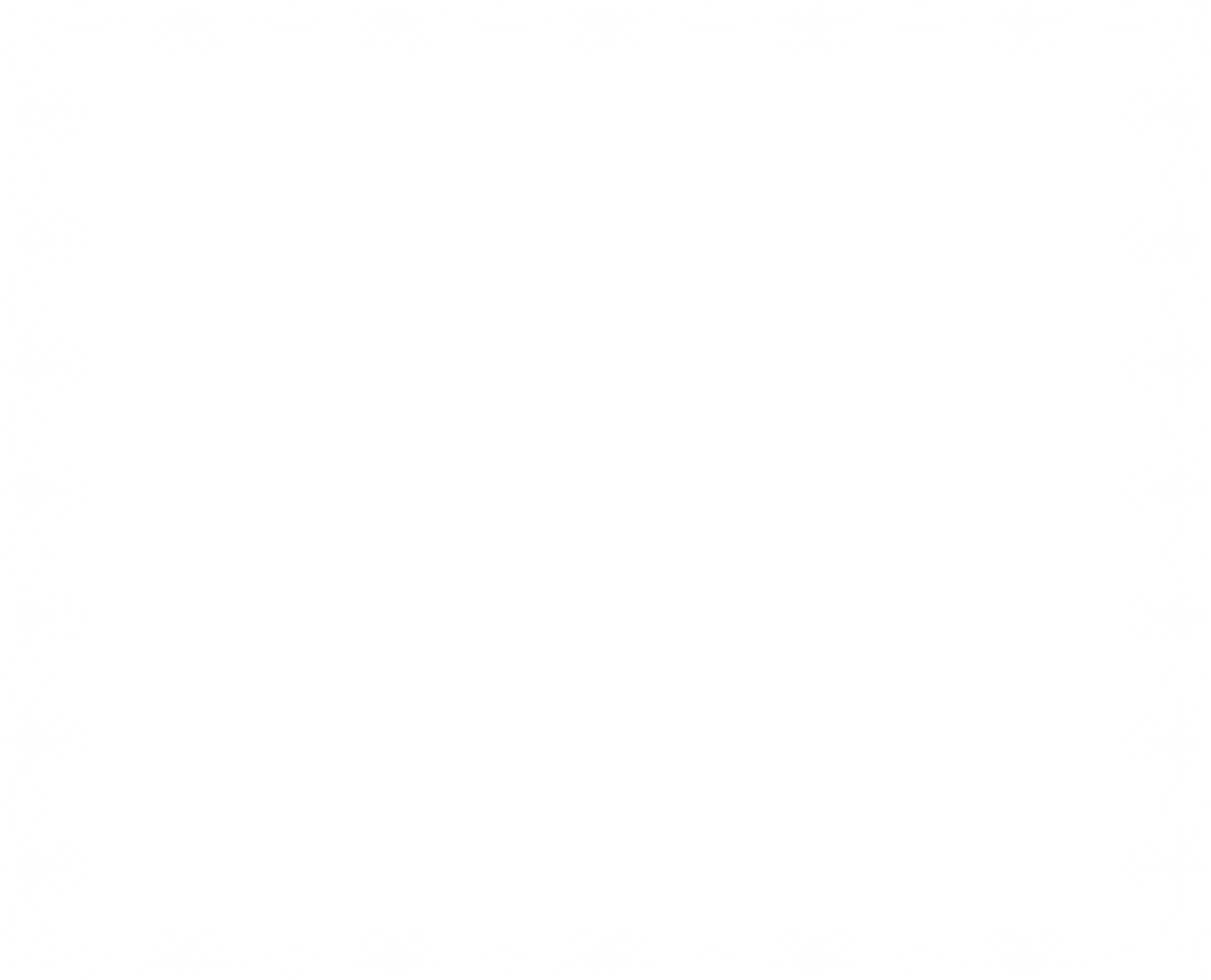 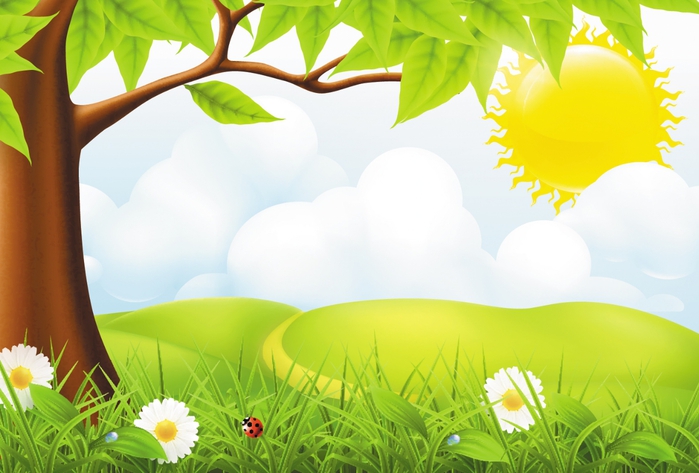 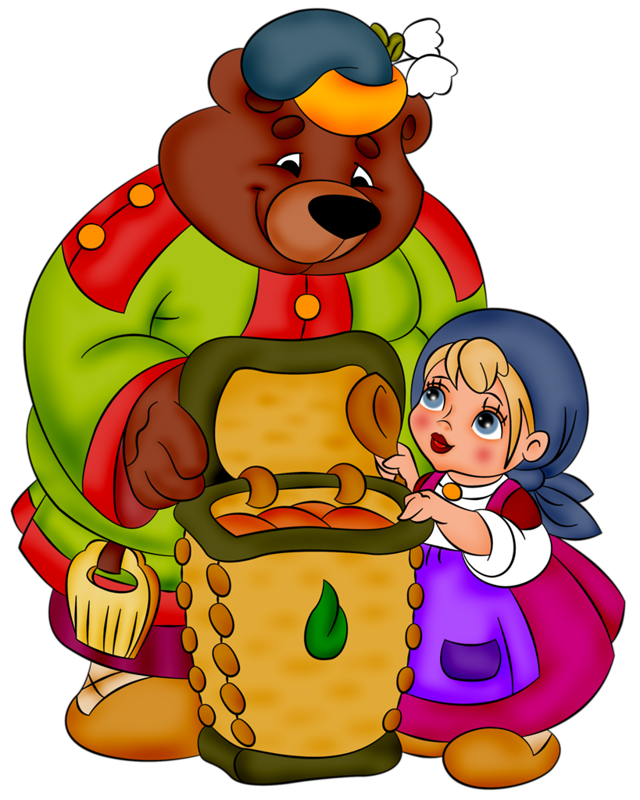 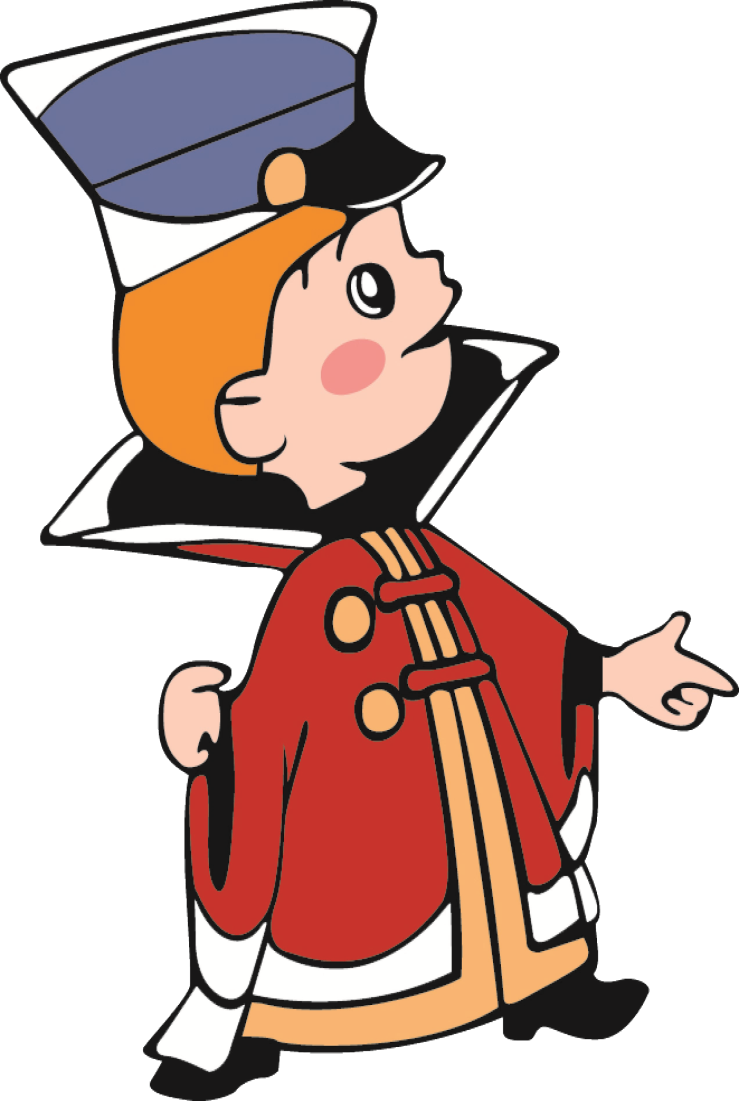 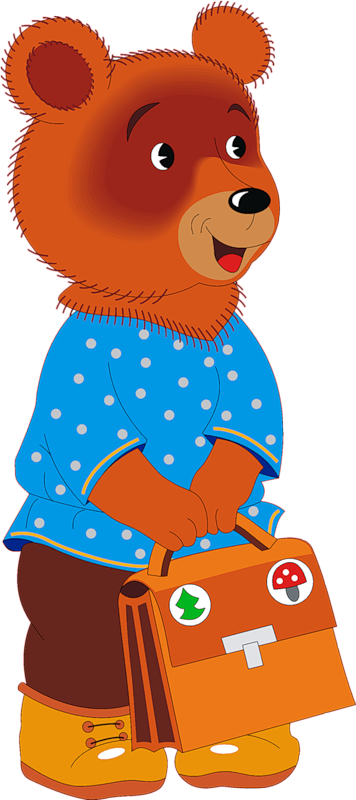 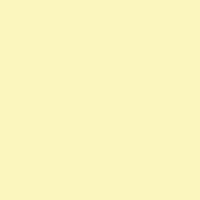 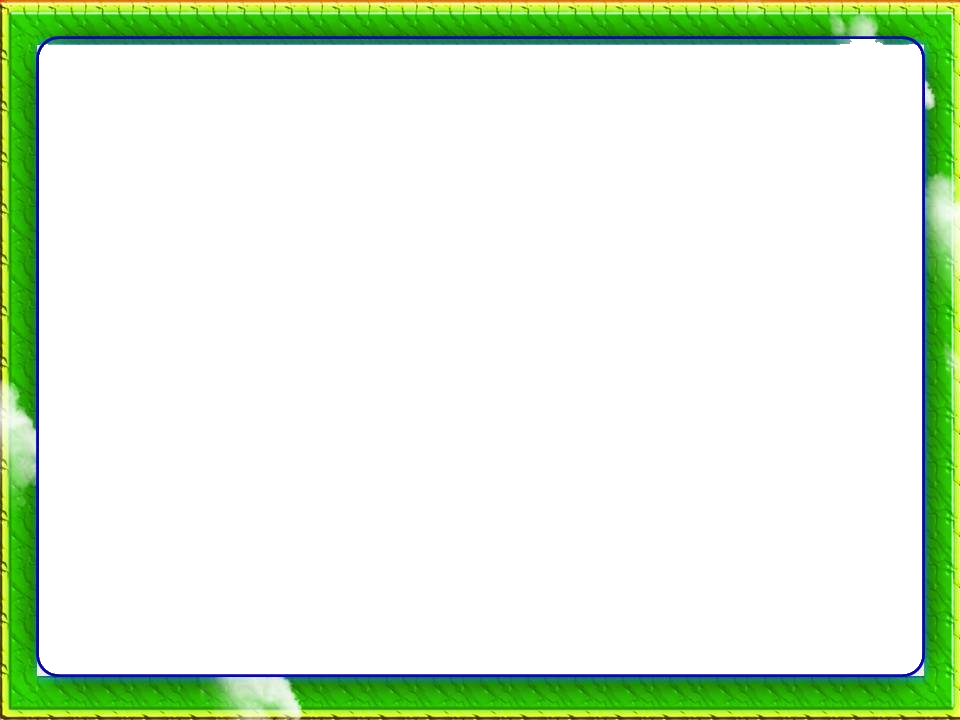 Помоги Вовке выполнить задание. Рассмотри внимательно картинку 
и скажи, герои из какой сказки здесь изображены.  Кто  здесь  лишний?
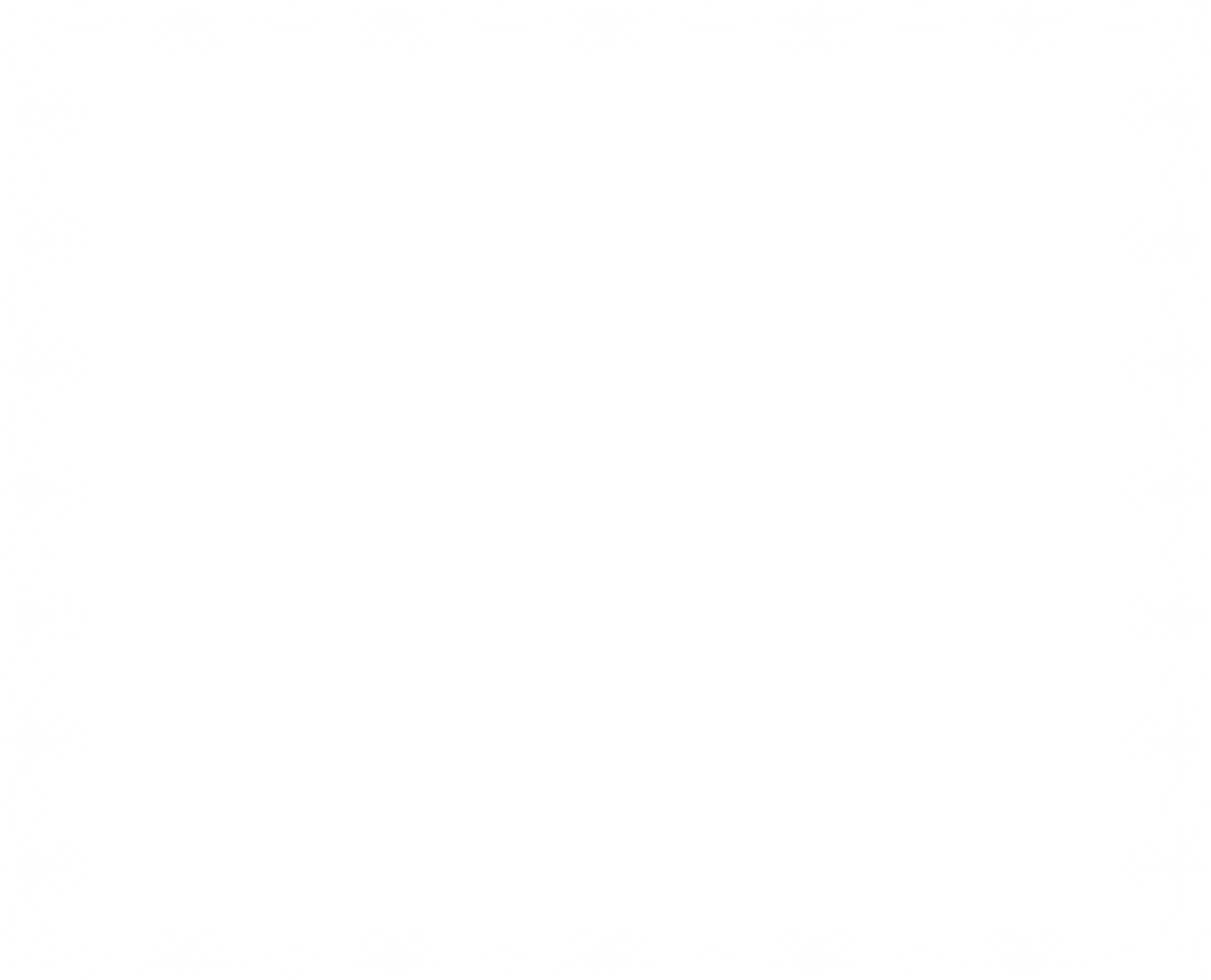 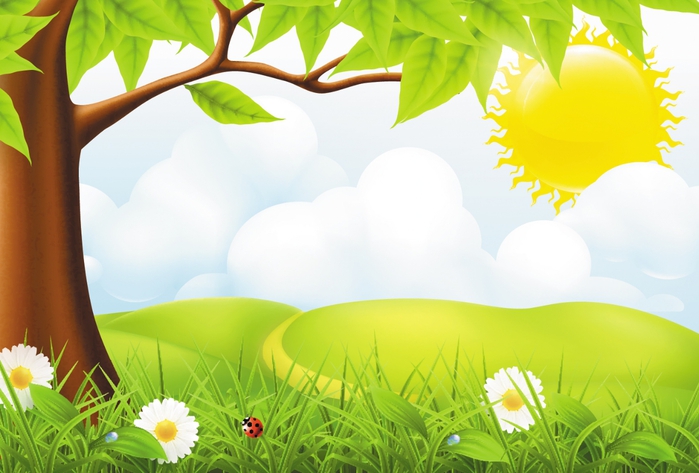 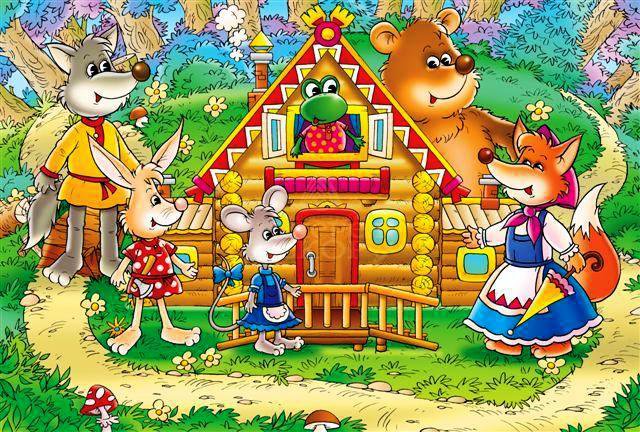 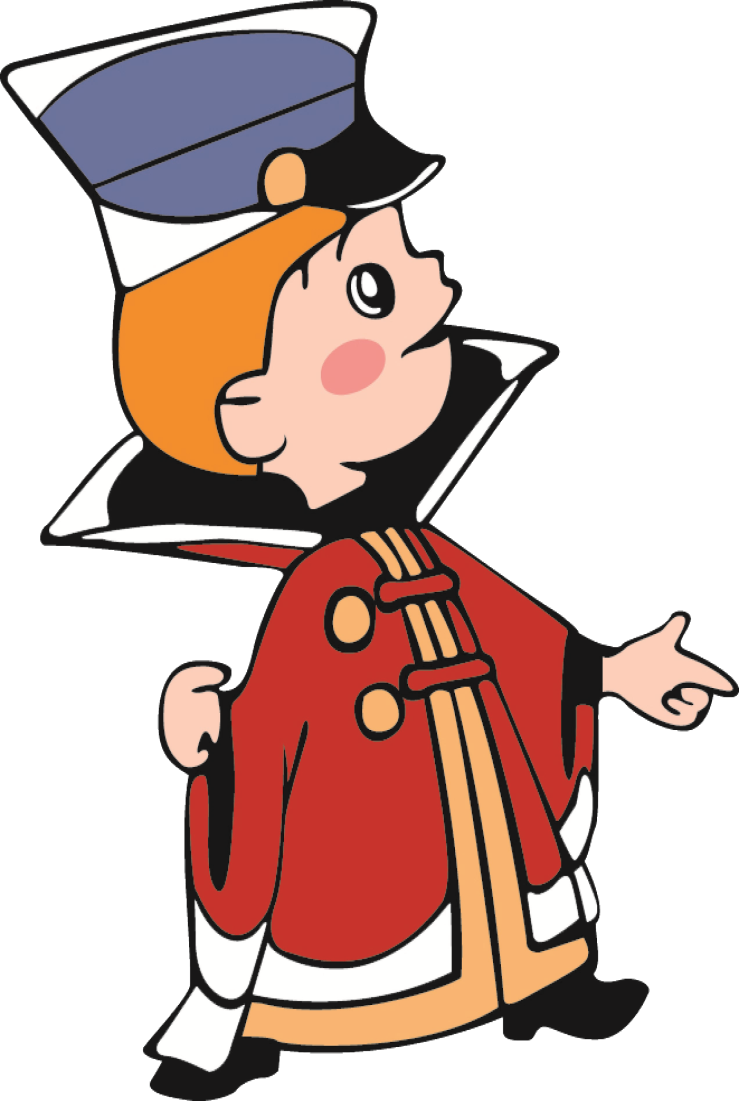 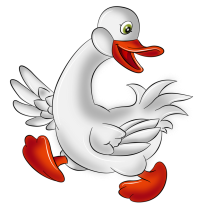 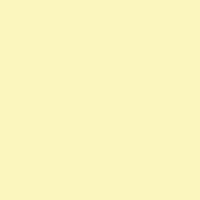 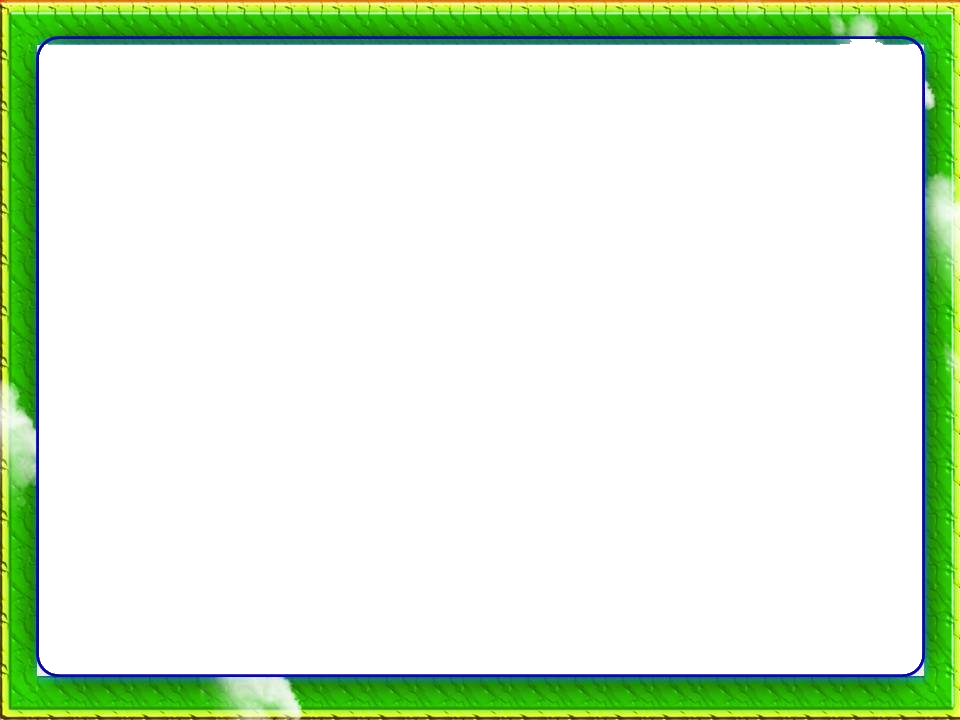 Помоги Вовке выполнить задание. Рассмотри внимательно картинку 
и скажи, герои из какой сказки здесь изображены.  Кто  здесь  лишний?
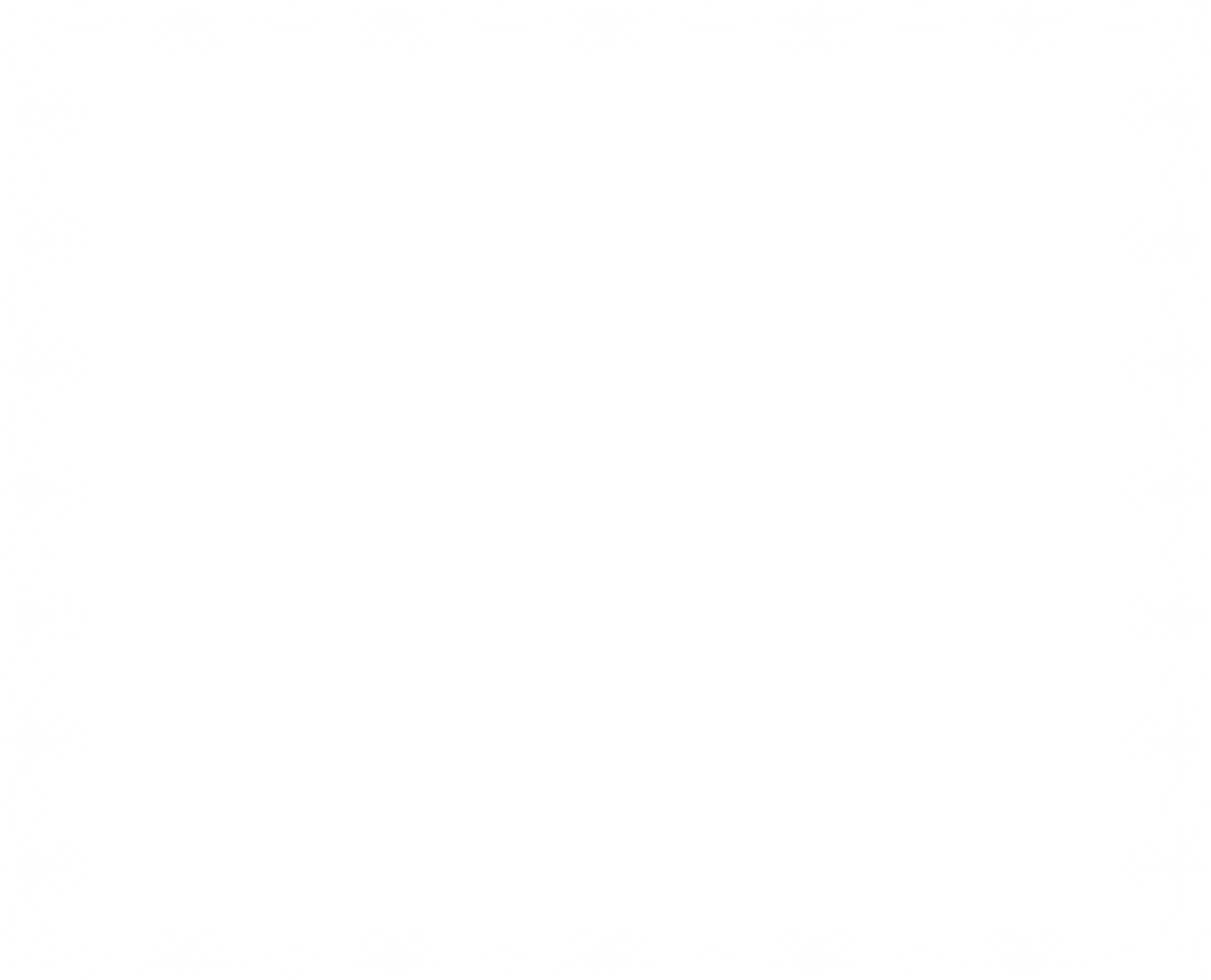 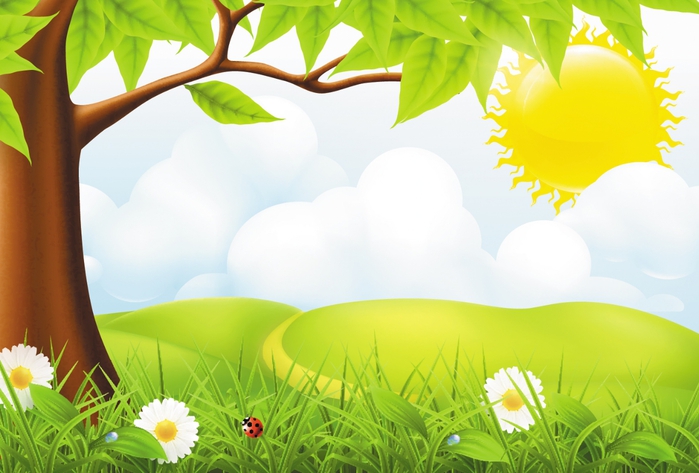 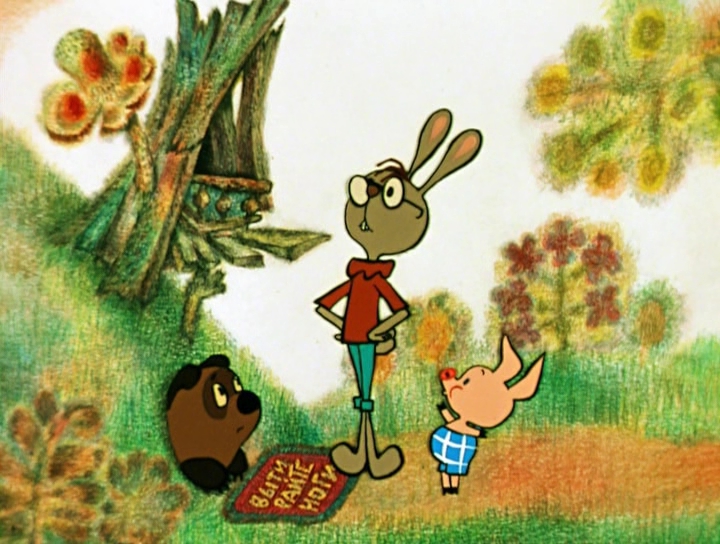 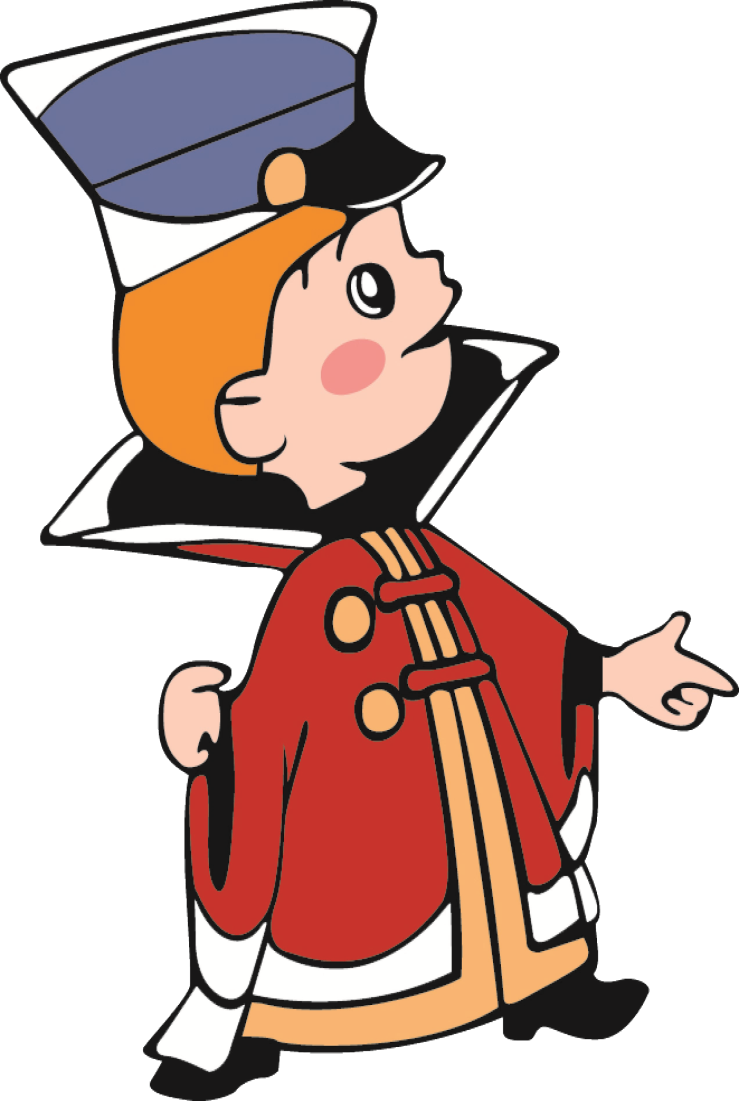 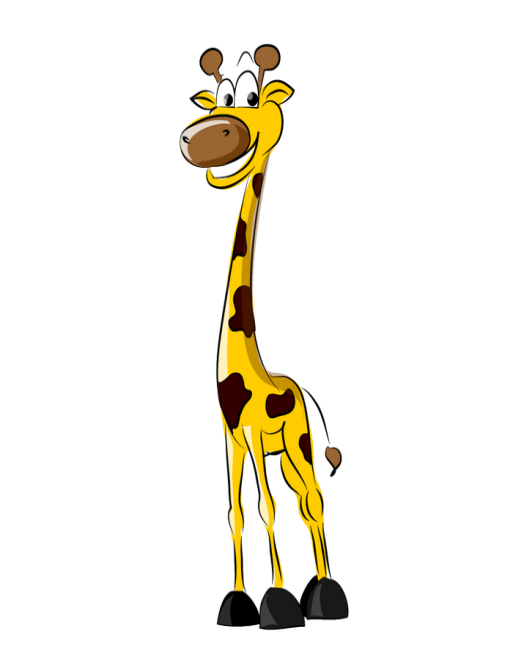 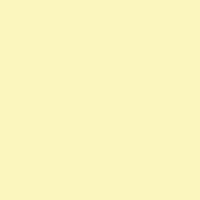 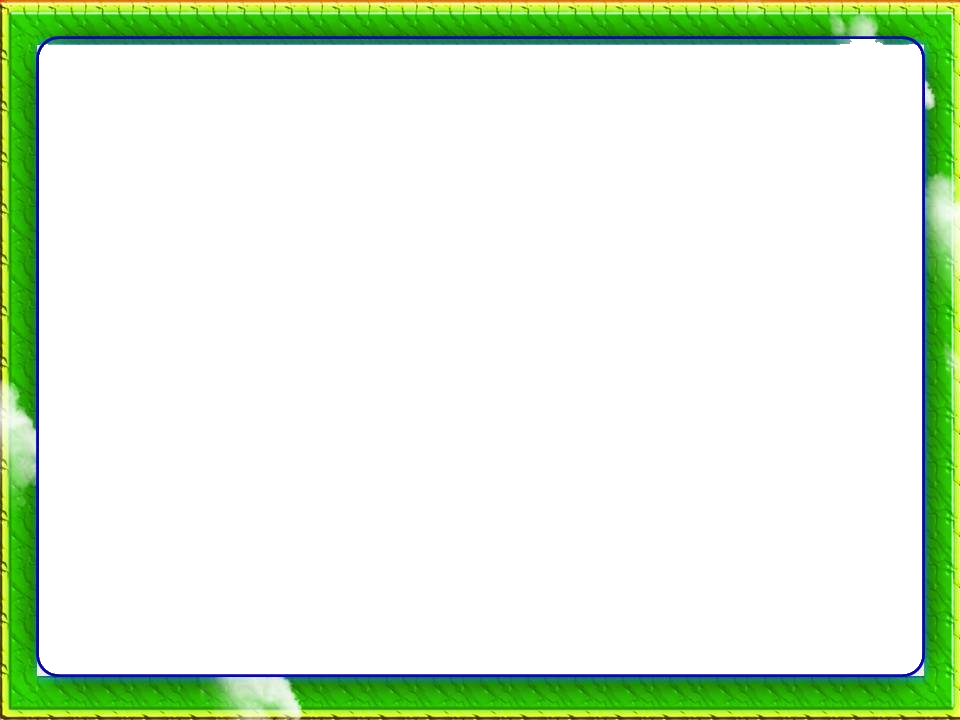 Помоги Вовке выполнить задание. Рассмотри внимательно картинку 
и скажи, герои из какой сказки здесь изображены.  Кто  здесь  лишний?
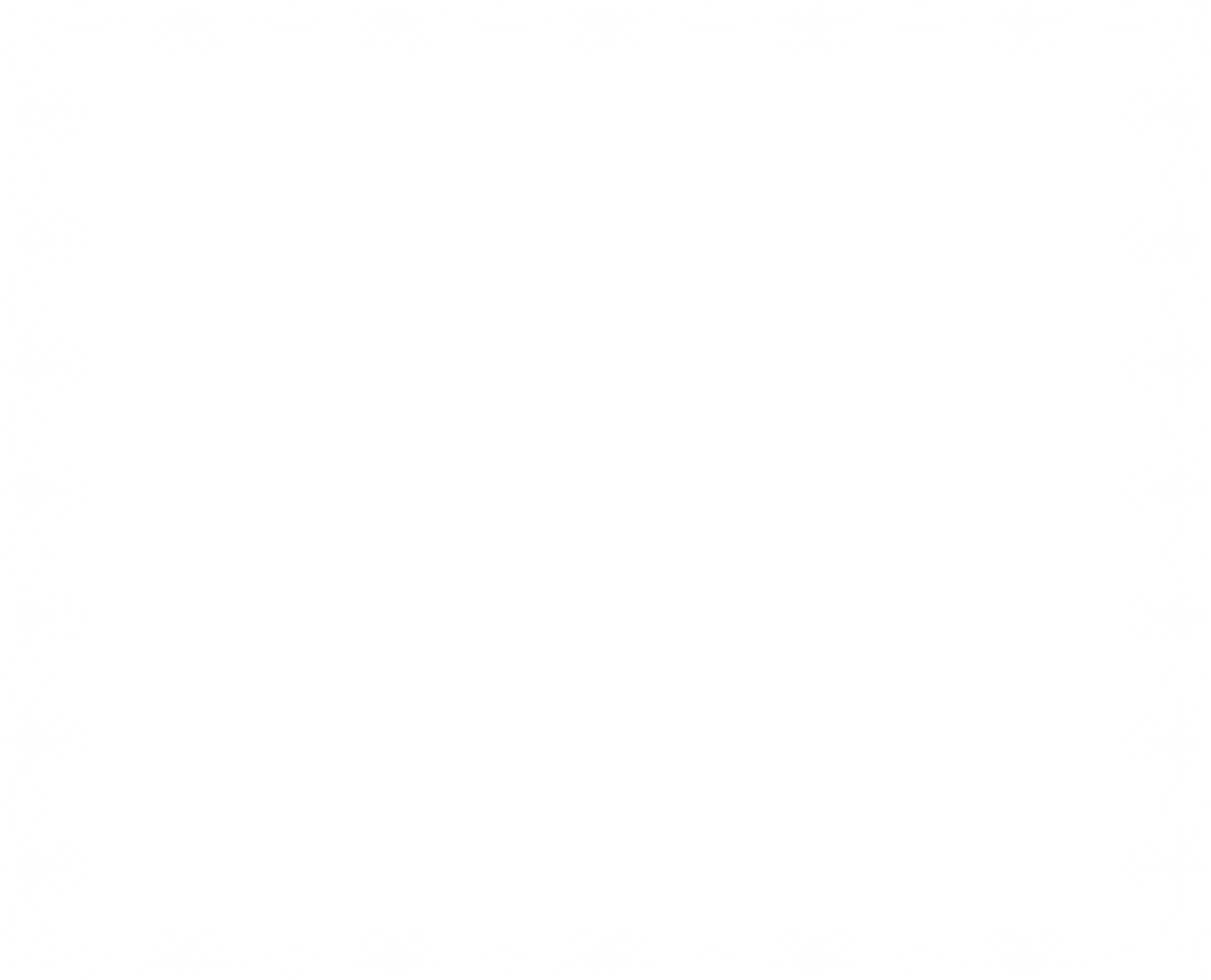 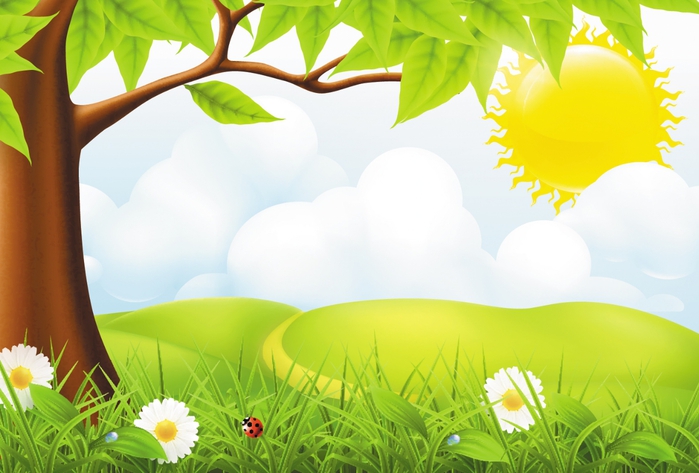 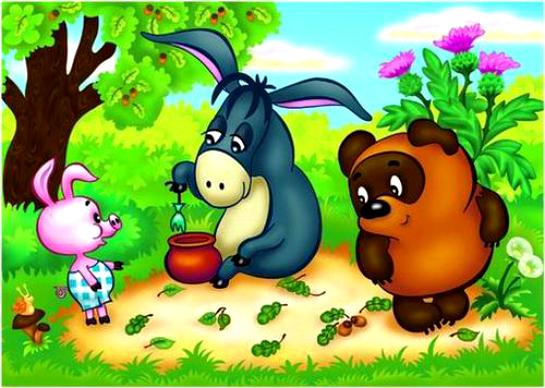 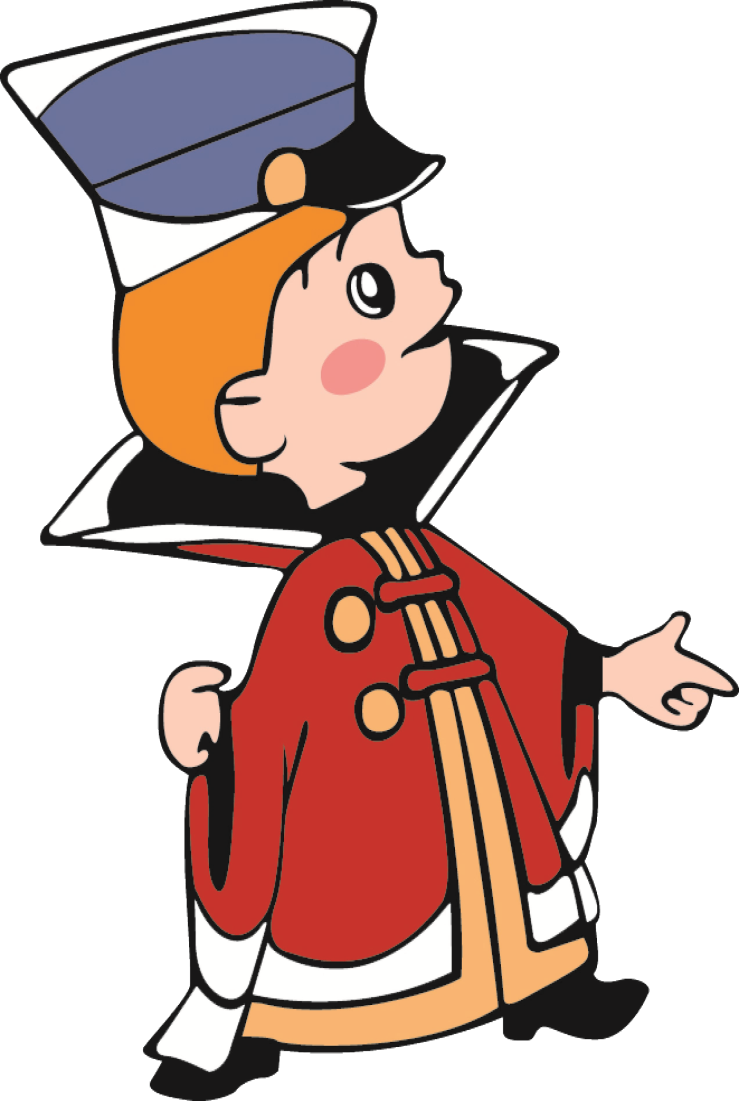 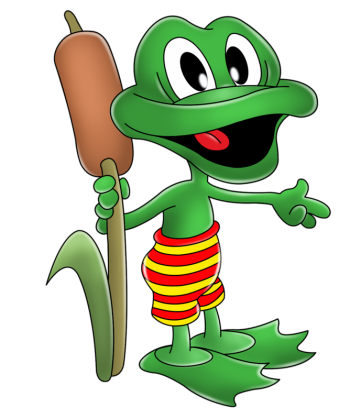 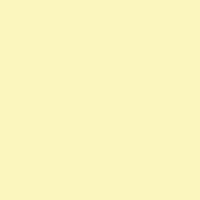 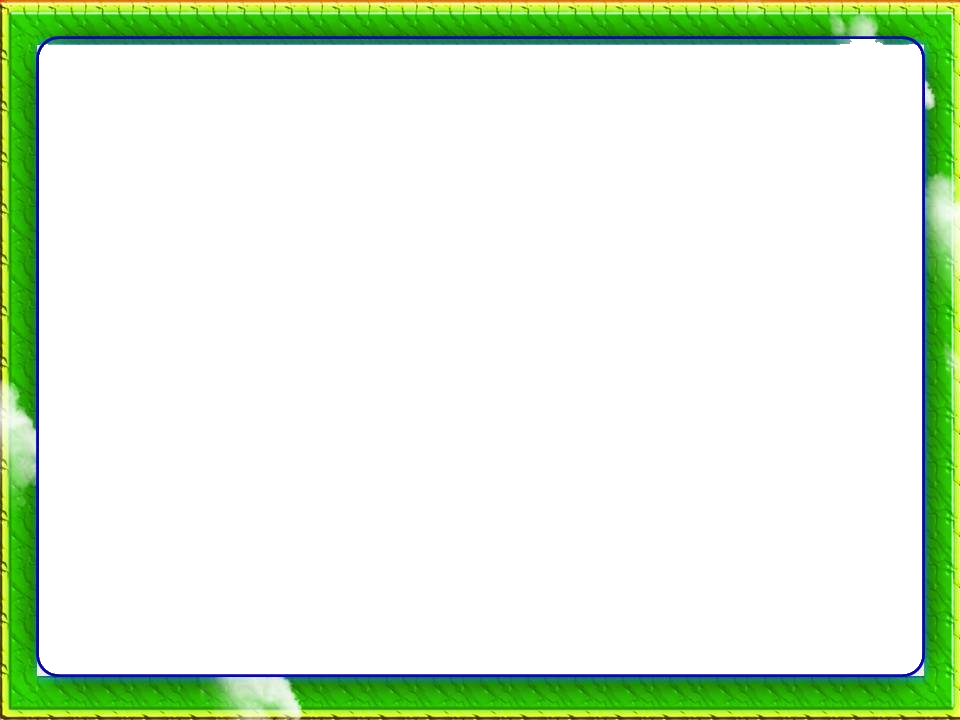 Помоги Вовке выполнить задание. Рассмотри внимательно картинку 
и скажи, герои из какой сказки здесь изображены.  Кто  здесь  лишний?
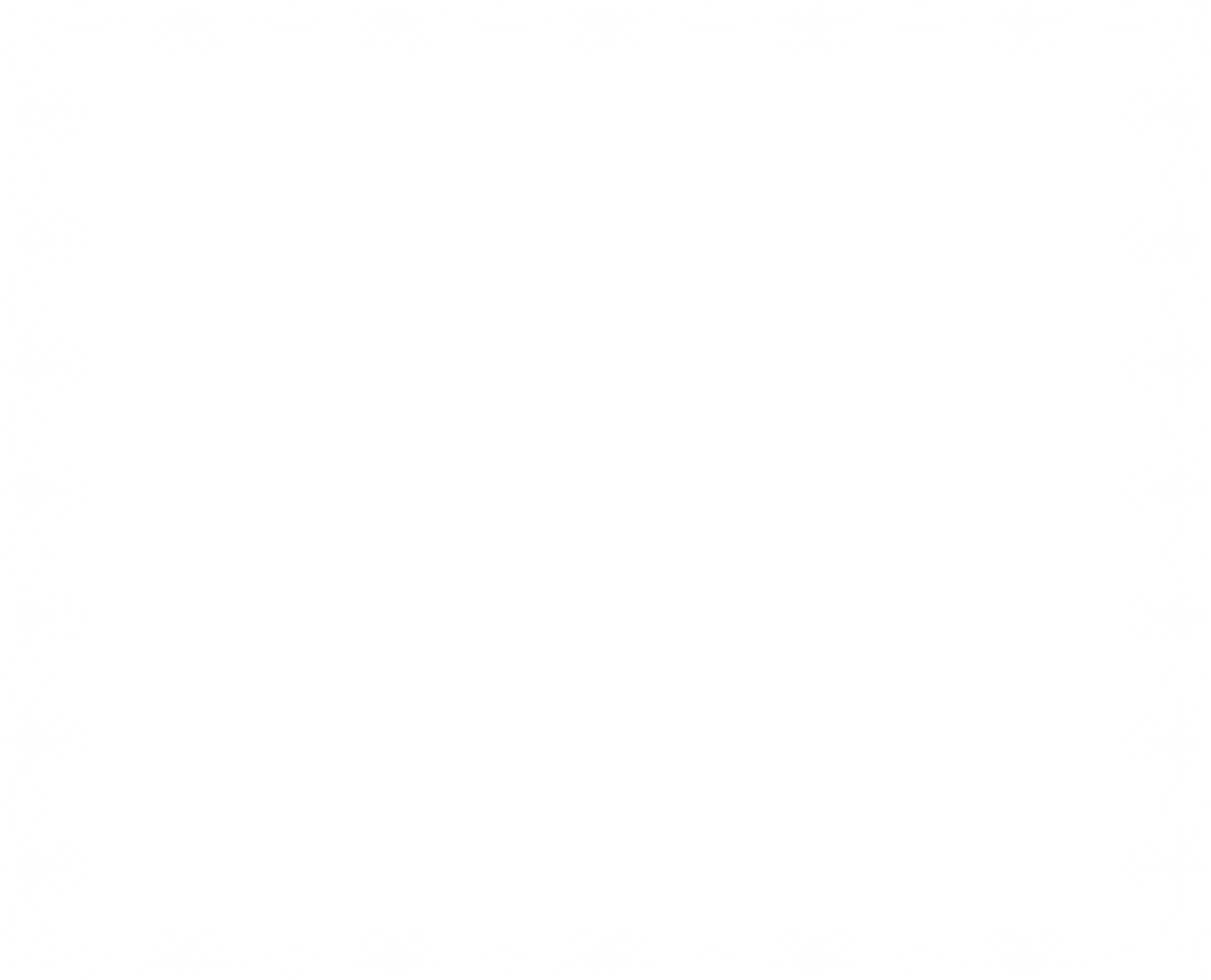 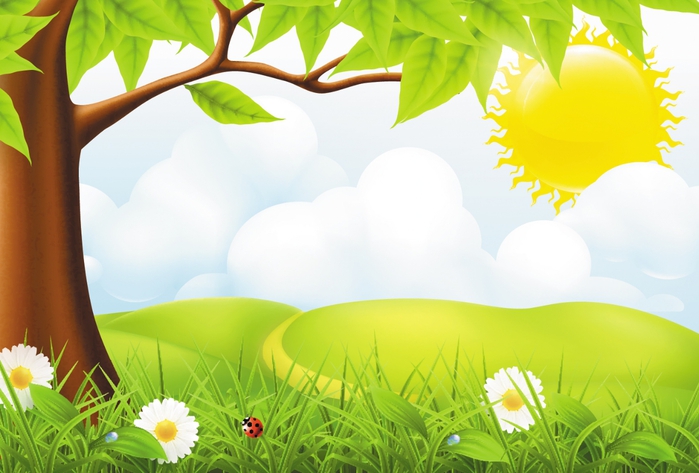 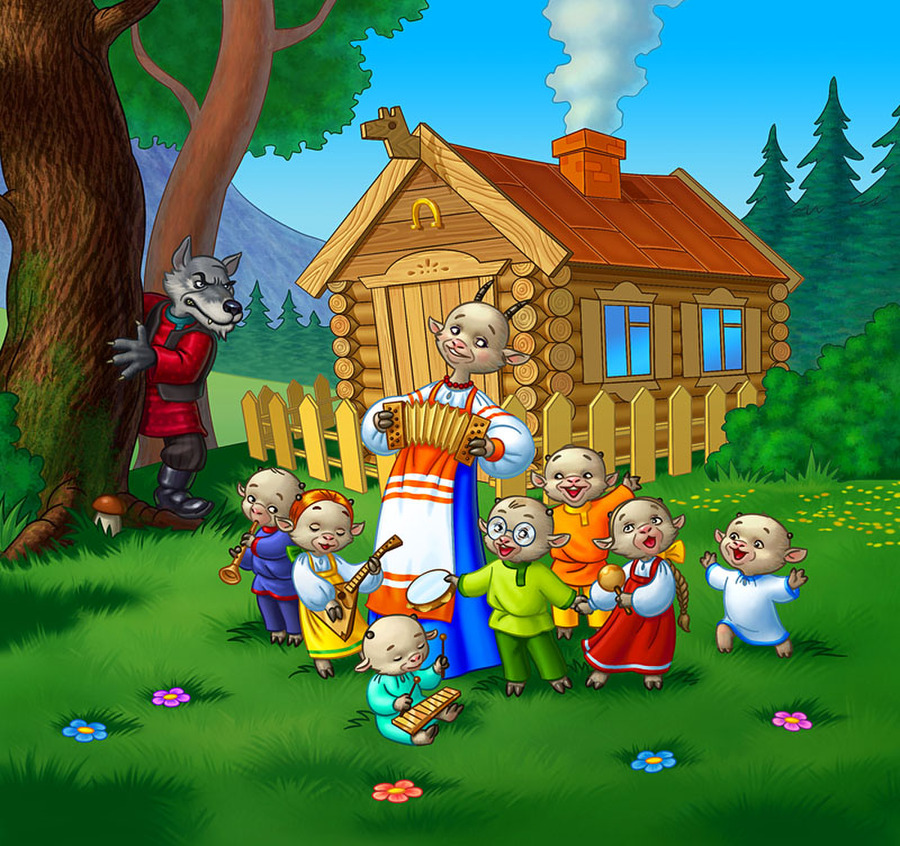 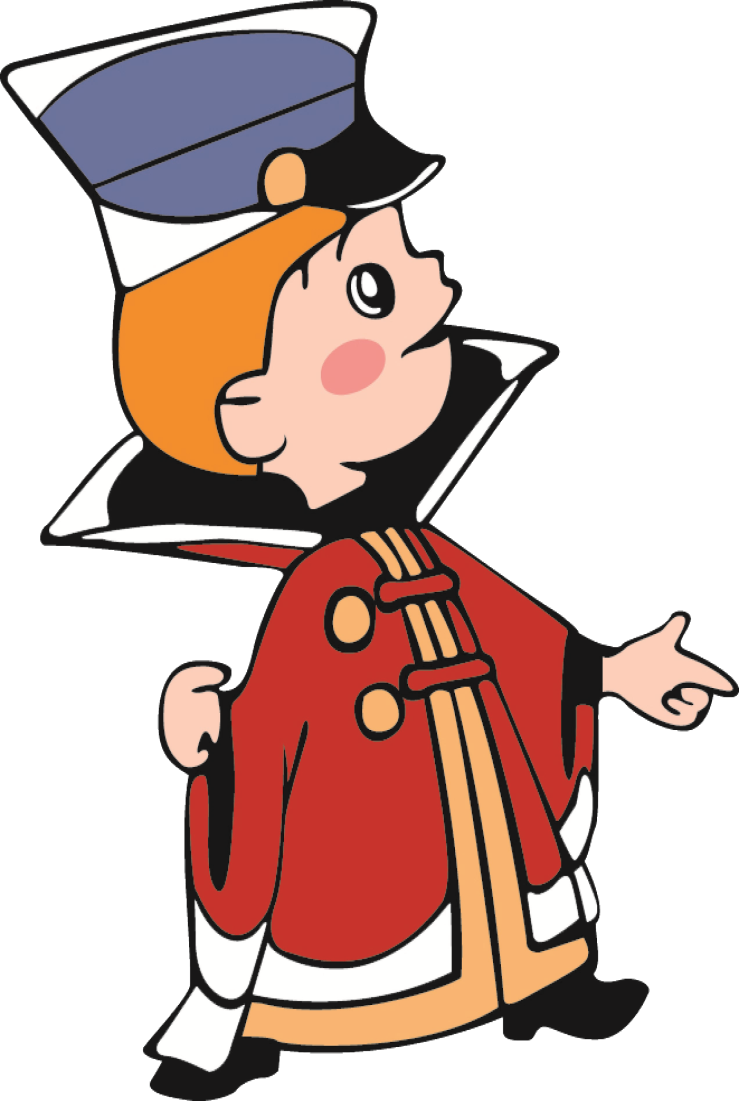 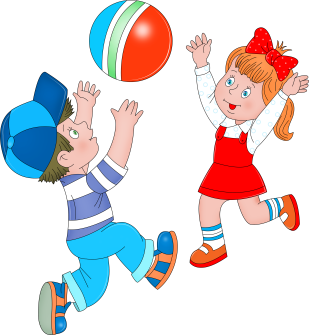 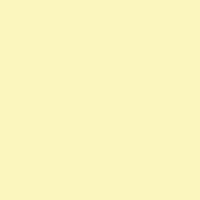 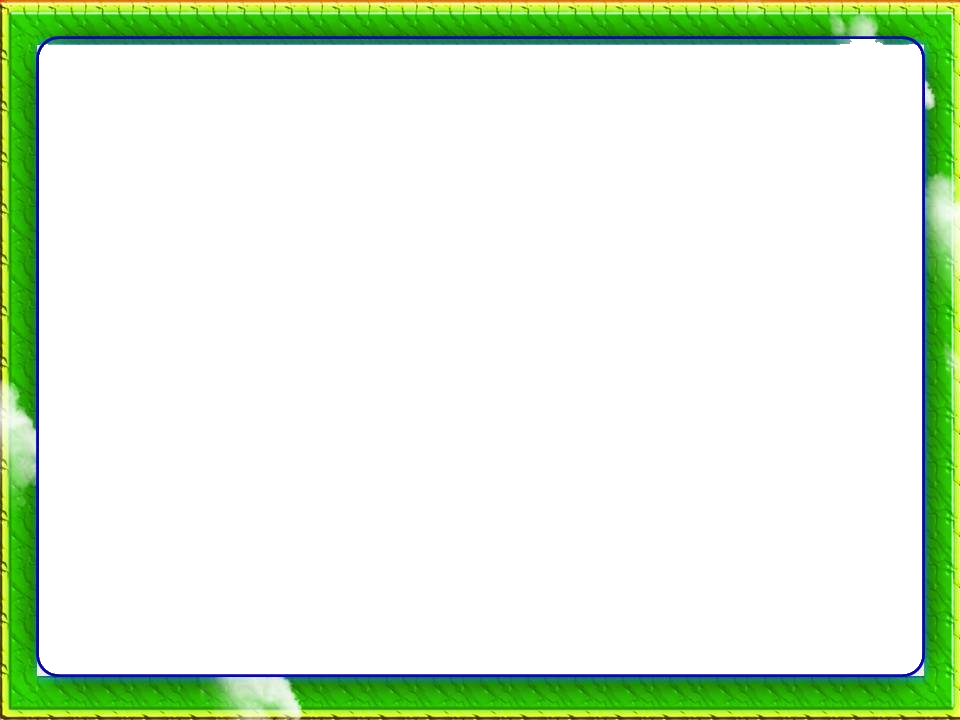 Помоги Вовке выполнить задание. Рассмотри внимательно картинку 
и скажи, герои из какой сказки здесь изображены.  Кто  здесь  лишний?
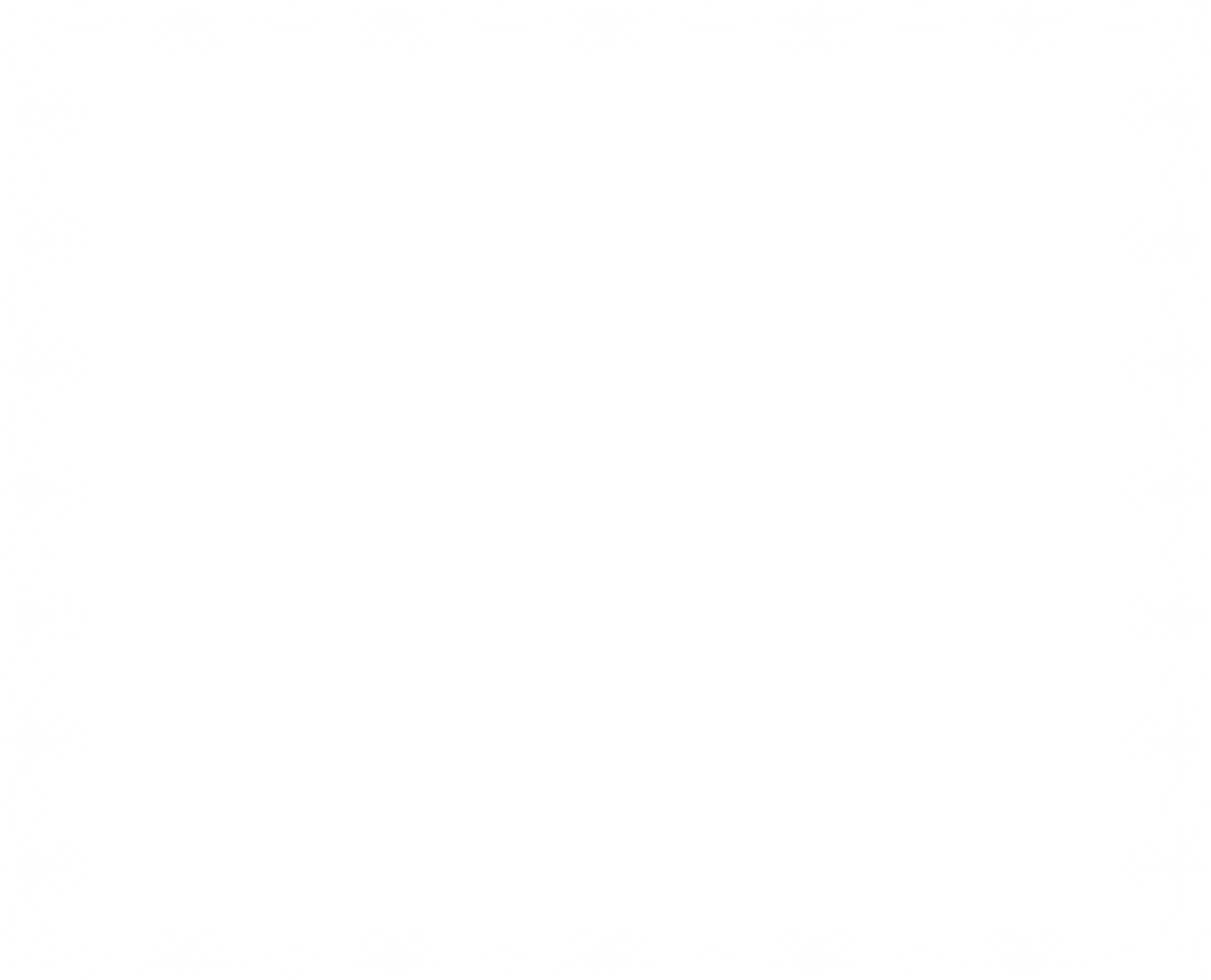 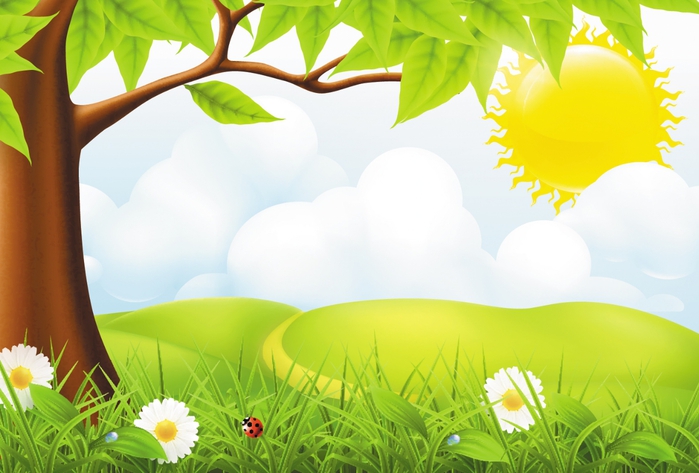 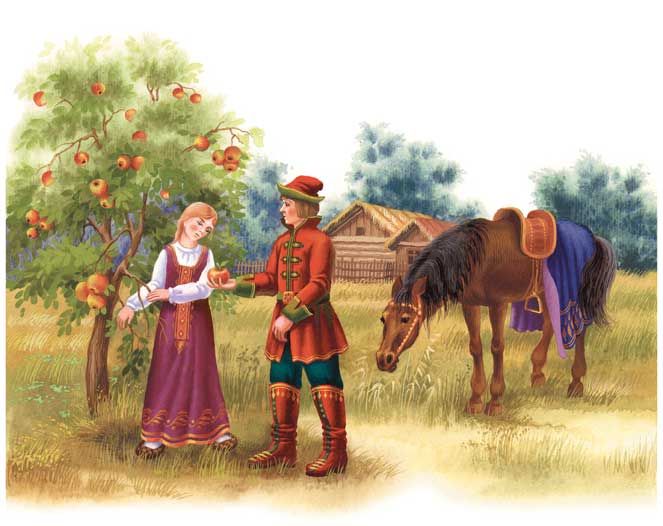 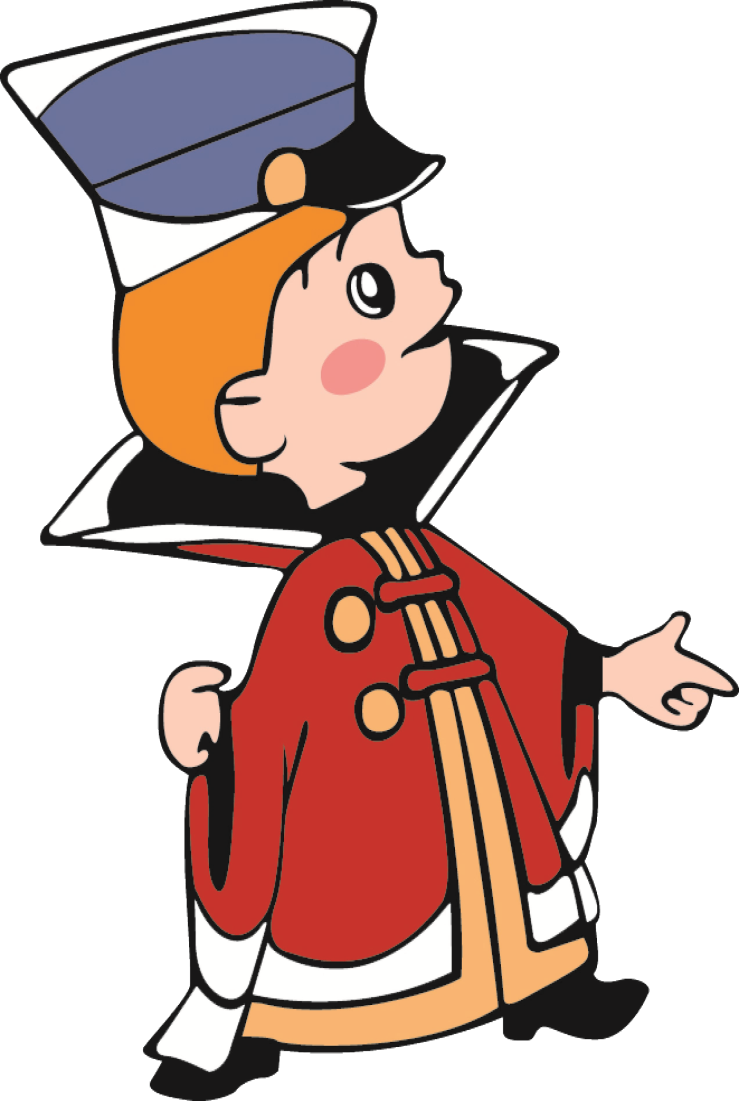 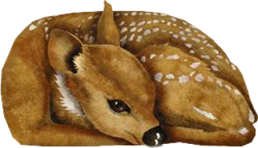 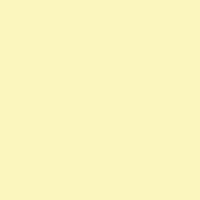 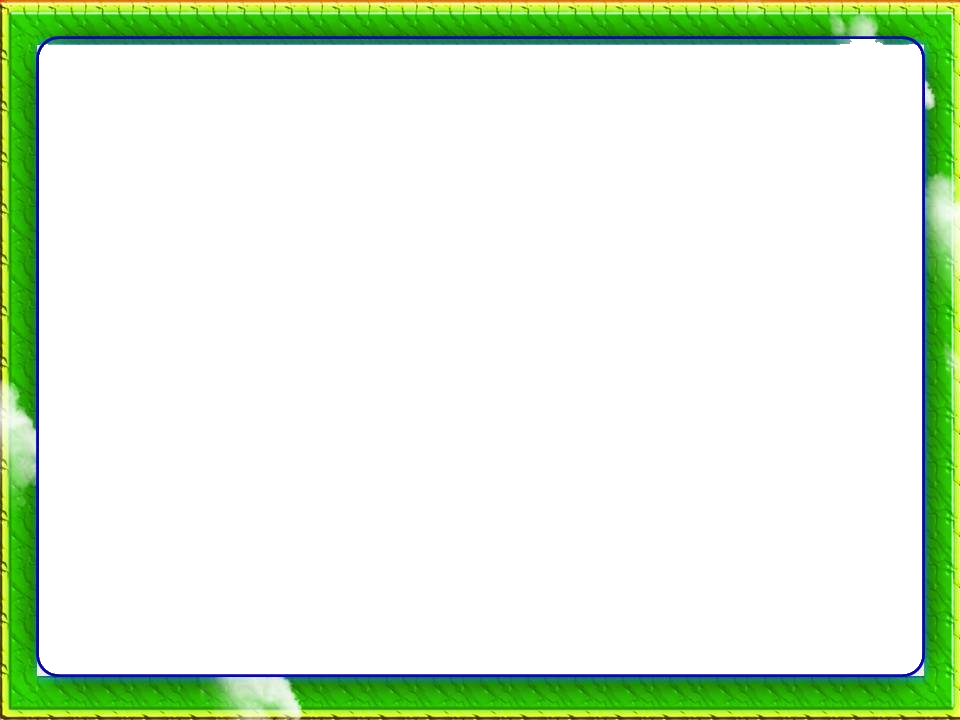 Помоги Вовке выполнить задание. Рассмотри внимательно картинку 
и скажи, герои из какой сказки здесь изображены.  Что  здесь  лишнее?
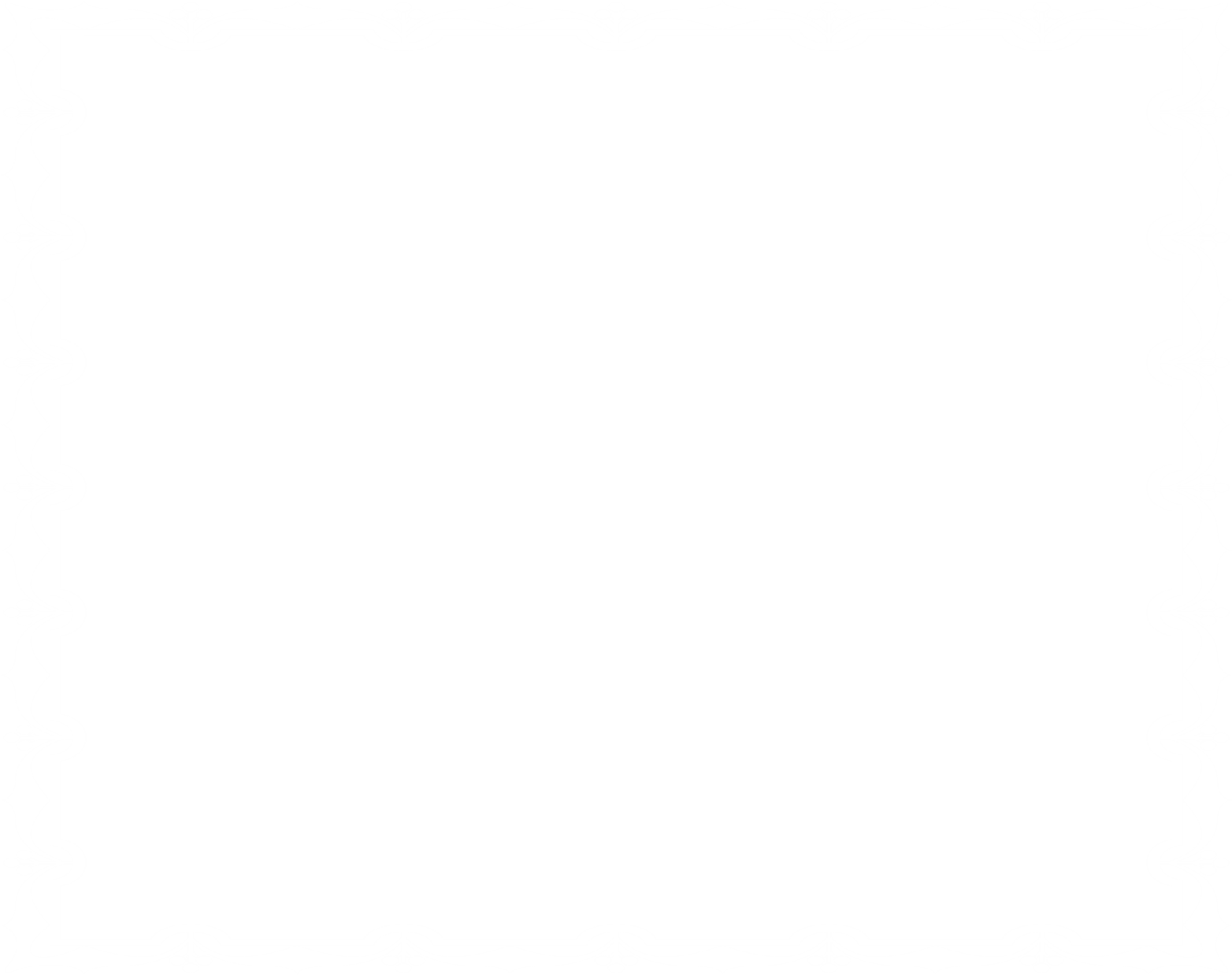 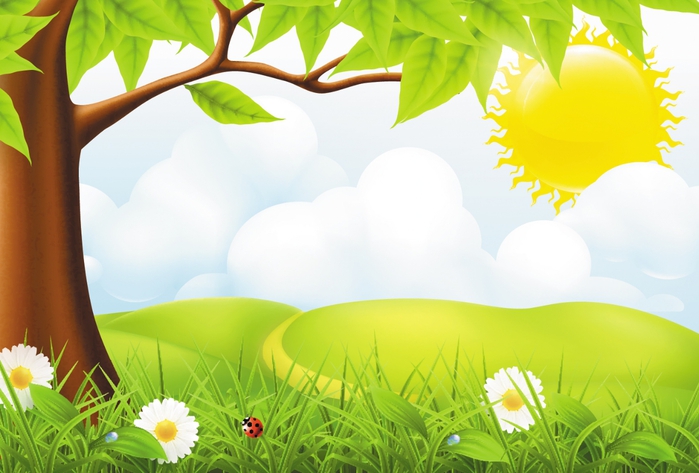 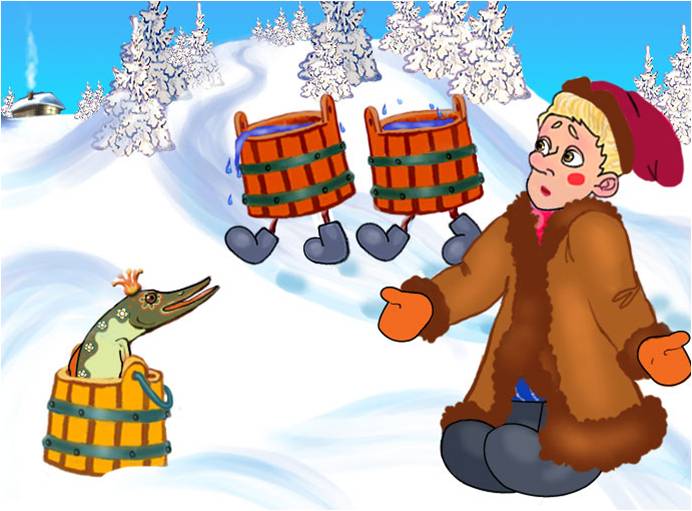 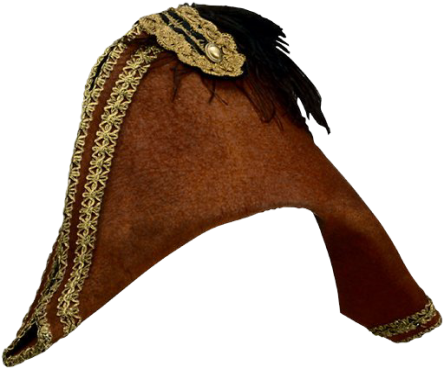 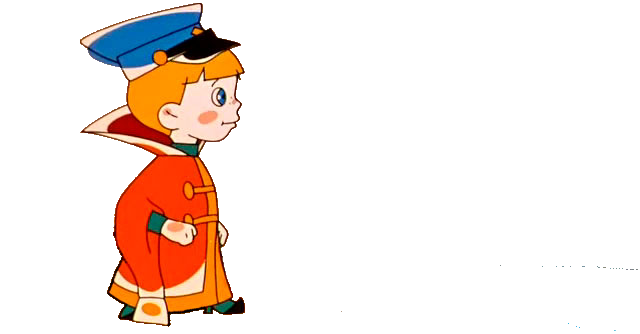 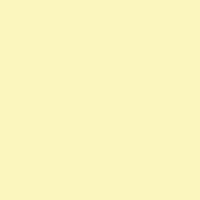 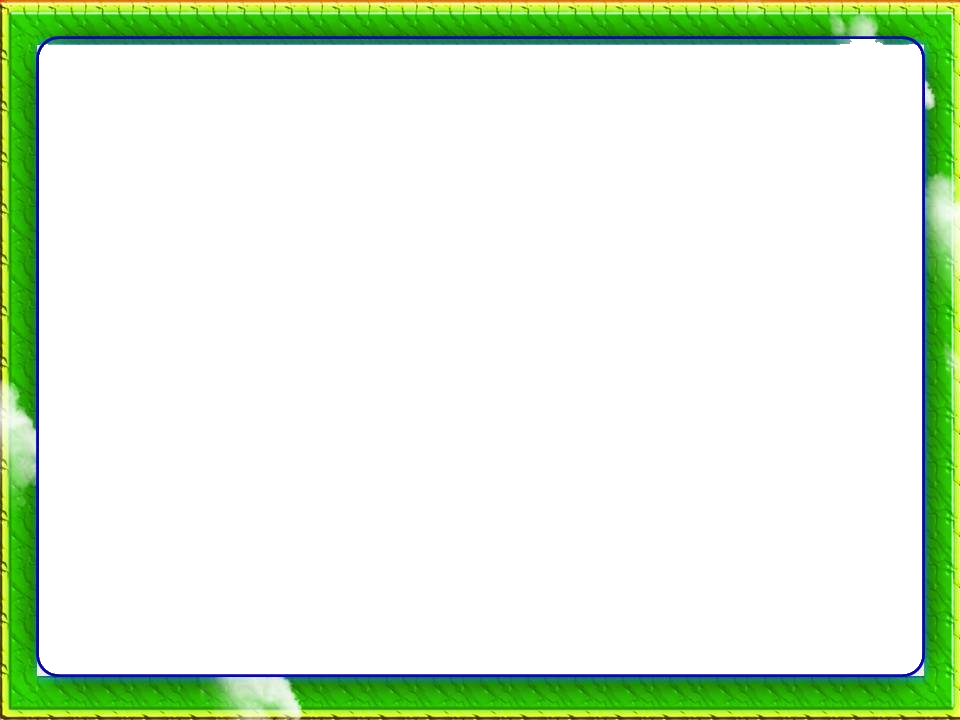 Помоги Вовке выполнить задание. Рассмотри внимательно картинку 
и скажи, герои из какой сказки здесь изображены.  Что  здесь  лишнее?
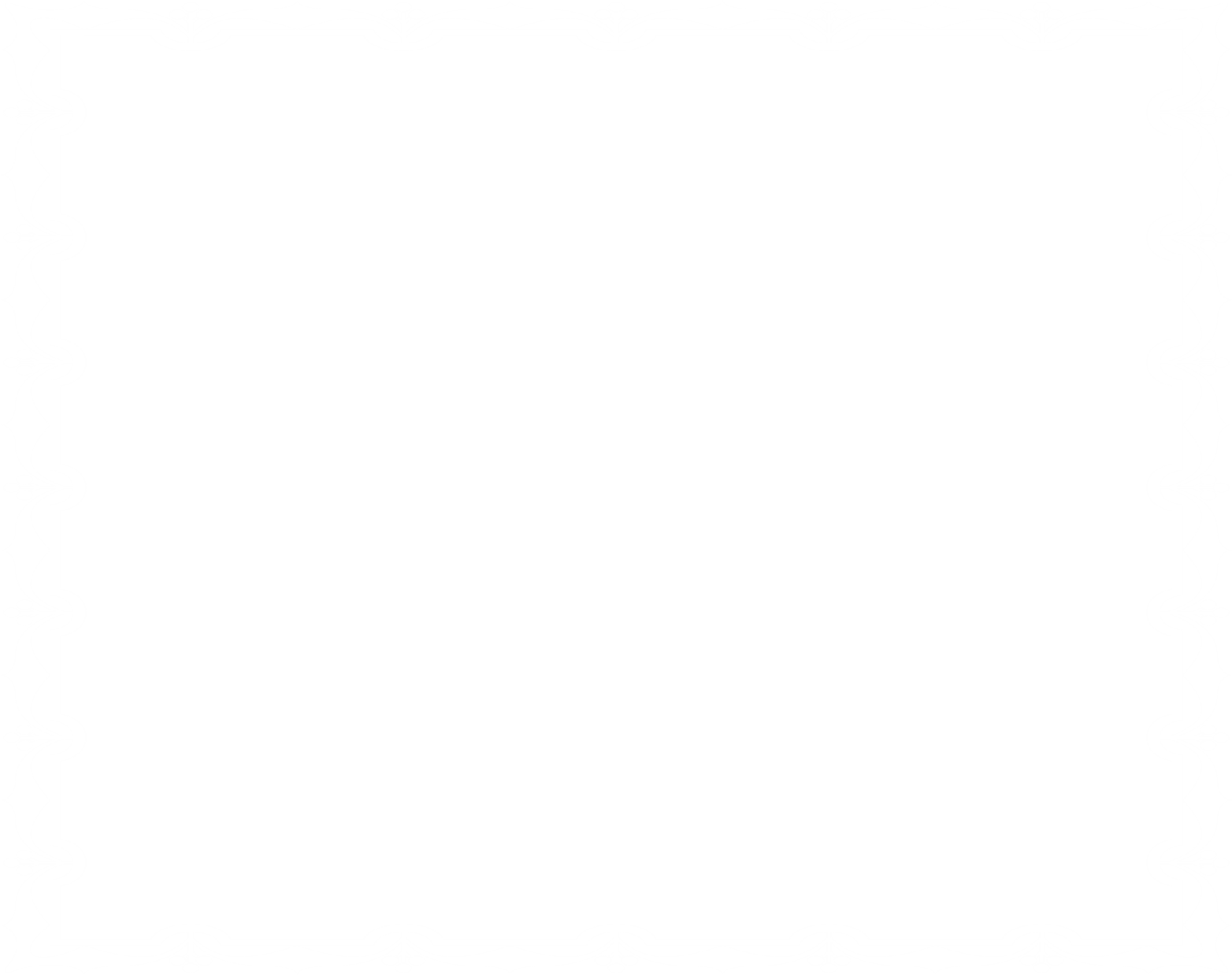 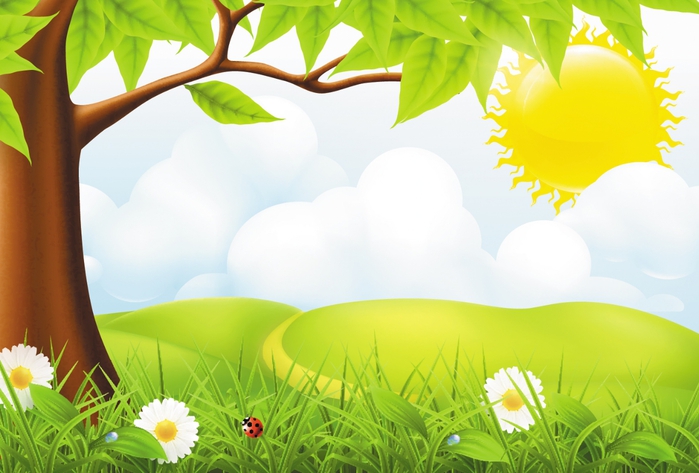 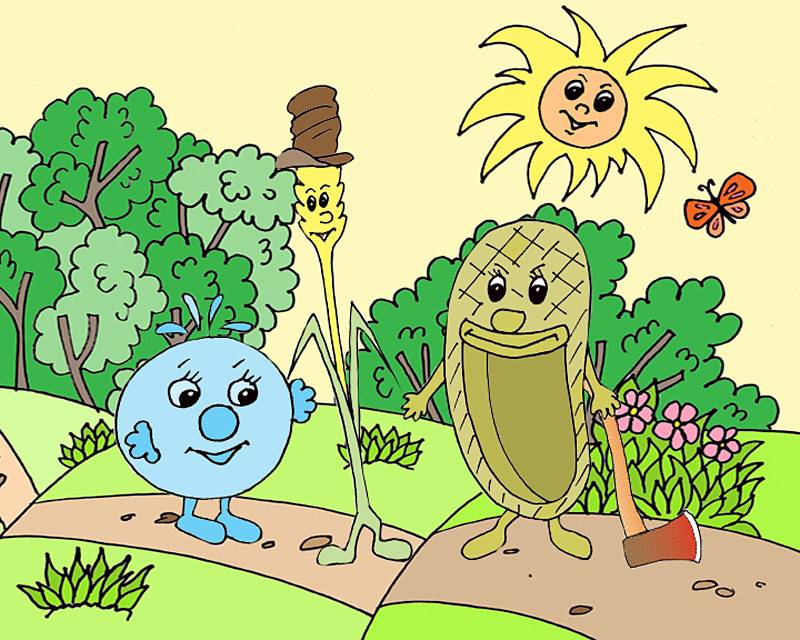 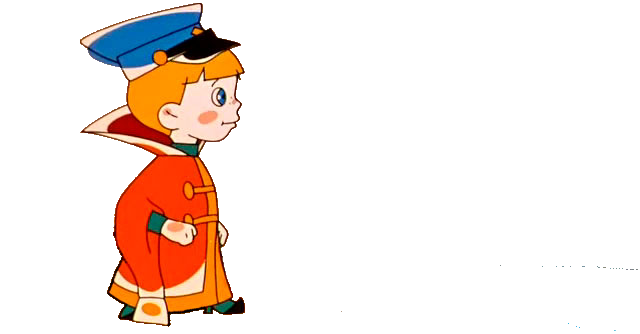 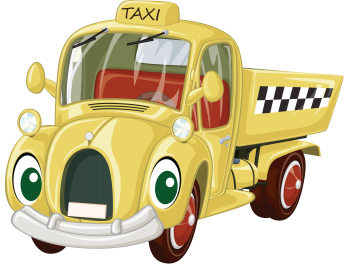 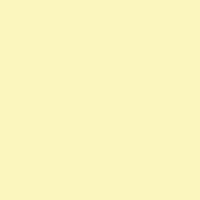 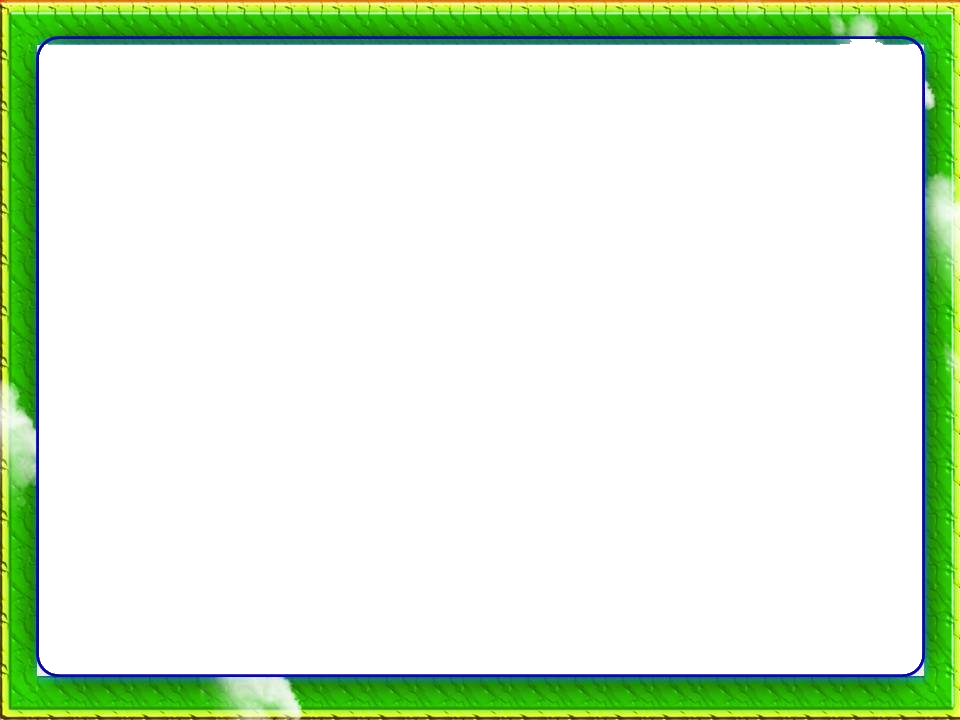 Помоги Вовке выполнить задание. Рассмотри внимательно картинку 
и скажи, герои из какой сказки здесь изображены.  Что  здесь  лишнее?
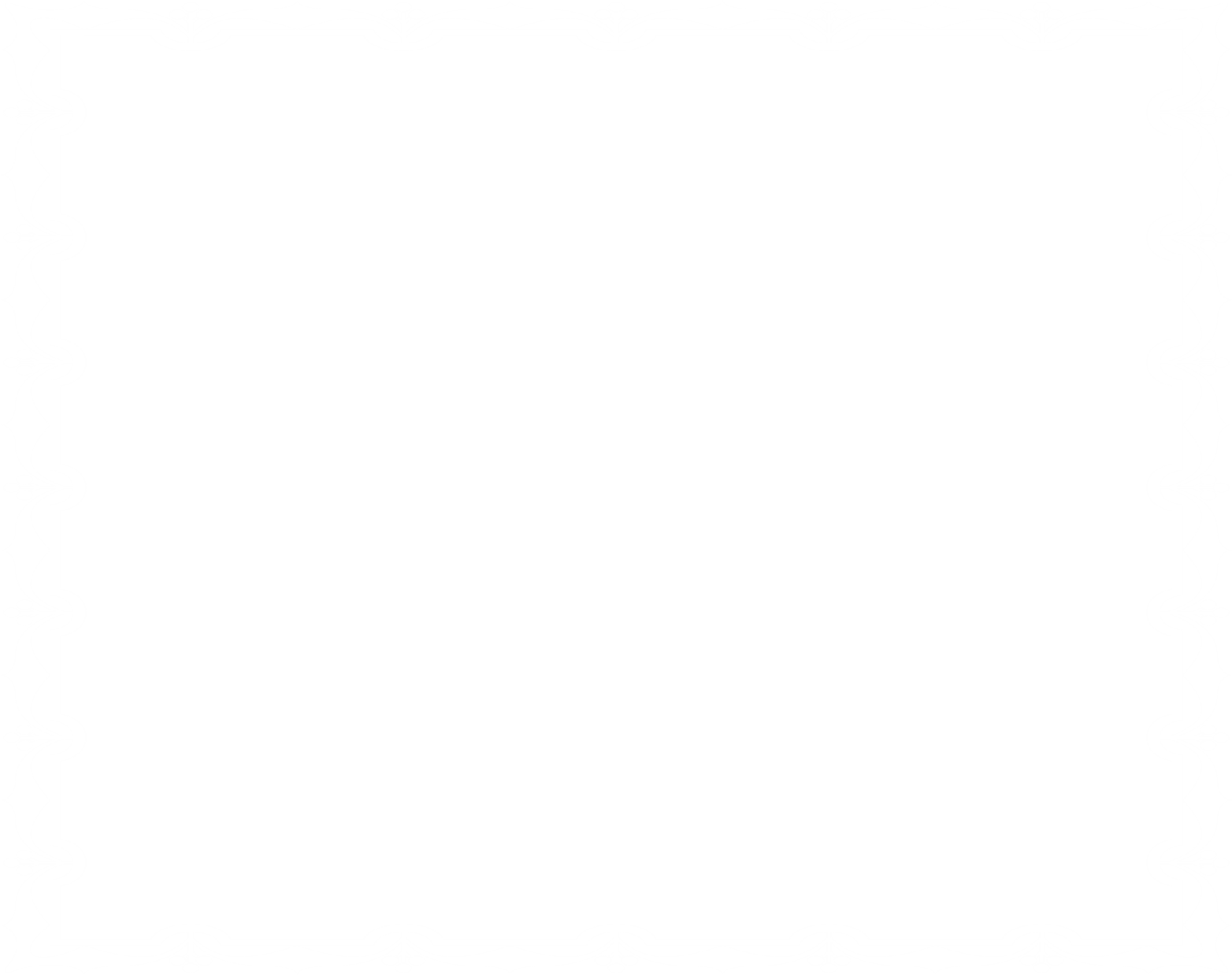 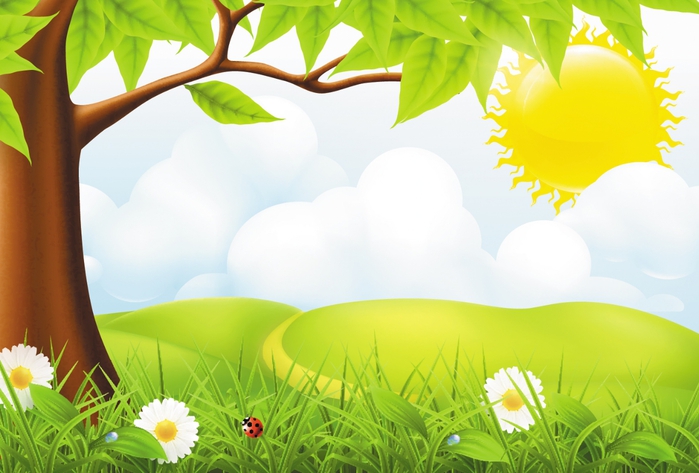 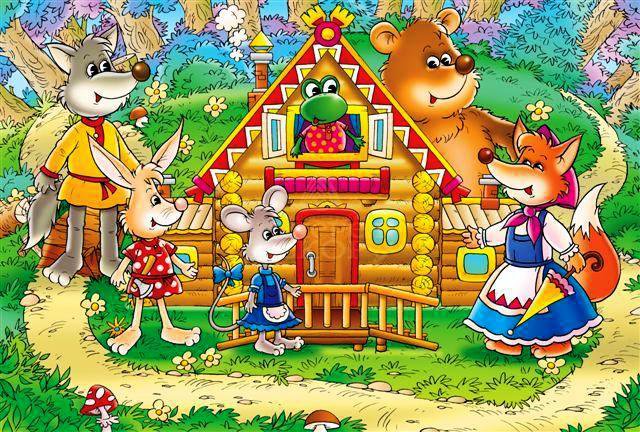 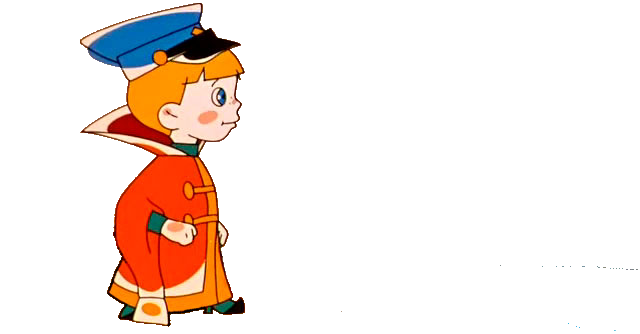 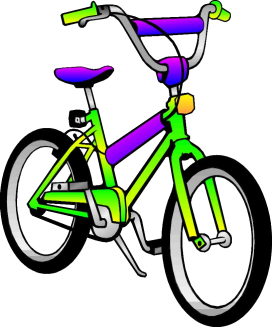 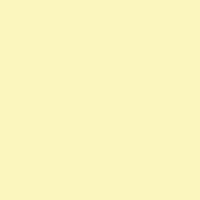 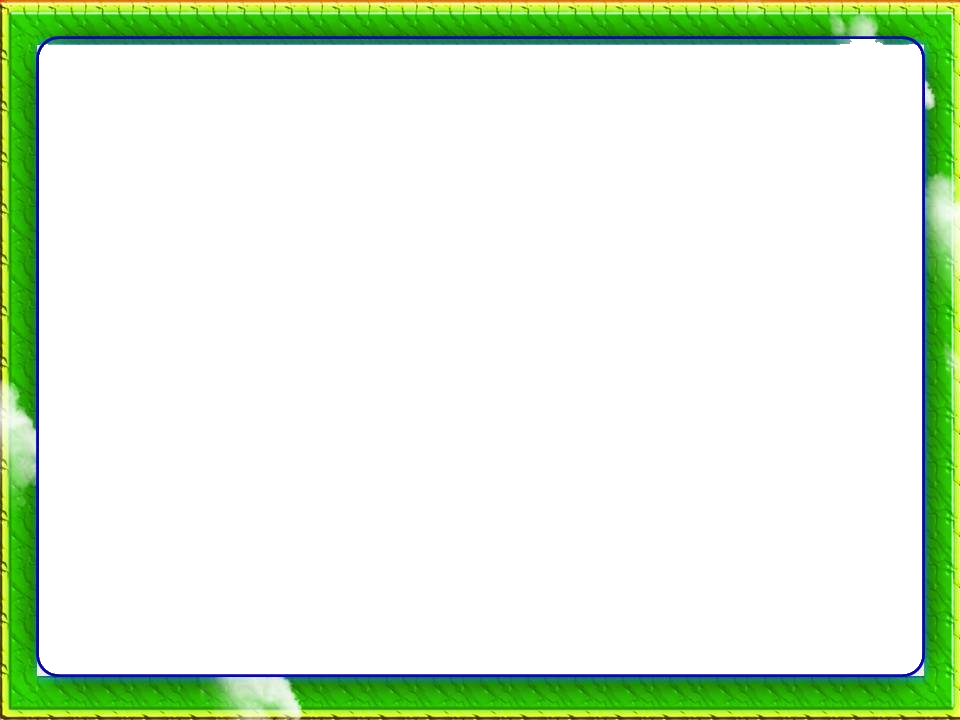 Помоги Вовке выполнить задание. Рассмотри внимательно картинку 
и скажи, герои из какой сказки здесь изображены.  Что  здесь  лишнее?
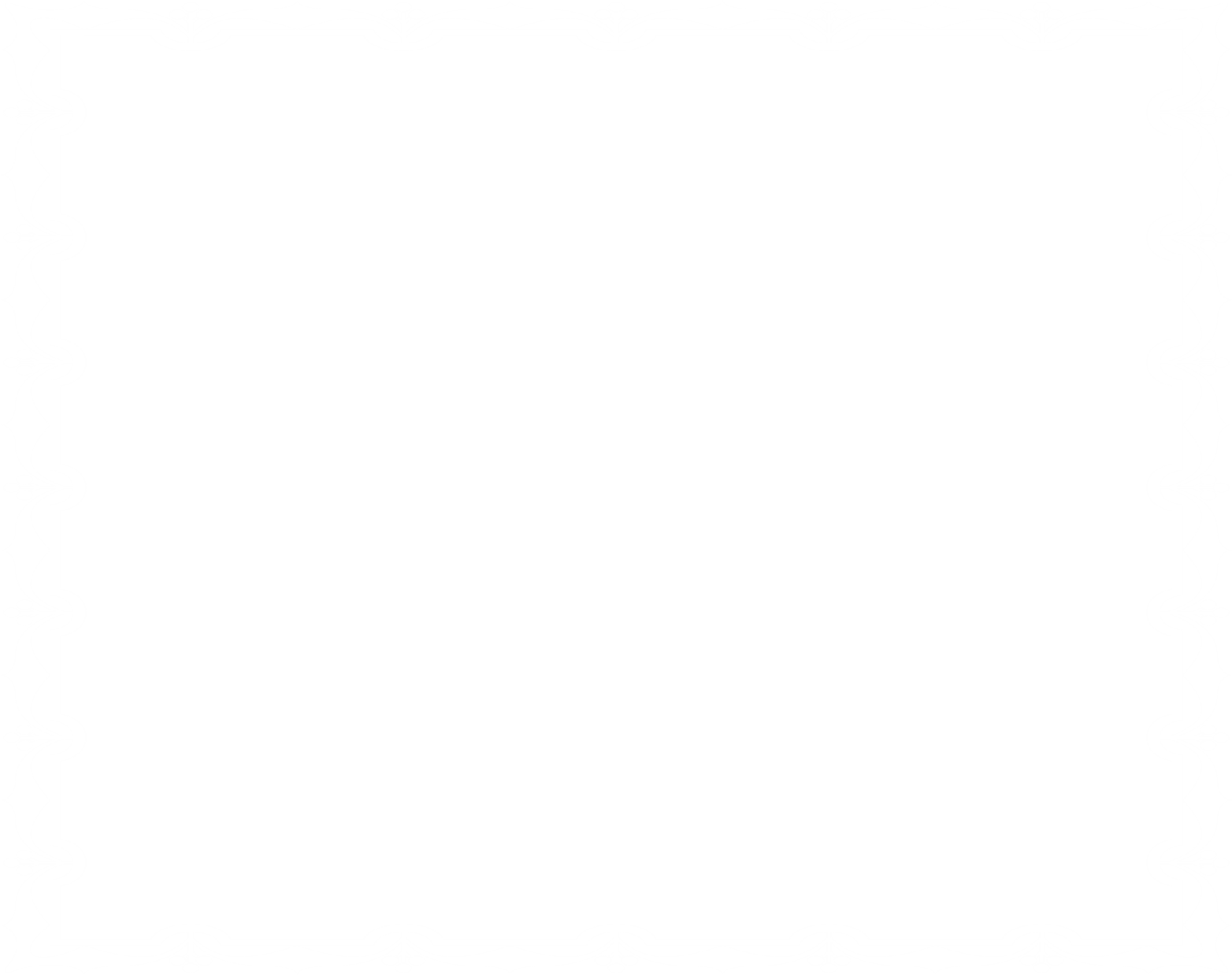 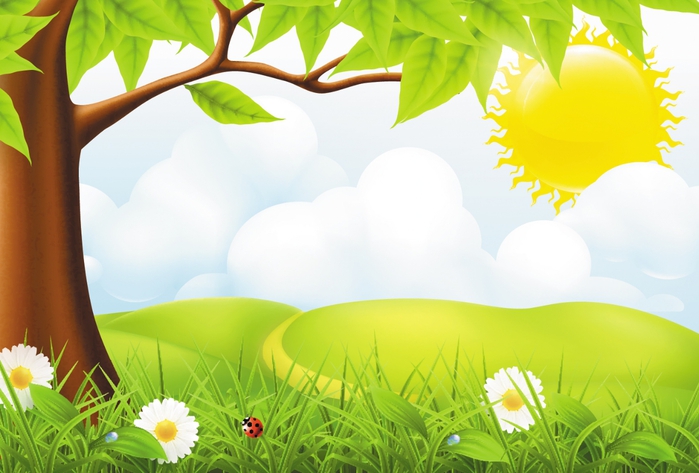 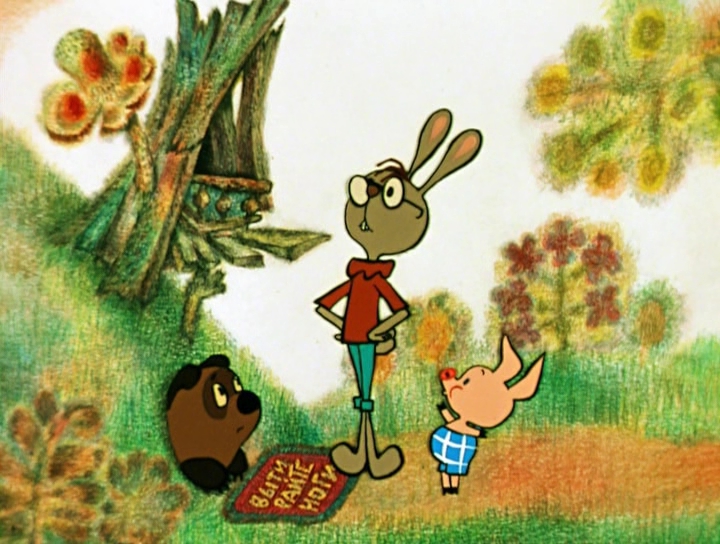 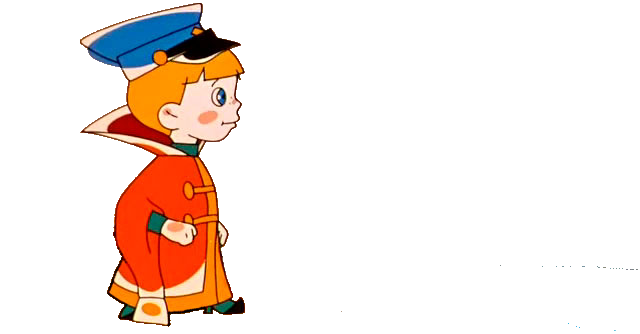 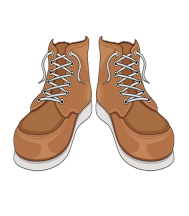 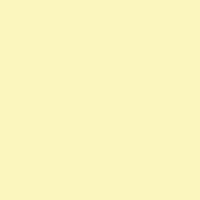 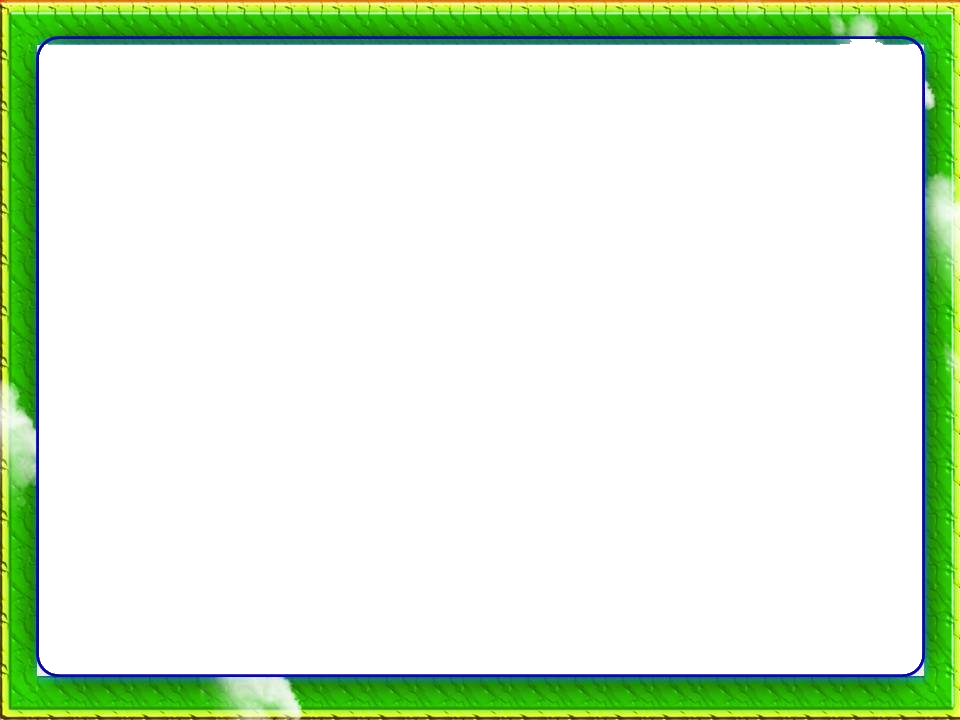 Помоги Вовке выполнить задание. Рассмотри внимательно картинку 
и скажи, герои из какой сказки здесь изображены.  Что  здесь  лишнее?
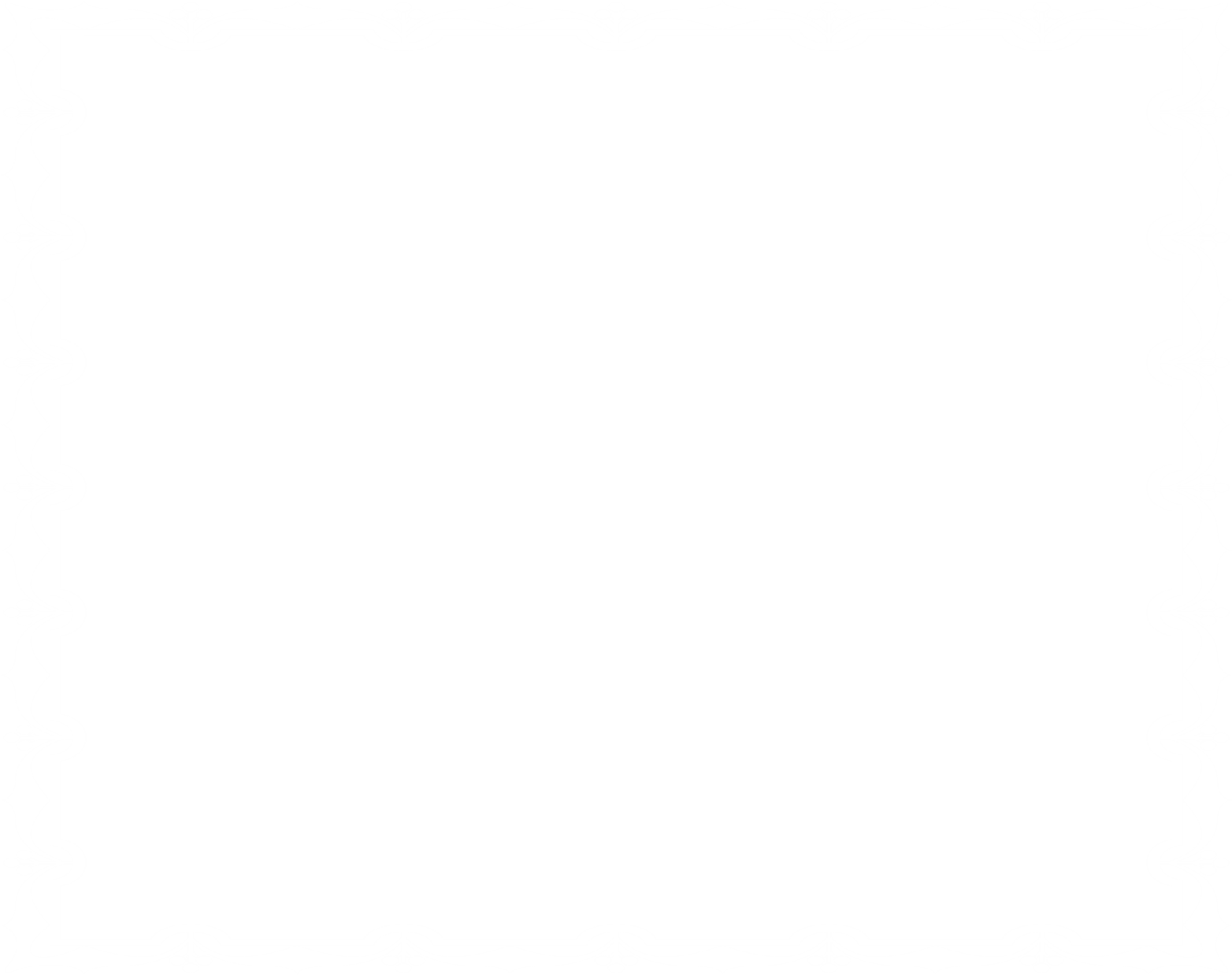 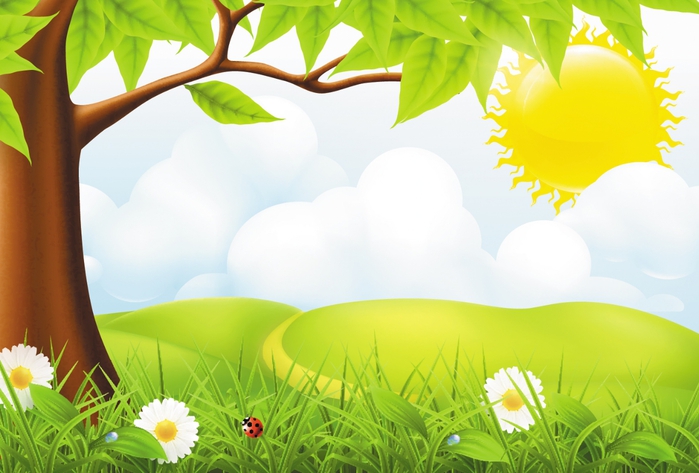 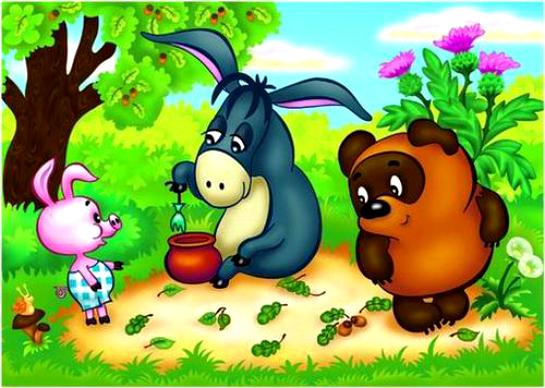 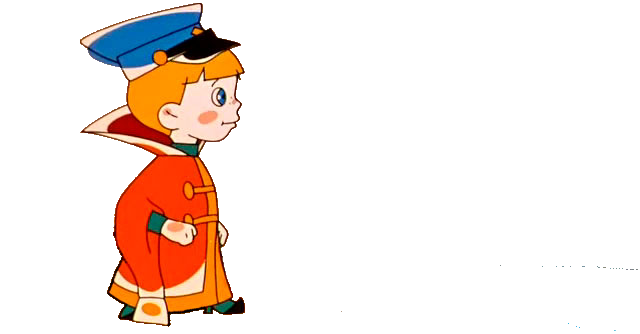 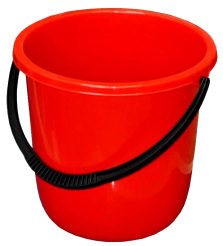